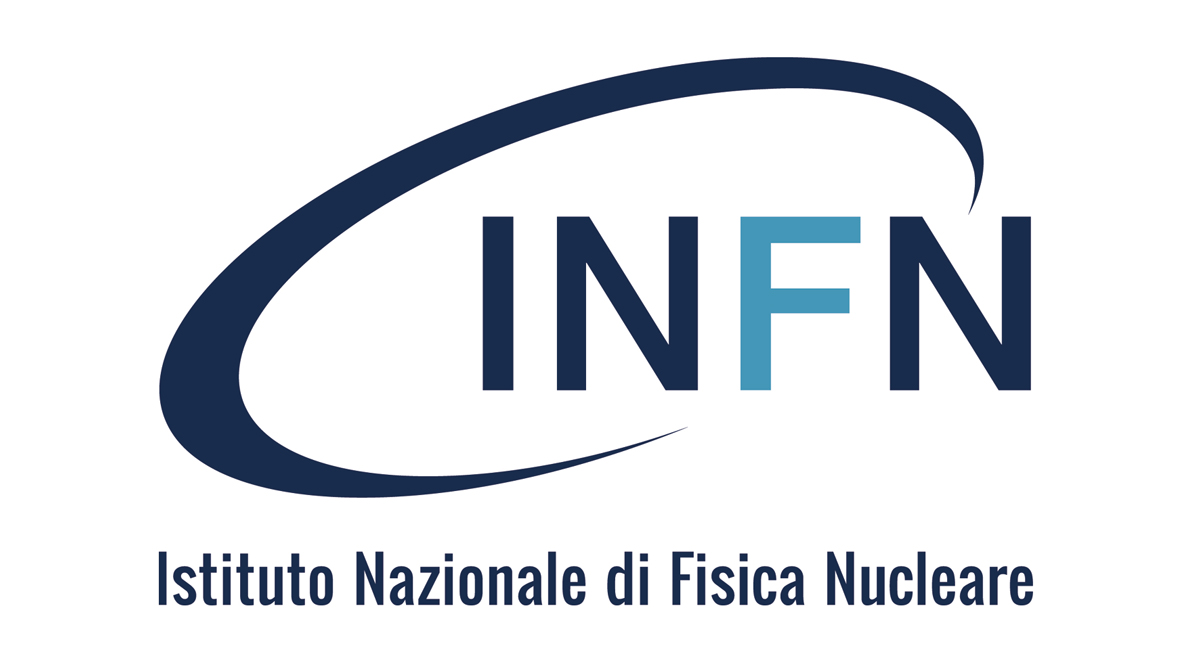 SERVIZIO SVILUPPO E GESTIONE APPLICATIVI
Direzione Sistemi Informativi – AC
Tirrenia (PI), 4-6 giugno 2024
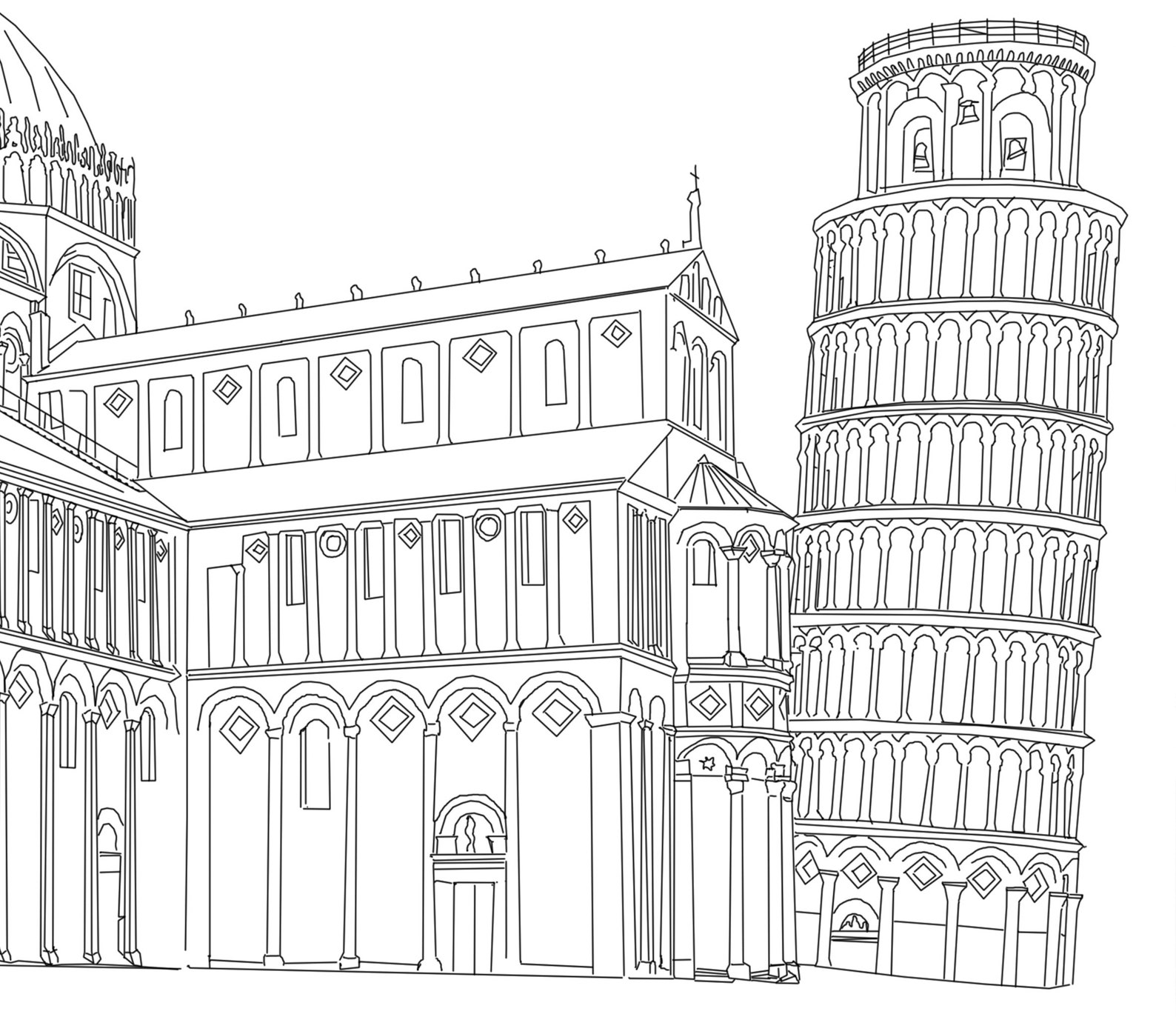 AGENDA
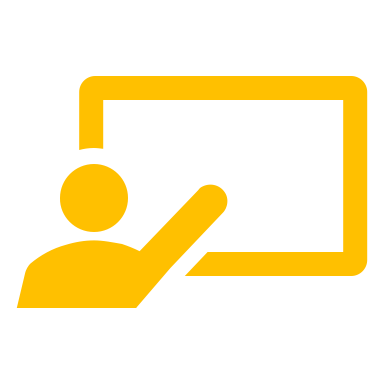 Le attività del Servizio
Normativa: mentoring stagista ITS
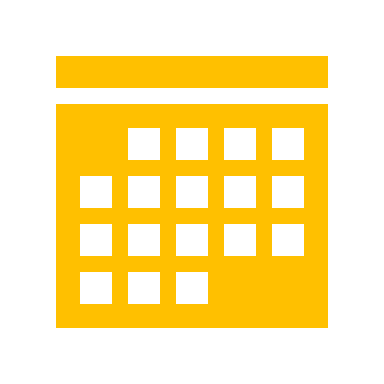 Attività uffici
Ufficio Area della Ricerca
Ufficio Area Contabile
Ufficio Area del Personale
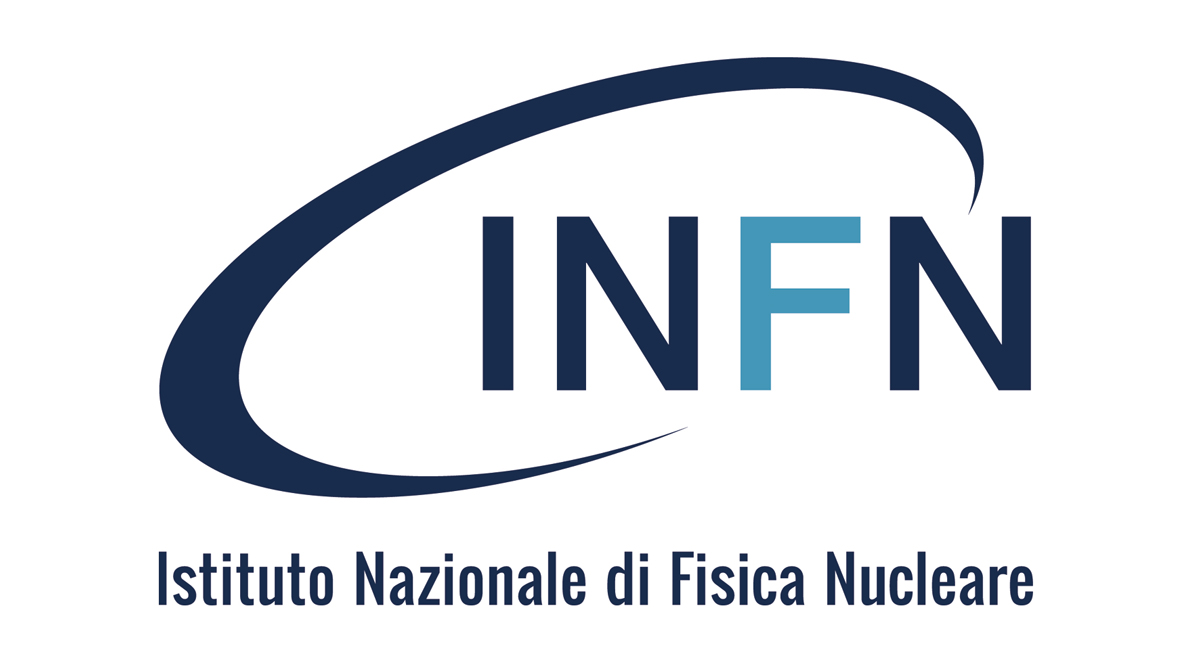 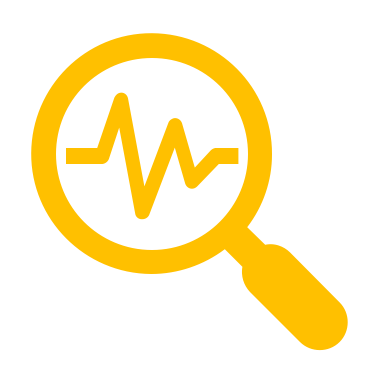 Feedback e miglioramenti
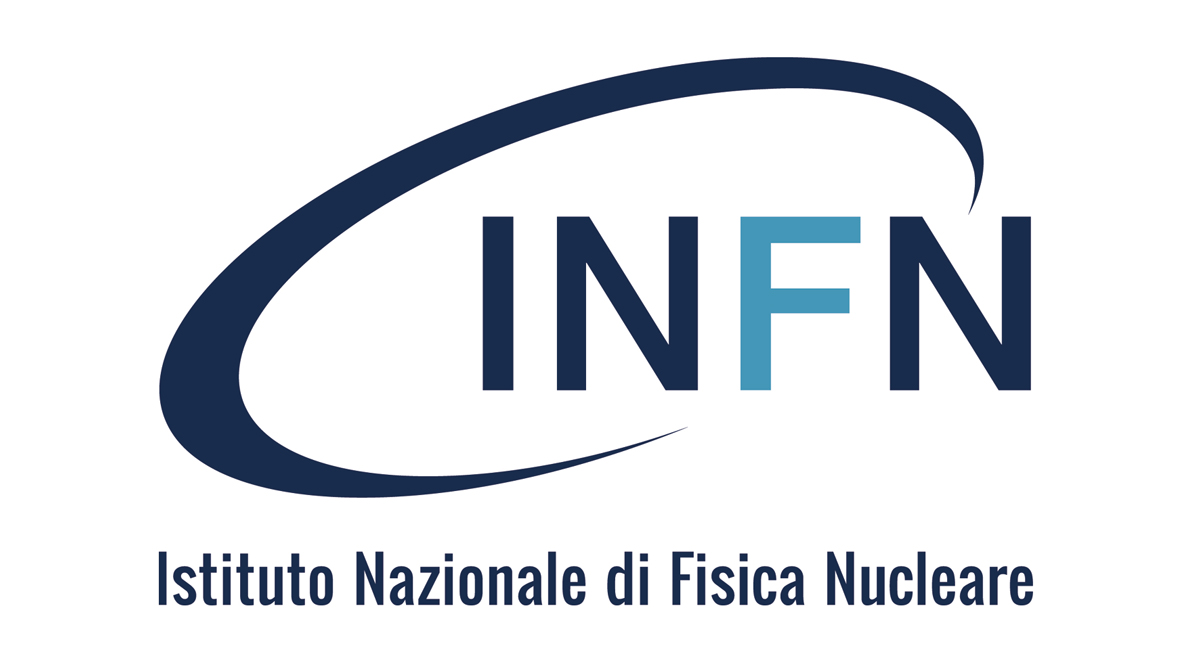 Servizio
Attività primo semestre 2024
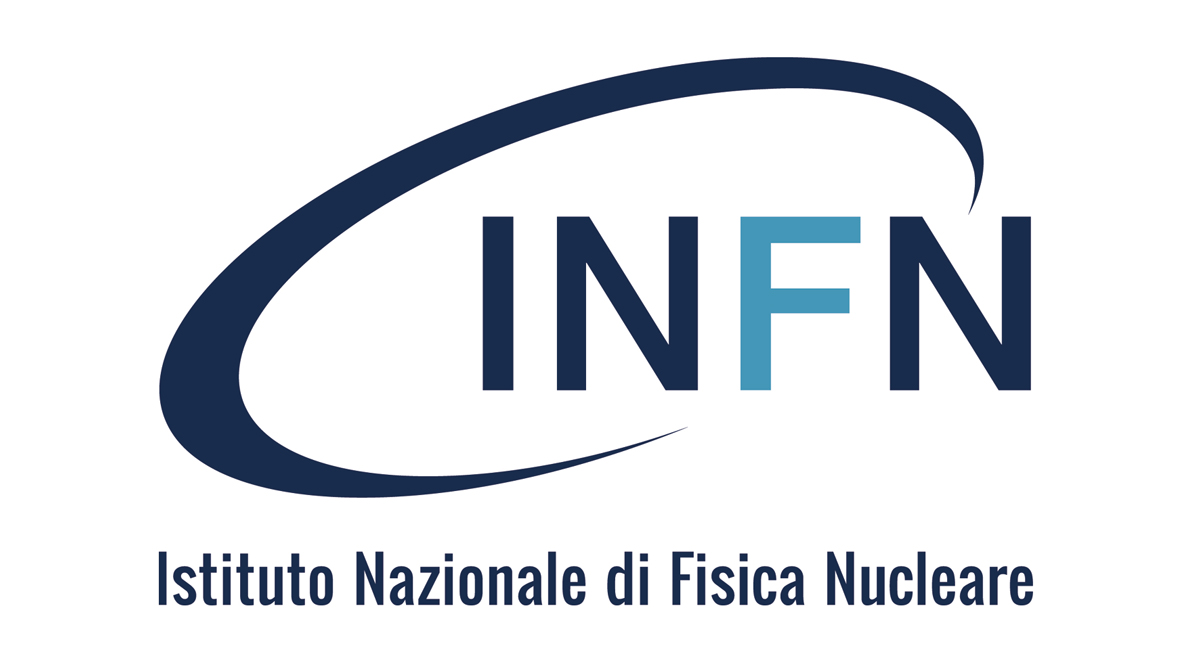 Top Projects nel primo semestre 2024
Servizio
Area Personale
Area Ricerca
Area Contabile
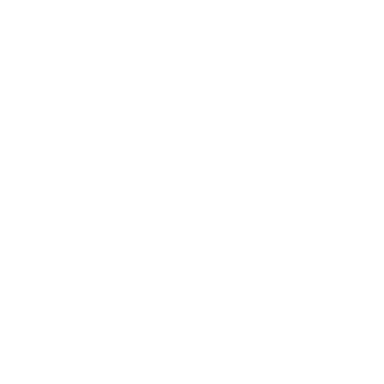 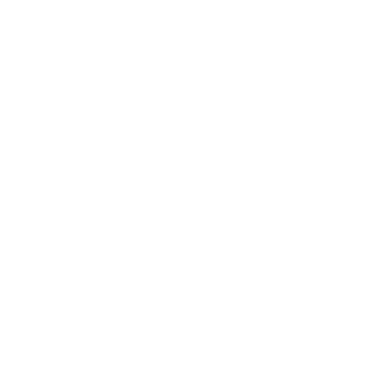 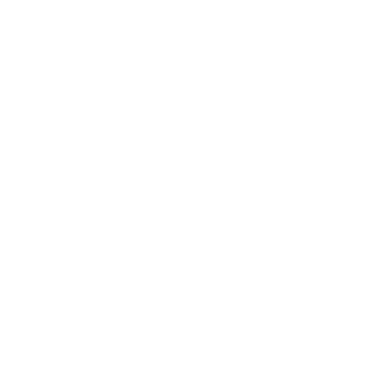 Regolarizzazione Stipendiale
Fondi del Personale
Reclutamento
RDA
Contabilizzazione mensile flussi stipendiali
Informatizzazione della gestione del budget degli esperimenti
Adeguamenti continui ai template per nuovi concorsi
Adeguamento a nuovo codice appalti, PNRR e nuovo libro firma
[Speaker Notes: Progetti rappresentativi per ciascuna area nel corso dell’anno, soprattutto nei mesi finali.
Servizio -> FDP: tool che ha permesso l’informatizzazione della gestione del budget degli  esperimenti e la gestione delle assegnazione e degli impegni di spesa sui fondi/capitoli.]
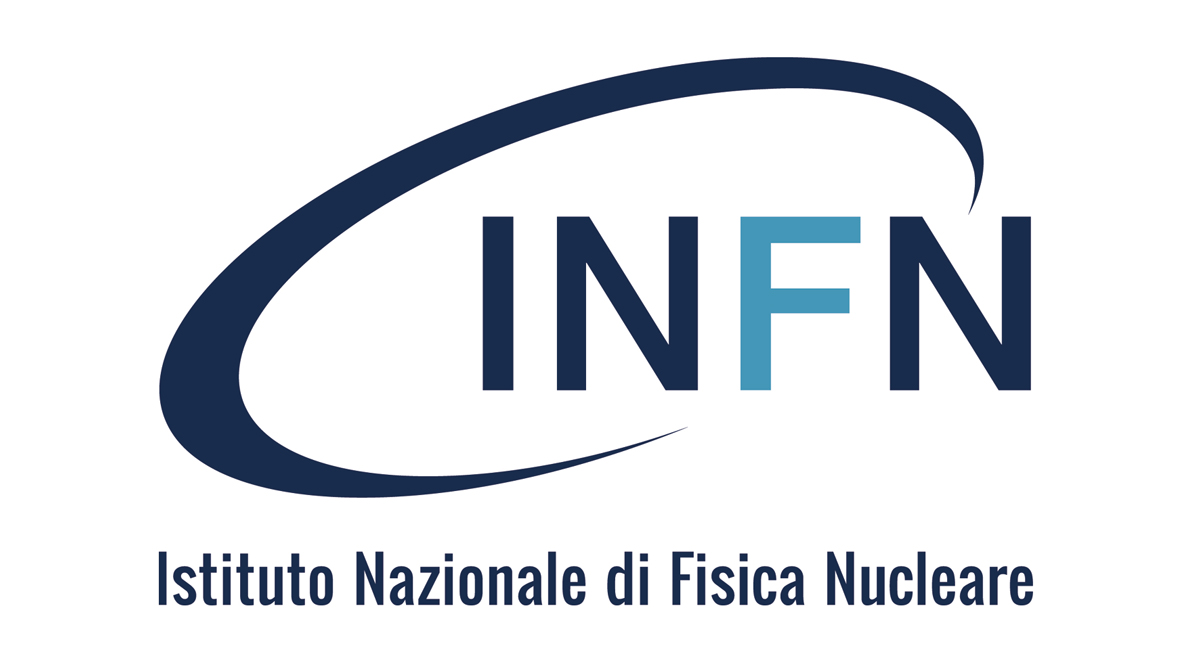 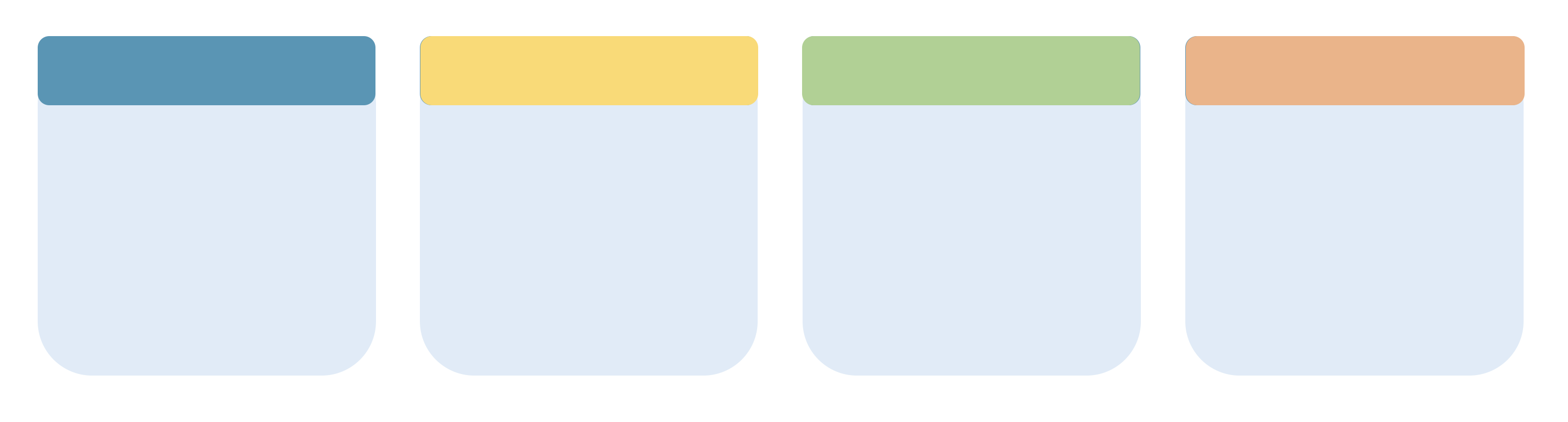 Servizio – attività 2024
Status
Attività:
Bugfix continui
Criticità nelle specifiche
Ticketing:
Sprint bisettimanali
Backlog: n. ticket dimezzati
4
Manut. app e librerie
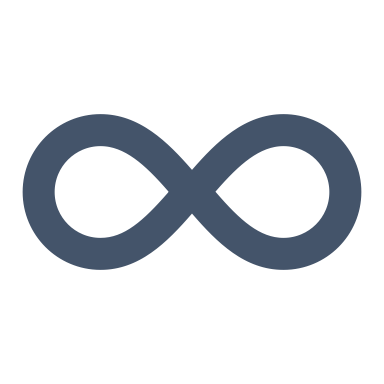 ongoing
Rifacimento 5 applicativi legacy
Ottima esperienza con stagista ITS
Talk di M. D’Alessandro
ongoing
2
3
Portale normativa
Integrazione applicativi esterni
StrategicPA: Export organigramma per valutazioni 2023
Cisalpina: Alimentazione anagrafiche e profili per nuovo portale
done
1
Fondi del Personale
INFN Shell Next v1.0 in arrivo (coordinamento con Apuliasoft)
PHP5 ▶︎ PHP8: attività terminata internamente
Baselib 3.0
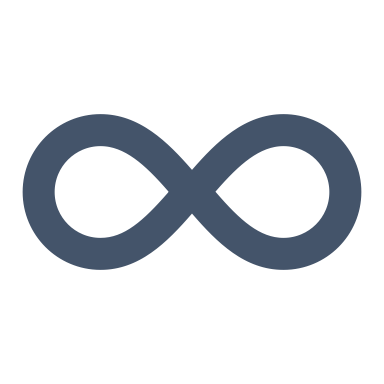 ongoing
Attività decisamente ridimensionata!
Accessibilità
Notifiche push
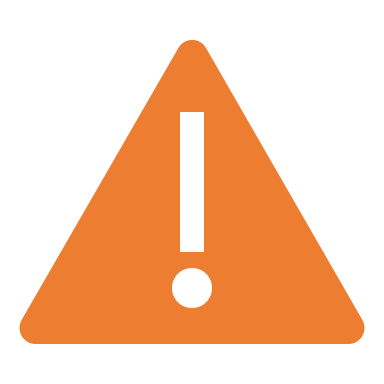 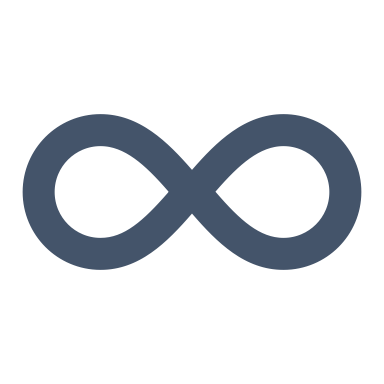 ongoing
5
Attività di R&D
[Speaker Notes: fdp, molti tckt risolti ma spcifiche sempre più crit
Manutenzione
R&D decisamente ridimensionata]
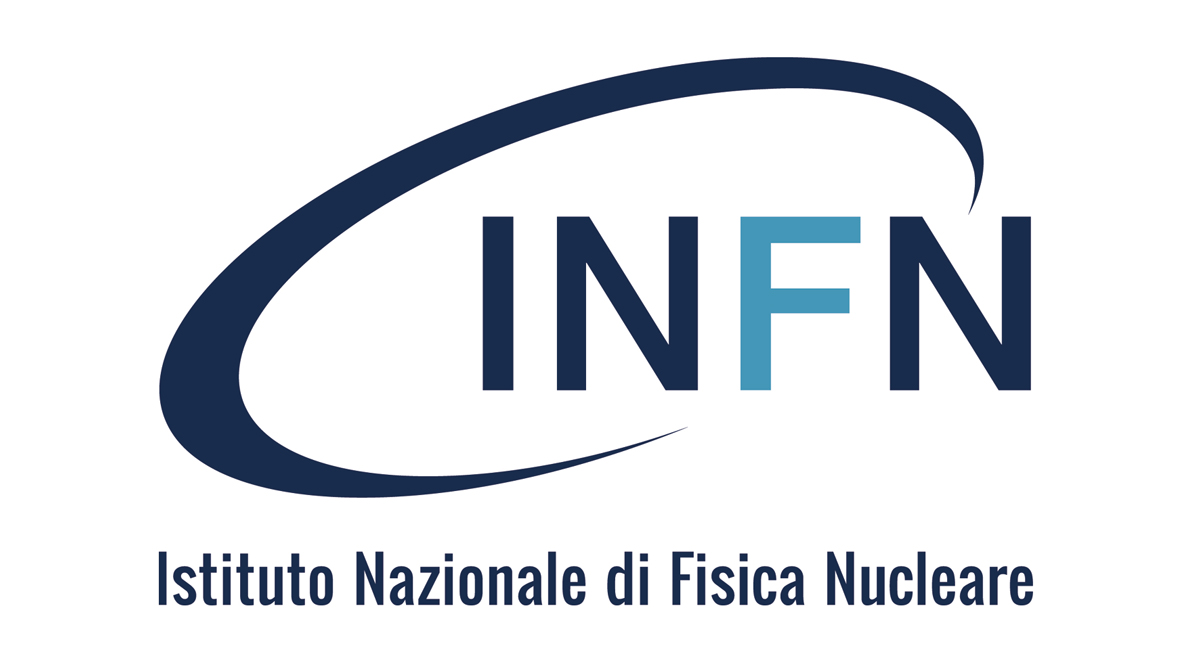 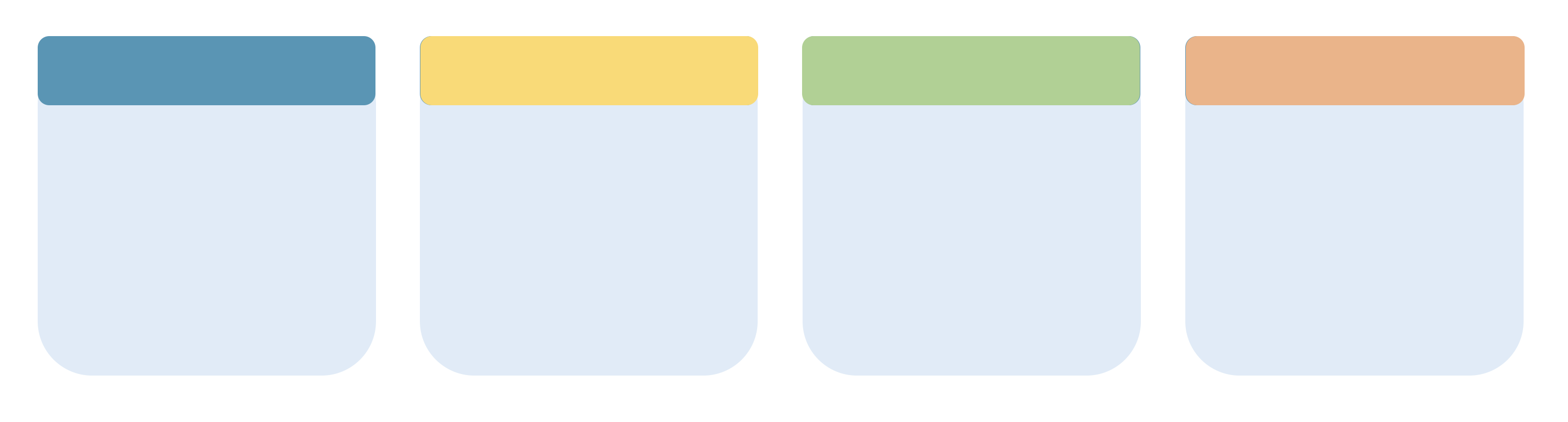 Servizio – Timeline H1 2024
DIC 2023
GEN
FEB
MAR
APR
MAG
GIU
Pasqua
Natale
Plenaria
Fondi del Personale
Progetti Strategici
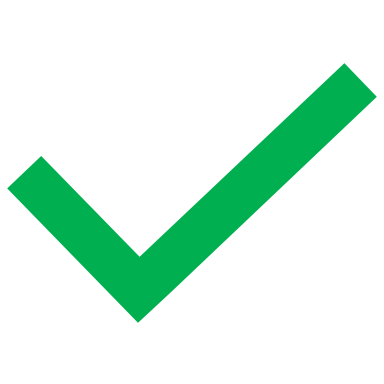 Apertura 2024 FE
Apertura 2024
Richieste per Periodo
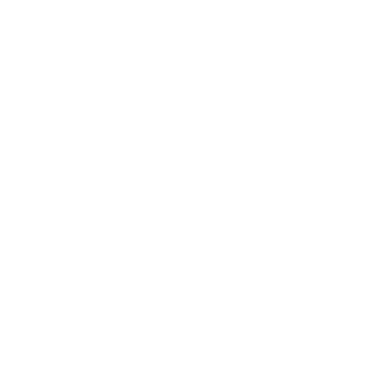 Collegamento a FinEngine
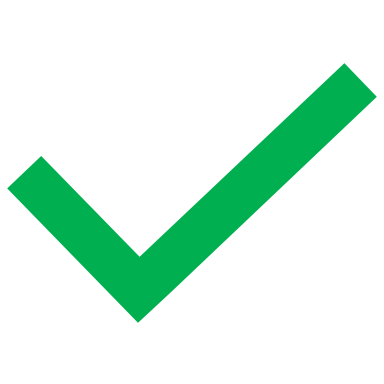 Librerie e applicativi comuni
Baselib per progetti backend con Spring Boot
Spring Boot 3
INFN Shell Next
Portale Normativa
Adattamento applicativi
Caricamento iniziale
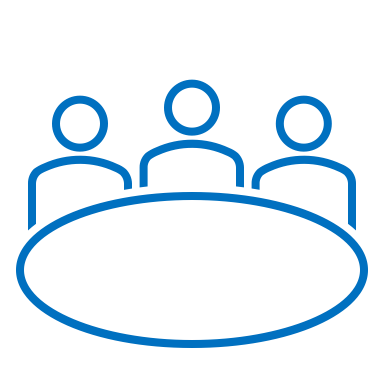 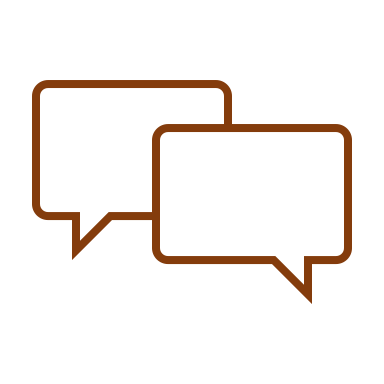 Attività di coordinamento
Interazioni con Stakeholder
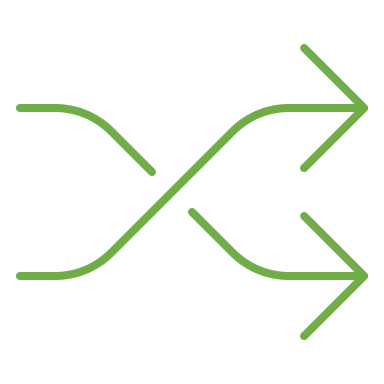 Attività Trasversali
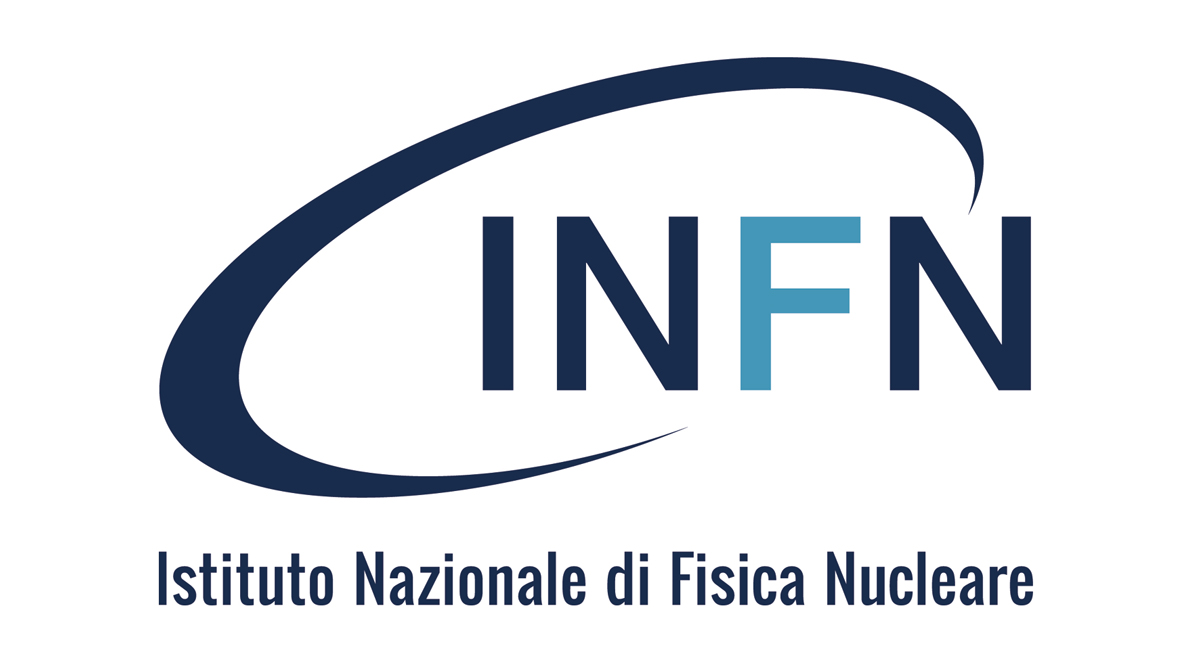 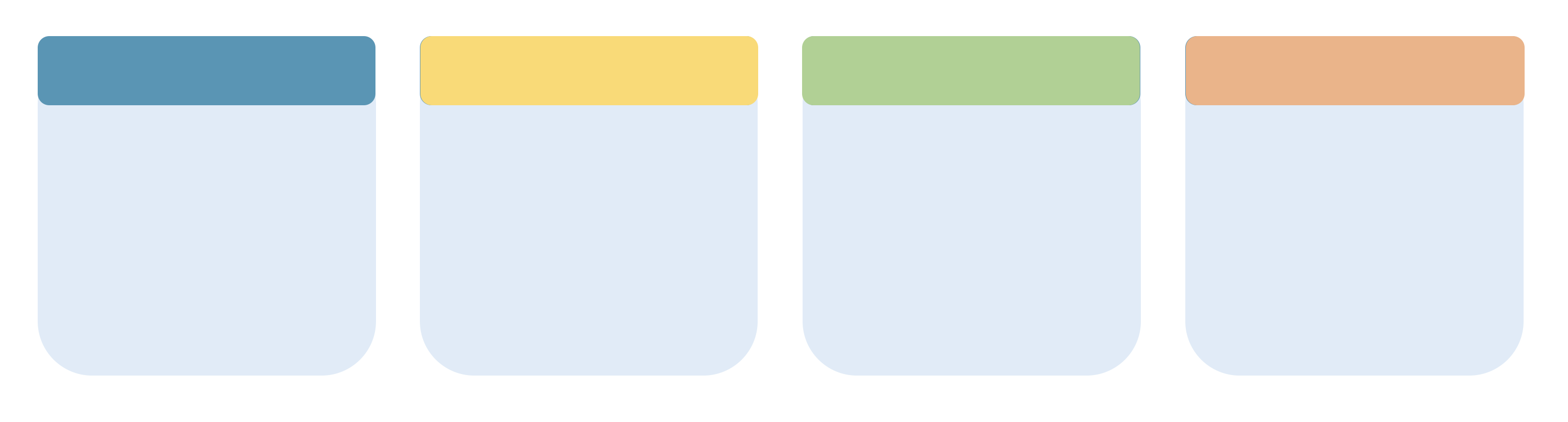 Servizio – Coinvolgimento ditte esterne
COSA CI ASPETTIAMO DA UNA DITTA ESTERNA?
COSA È NECESSARIO PER OTTENERLO
COSA ABBIAMO OTTENUTO
Riduzione effort di sviluppo interno
Migliore qualità del software
Innovazioni propositive
Coordinamento costante e SAL ricorrenti
Indicazioni chiare su cosa ci si aspetta
Organizzazione della loro attività
Effort aumentato
Conversione dei PHP5 eseguita internamente
Outcome molto scarso
Miglioramenti quasi inesistenti
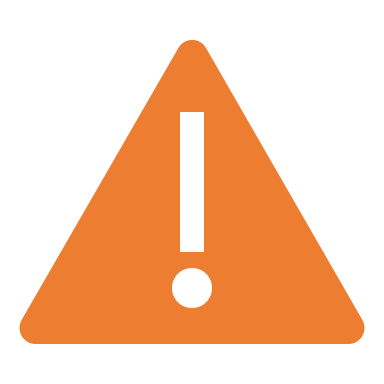 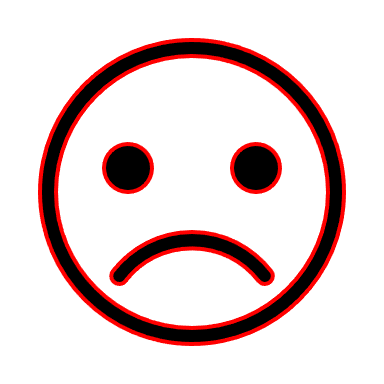 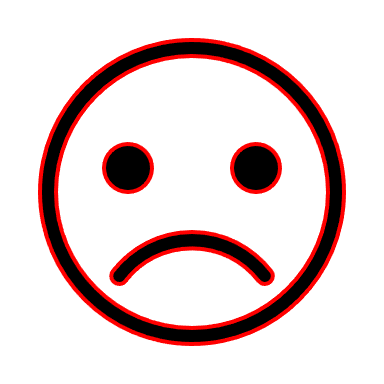 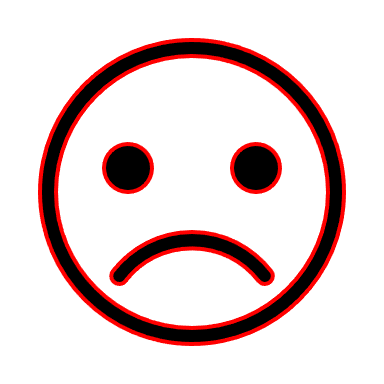 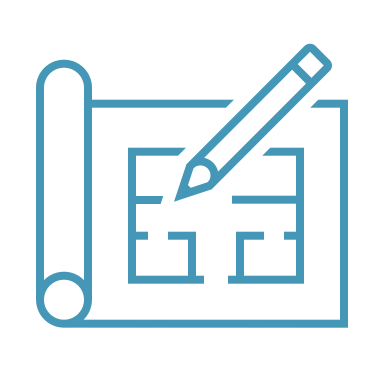 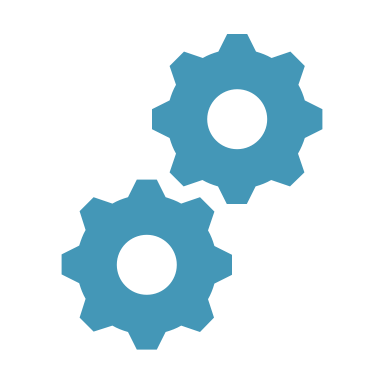 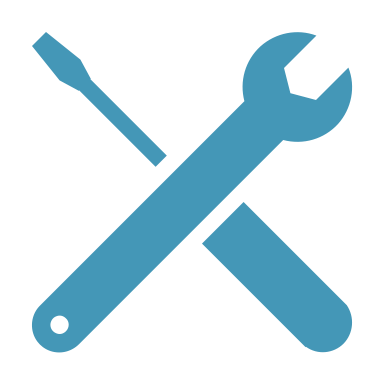 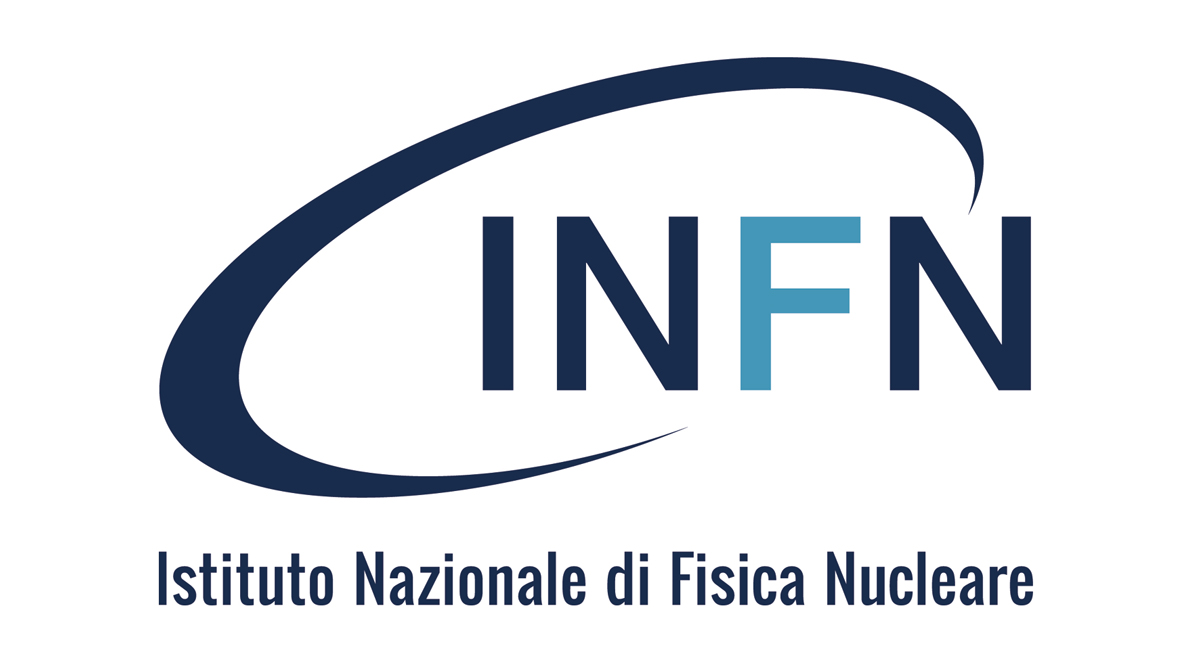 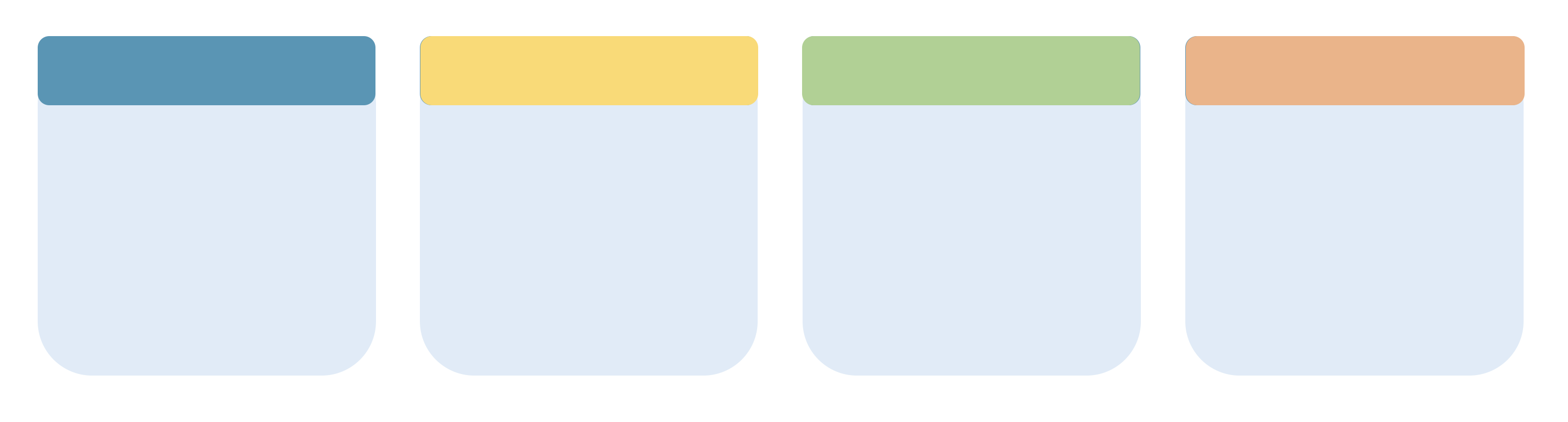 Servizio – Applicativi da riassegnare
Alfred
Gestione Aziende
Repo Contratti
Post-Ordine
Magazzino Labs
Ultimo rilascio: gennaio 2022
Vaadin 7
Versione Batch
accesso a casella PEC
Ultimo rilascio: gennaio 2024
Vaadin 7
Attualmente gestito da F.Capannini
Ultimo rilascio: maggio 2024
Spring + Angular
Attualmente gestito da F.Luccioletti
Ultimo rilascio: maggio 2022
Vaadin 7
Apuliasoft incaricata del rifacimento
Ultimo rilascio: dicembre 2022
PHP5 @LNF
Utilizzato da LNS e LNF
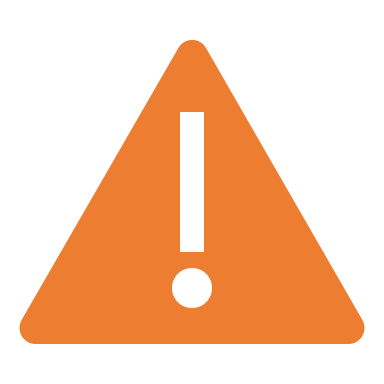 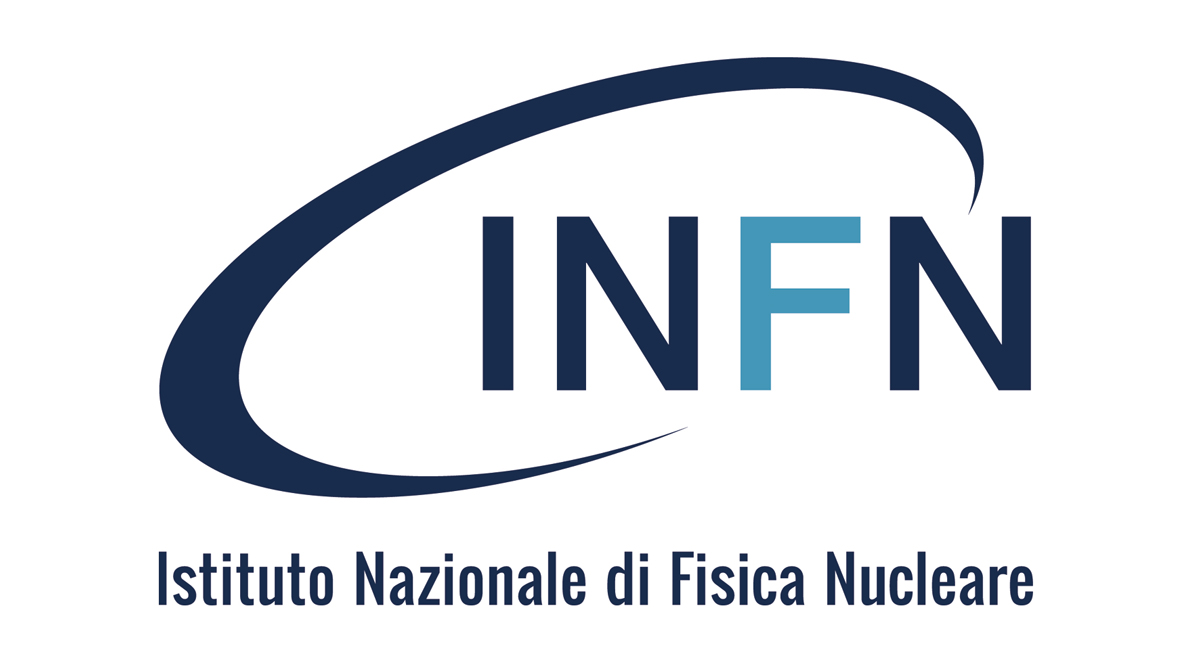 Normativa
Mentoring stagista ITS
AGENDA
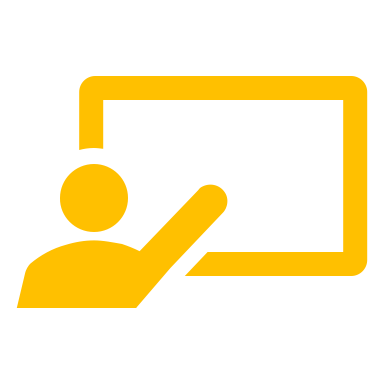 Le attività del Servizio
Normativa: mentoring stagista ITS
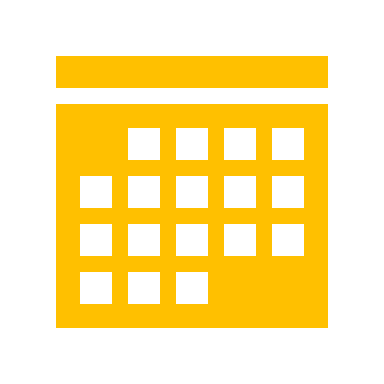 Attività uffici
Ufficio Area della Ricerca
Ufficio Area Contabile
Ufficio Area del Personale
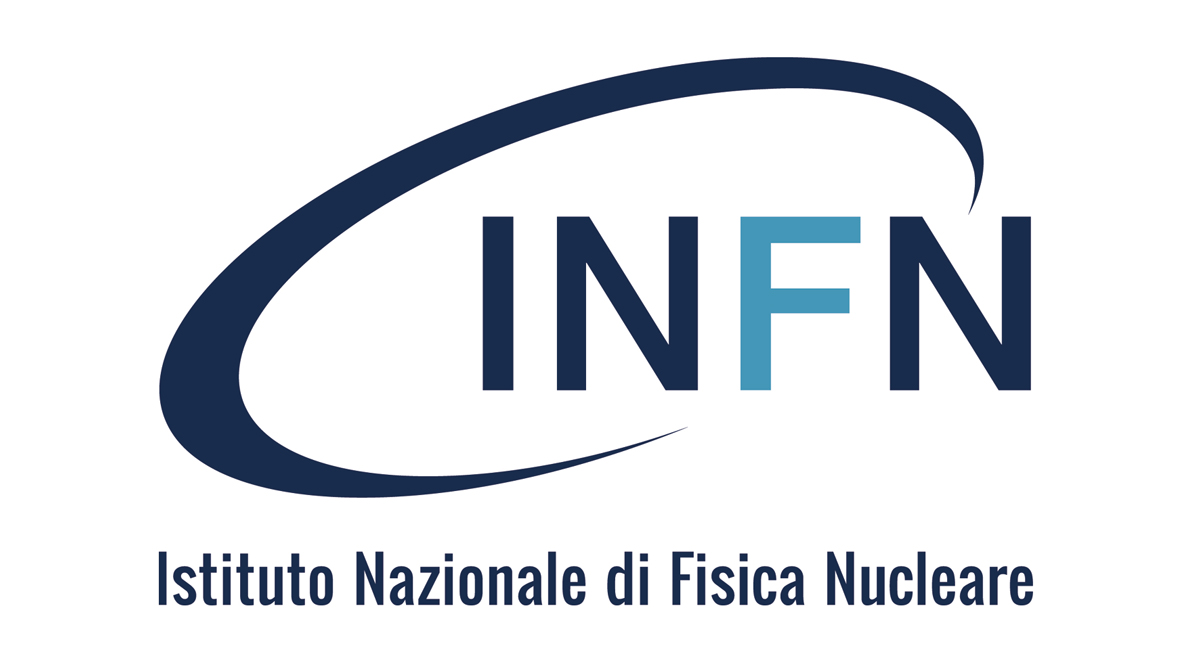 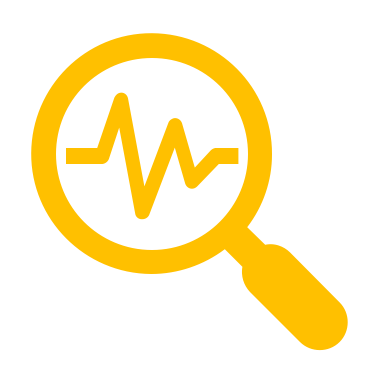 Feedback e miglioramenti
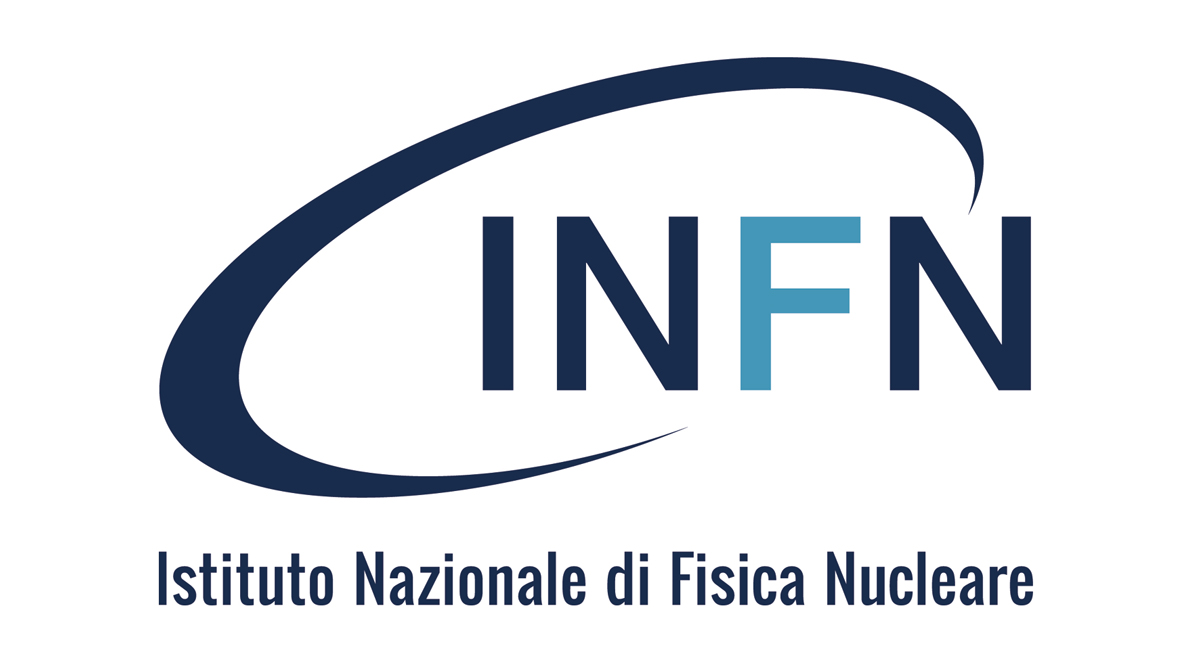 Ufficio Area Ricerca
Attività primo semestre 2024
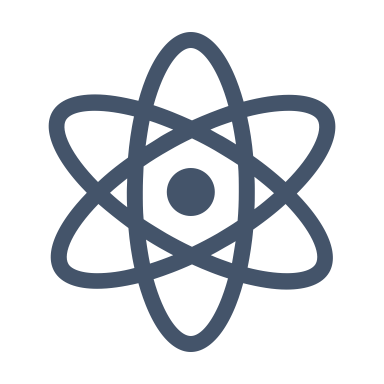 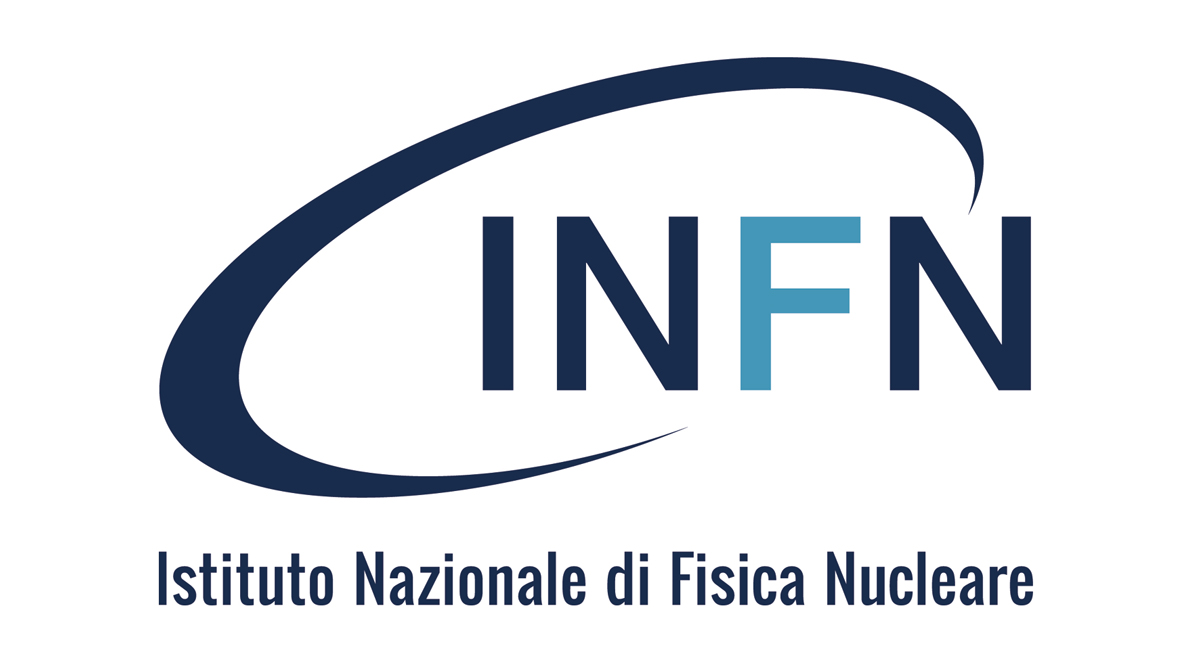 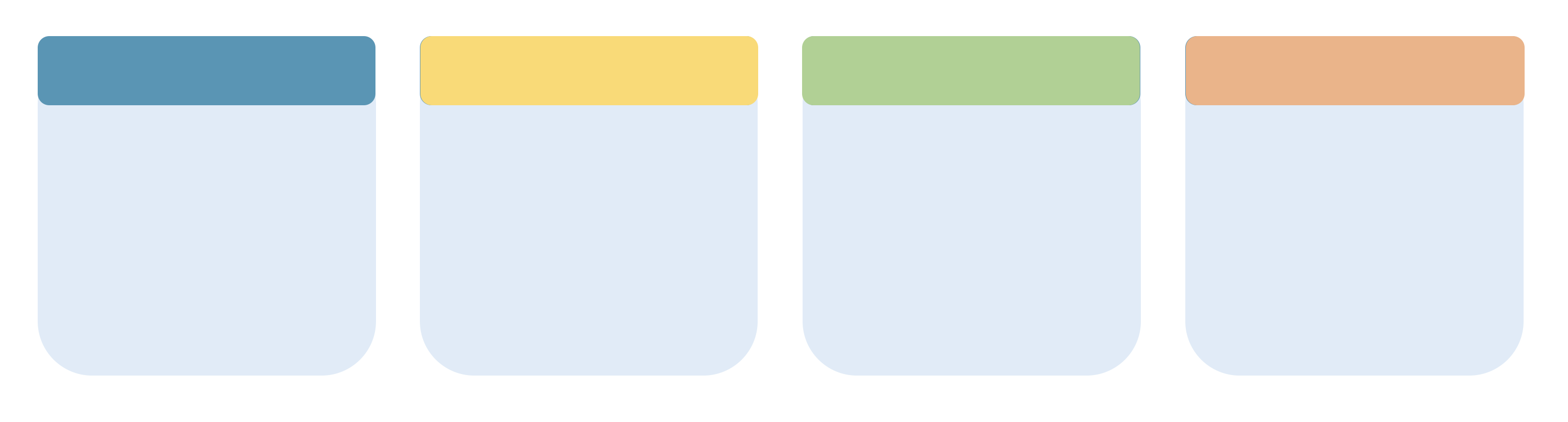 Area Ricerca – attività H1 2024
Status
Upgrade completati:
RDA (vedi focus)
Normativa (vedi focus)
4 app PHP/Vaadin riscritte
1
95%
Ongoing
Rilascio e bugfix
Consuntivi 2023
VQR in corso !
produzione
Strategia per nuove risorse
Riduzione framm. tecnologica
testing
4
Focus su RDA
Nuovo codice/PNRR
Libro firma e WFE 2.0
Ottimizzazione
testing
2
3
Nuovo DB Prodotti
Focus su Normativa
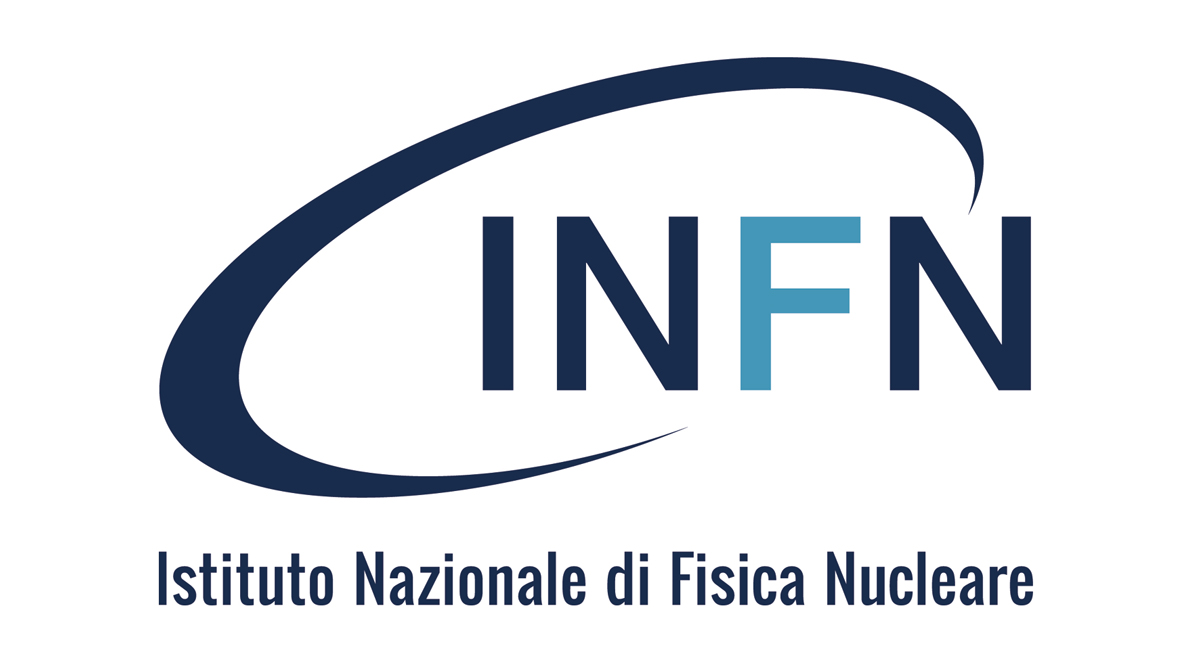 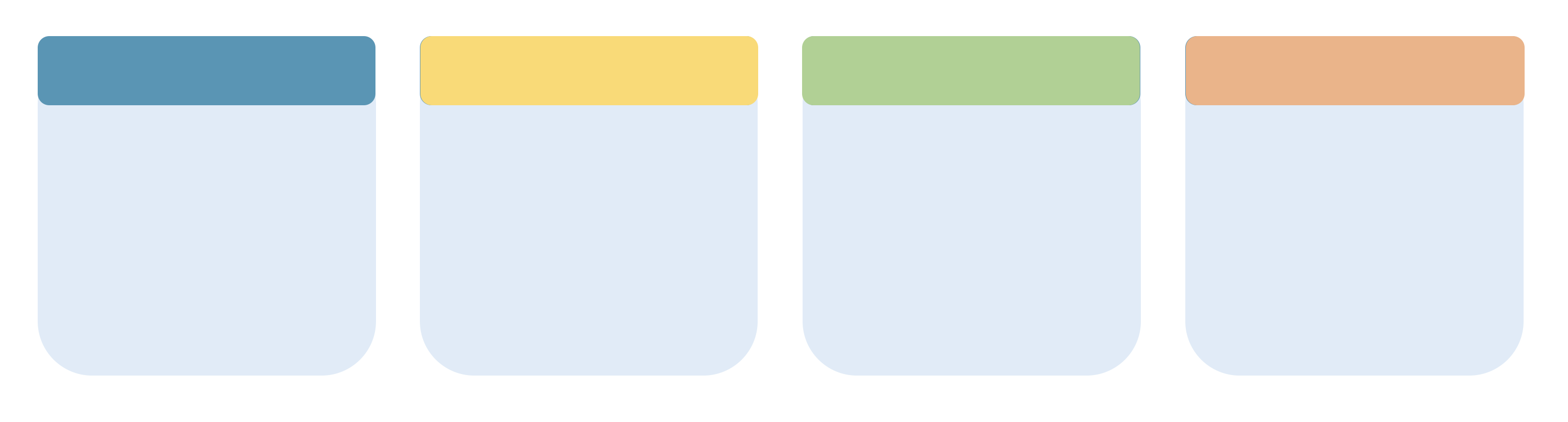 Area Ricerca – Timeline H1 2024
DIC 2023
GEN
FEB
MAR
APR
MAG
GIU
Natale
Pasqua
Plenaria
Attività di supporto per VQR
Progetti Strategici
RDA setup per 1.8
hotfix su 1.8 e sviluppi 1.9
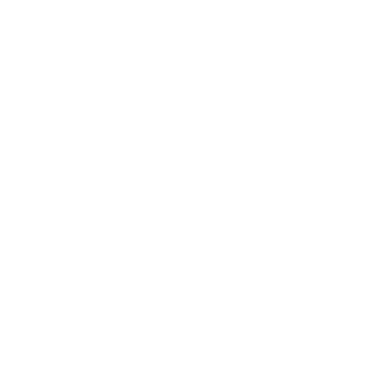 consuntivi
setup
preventivi
setup
Formazione Stagista ITS
Riscrittura APP Legacy PHP 5
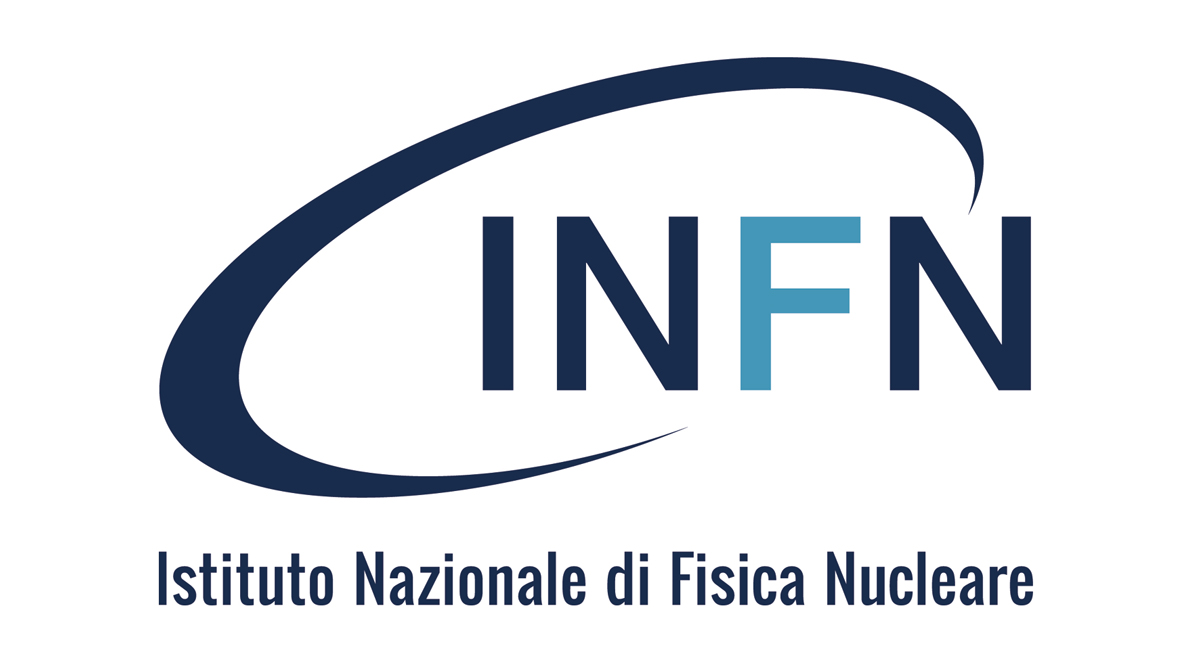 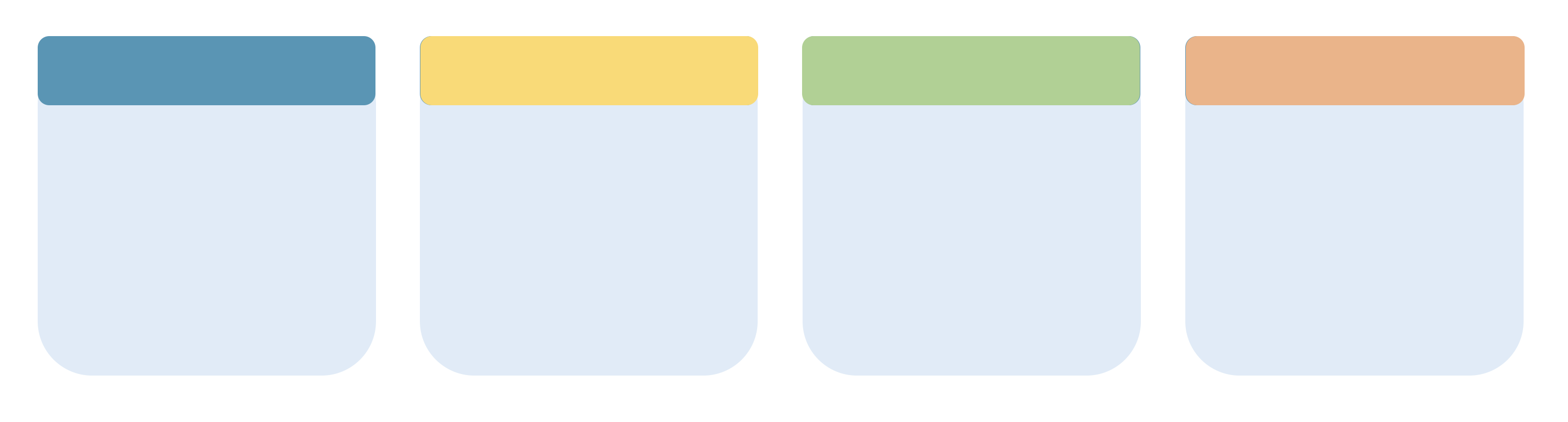 Area Ricerca – Piano H2 2024
PHP
VQR
RDA
Aggiornamento Servizi-dac
Riscrittura app legacy
Assicurazioni
Convenzioni
Delibere
Manutenzione App prodotti
Bugfix post rilascio
Adeguamenti
Interazioni con GLV
Produzione dataset VQR
Adeguamenti PNRR
Nuovo motore di workflow
Interazione con NovaPA
Interazione con uBUY
UI 2.0
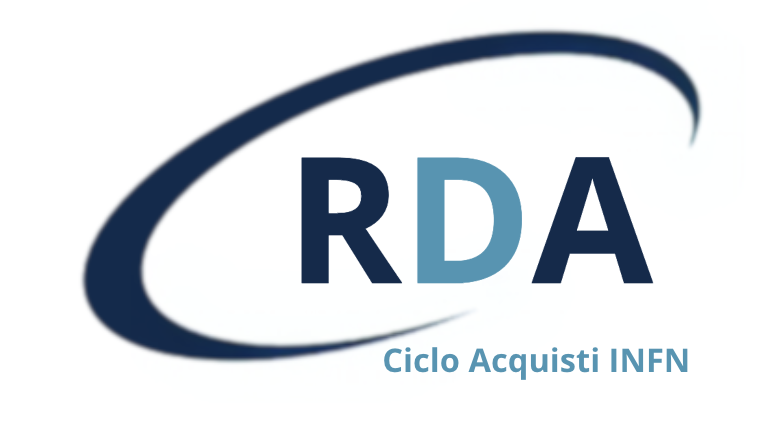 Agenda
Stato attuale
SAL 2023/2024
Architettura
Criticità
Futuro
Architettura
Gestione
Postordine
SAL RDA 2023/2024
Funzionale
DAF: Nuovo codice degli appalti
DSR/DAF: PNRR (documenti/metadati, rendicontazioni, gestione)
ESPDOM/Infra: Revisione backend (nuova funzione storico, ZIP e query lente)
ESPDOM/Ditta: Analisi nuova UI (interrotta per mancanza di tempo)
Infrastruttura
UTD/Infra/Ditta: Nuovo Libro Firma
Infra: Test Nuovo Motore di WF
DAF/Infra/Ditta: Analisi interazione con NovaPA (e uBUY ?)
Backoffice
Sync manuale su mongo fra produzione e test per assistenza su pratiche
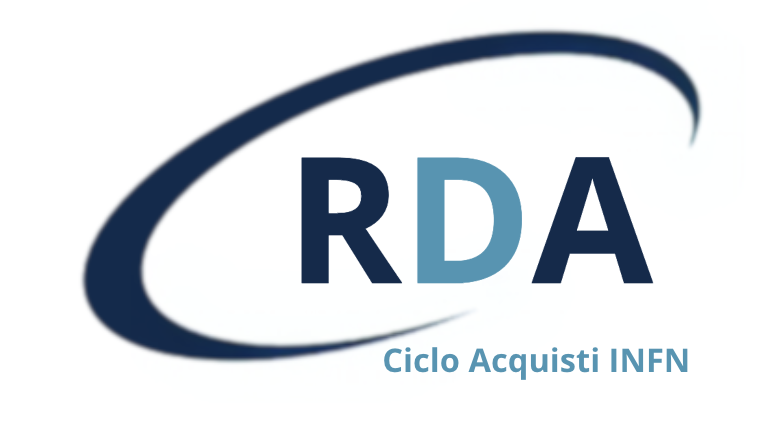 RDA
Esiti
FdP
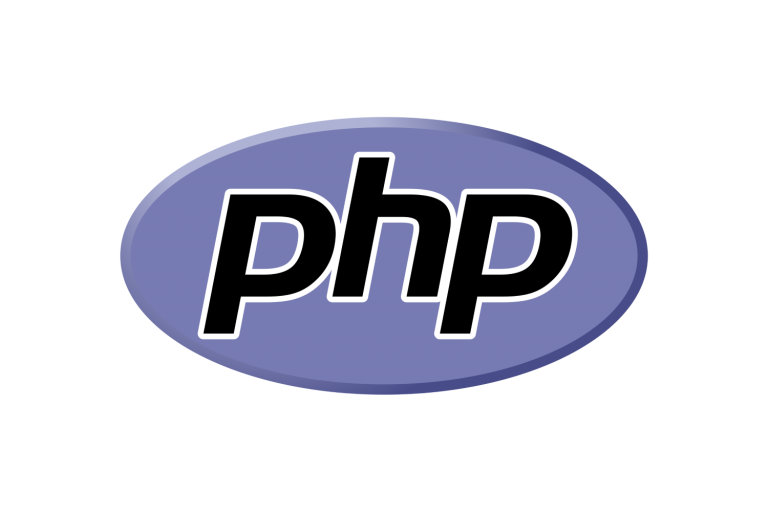 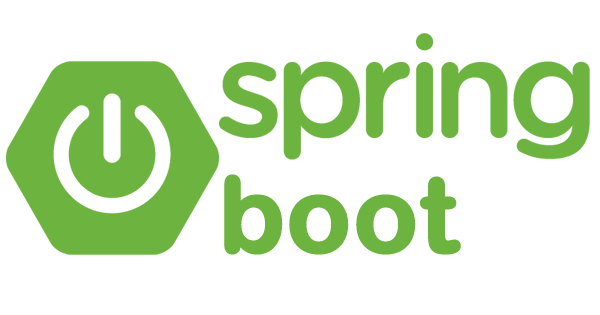 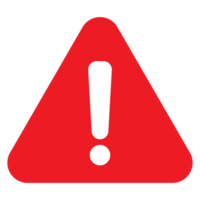 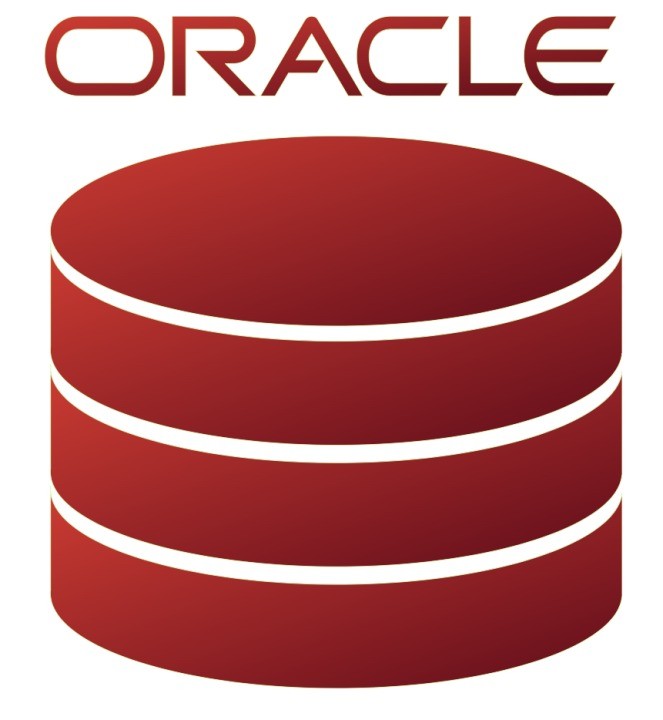 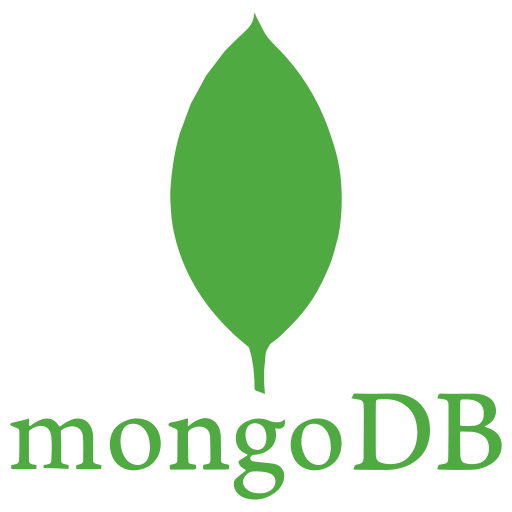 Yubik
RDA
Fin Engine
Post Ordine
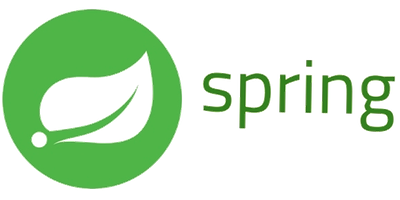 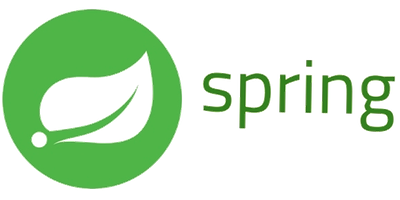 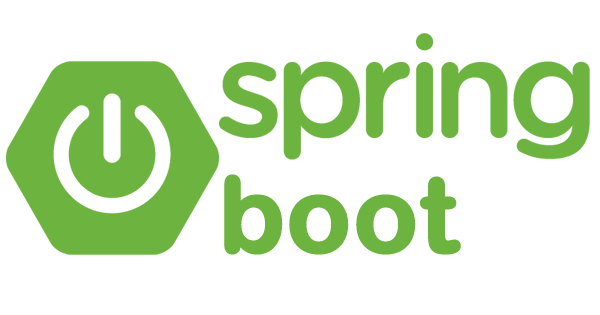 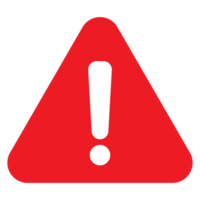 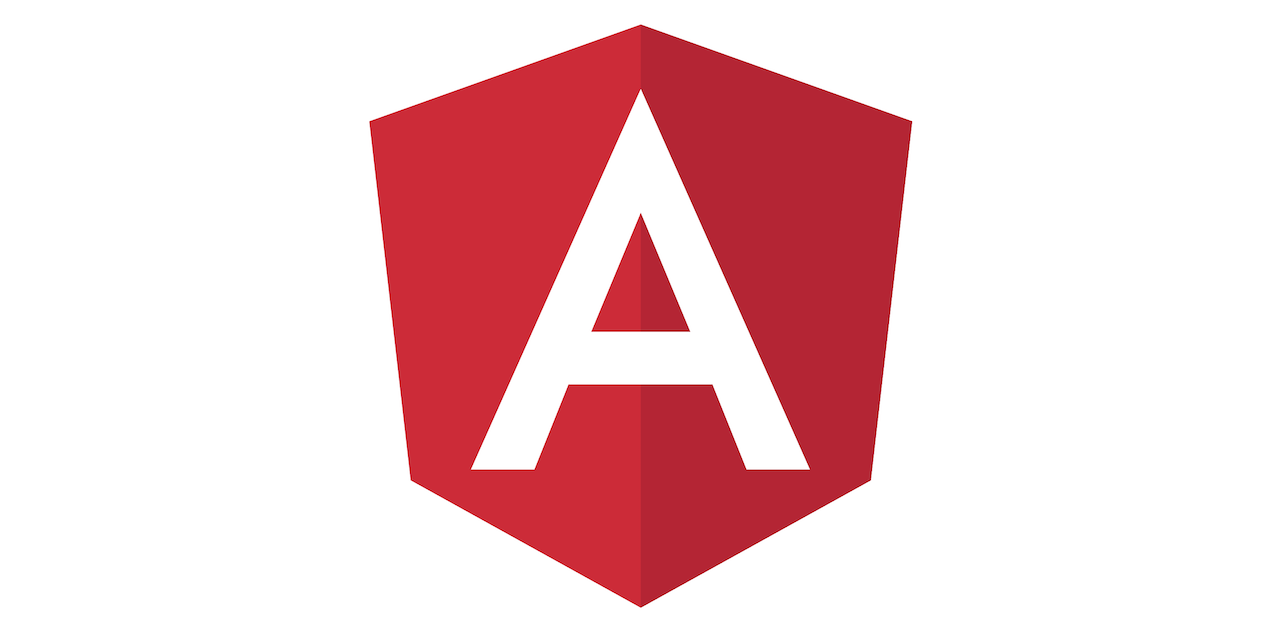 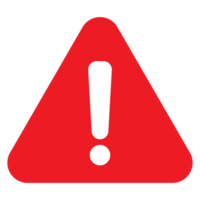 Alfresco
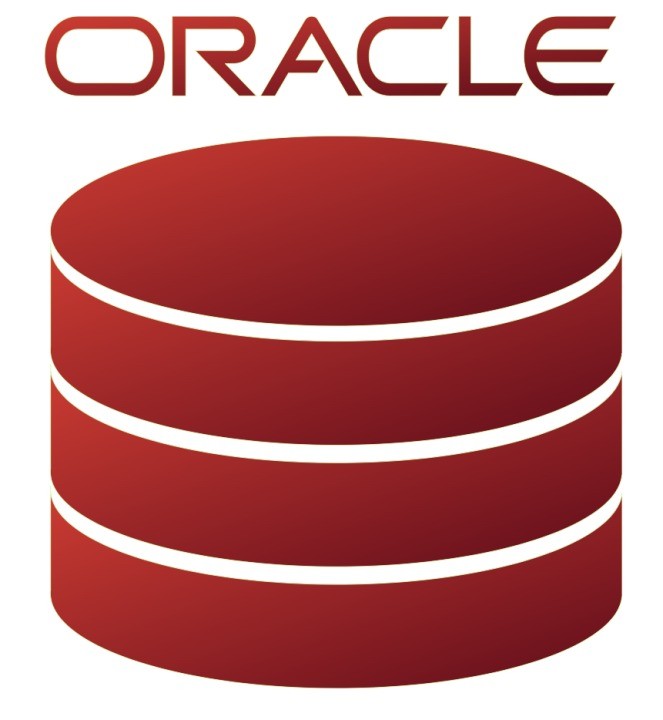 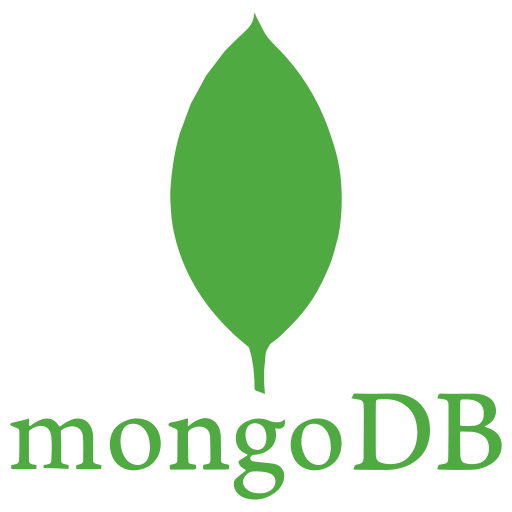 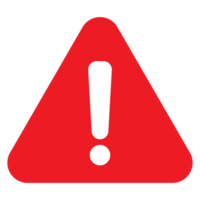 WF Engine
EBS
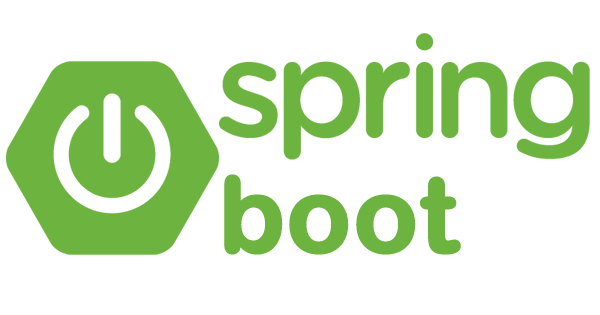 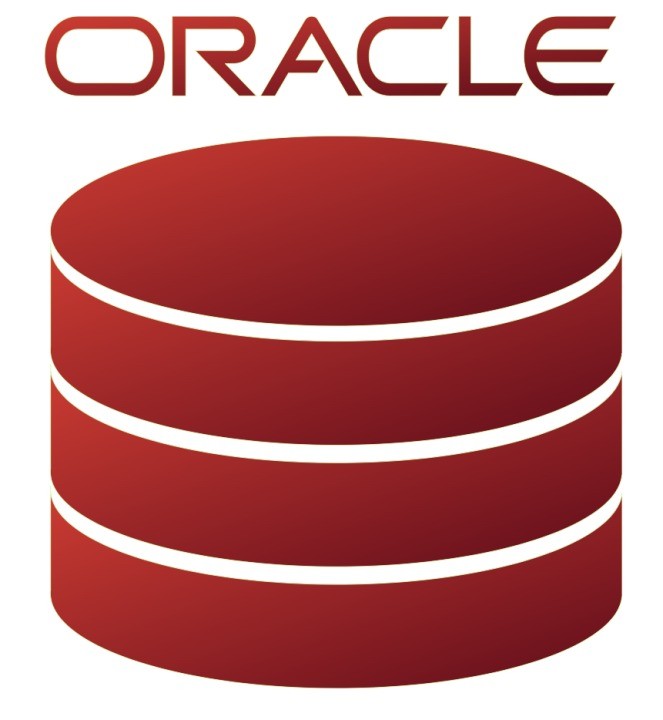 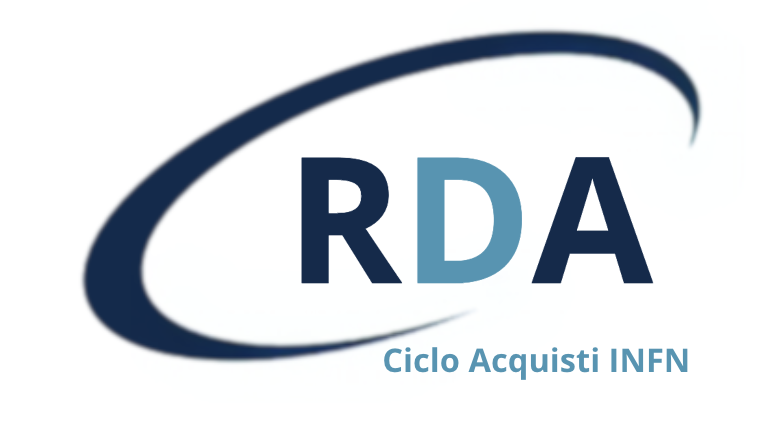 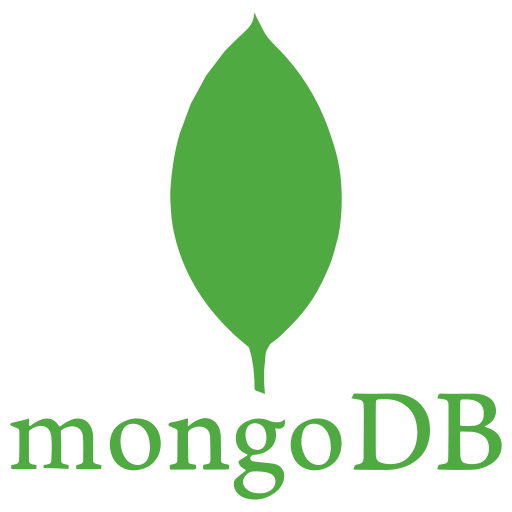 Criticità
Assistenza
Impatto sull’utenza a seguito di rilasci importanti (vedi slide Supporto Utenza)
Specifiche
Nuove specifiche su fronte PNRR da DSR (coordinamento con DAF)
Specifiche «liquide» e sovrapposte fra PNRR e Codice Appalti
Approccio ibrido ESP/PROP con «GdL Affidamenti Diretti»
Sviluppo
Anche se l’attività è organizzata meglio, FTE dedicato < 50%
Frammentazione tecnologica e componenti legacy (vedi slide INFN Cond. IV)
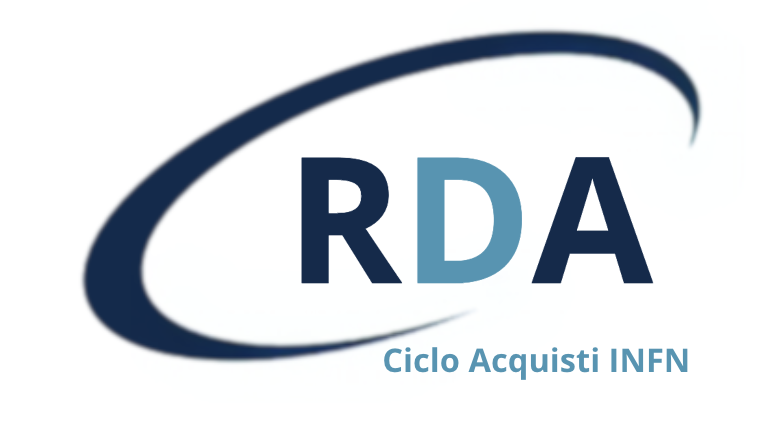 Opportunità
Formare una risorsa per il ticketing da affiancare a Giancarlo
Gestione sostenibile dei processi di raccolta delle specifiche
Governance chiara ed efficace (vs esperienza FdP con DAF/DSR/DRU)
Ruoli ben definiti e riconosciuti fra DSI, Dir. AC e GdL
Coordinamento con ditte esterne
Aumento FTE di manutenzione/sviluppo su RDA
Attività di servizio e progetti già in portfolio dell’area ricerca
Svecchiamento di applicativi di presidio e formazione stagisti ITS
Attenzione: difficoltà nella partecipazione a nuovi progetti
Post Ordine ?
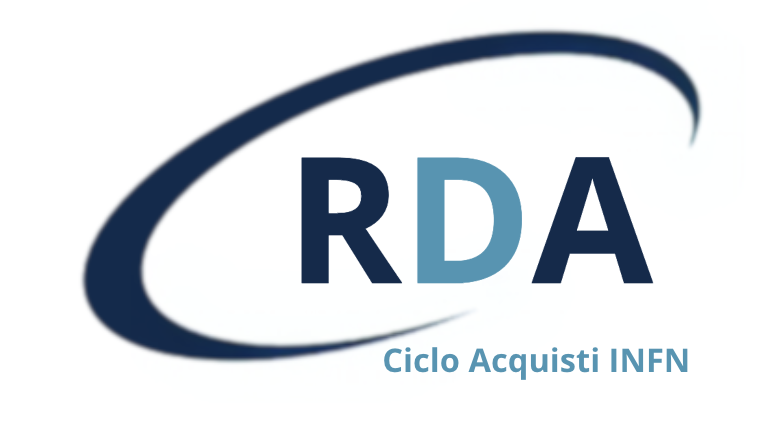 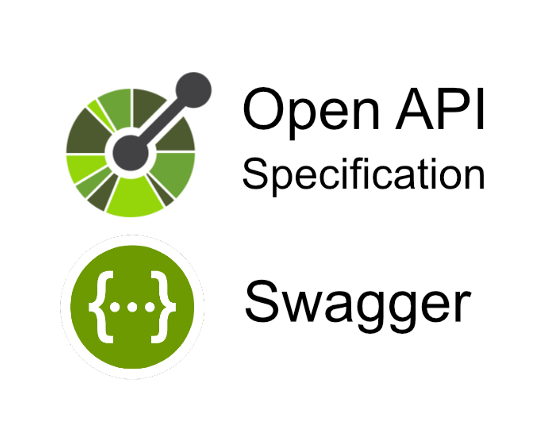 RDA 2.0
RDA FE
Esiti FE
FdP BE
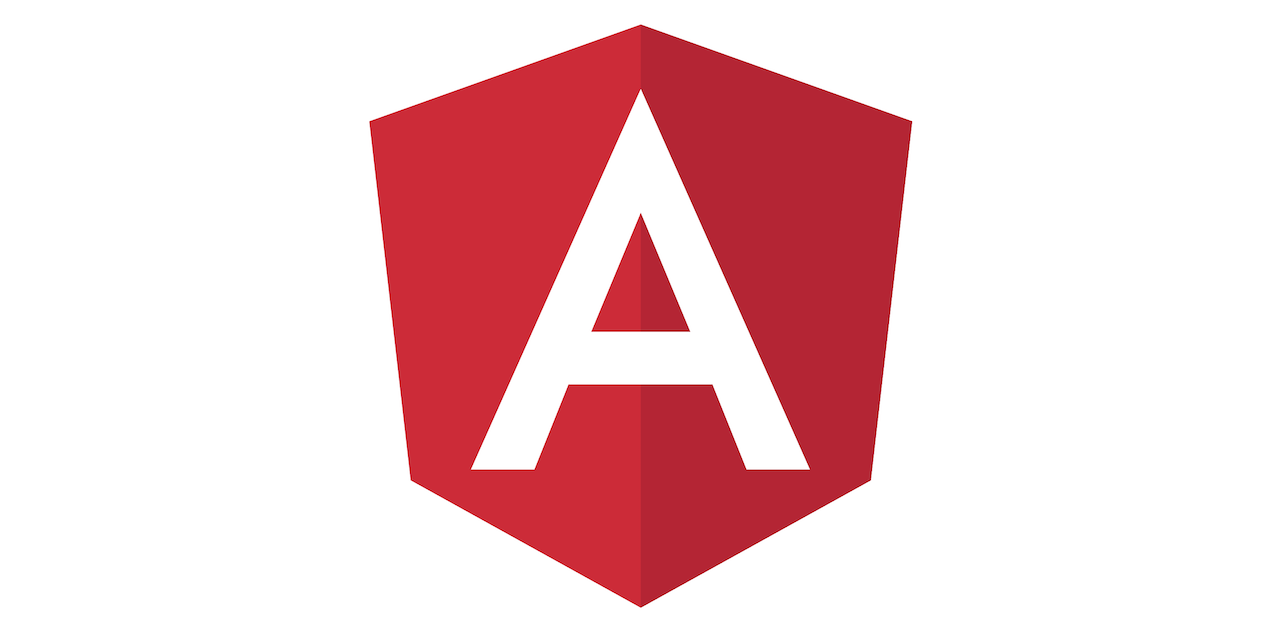 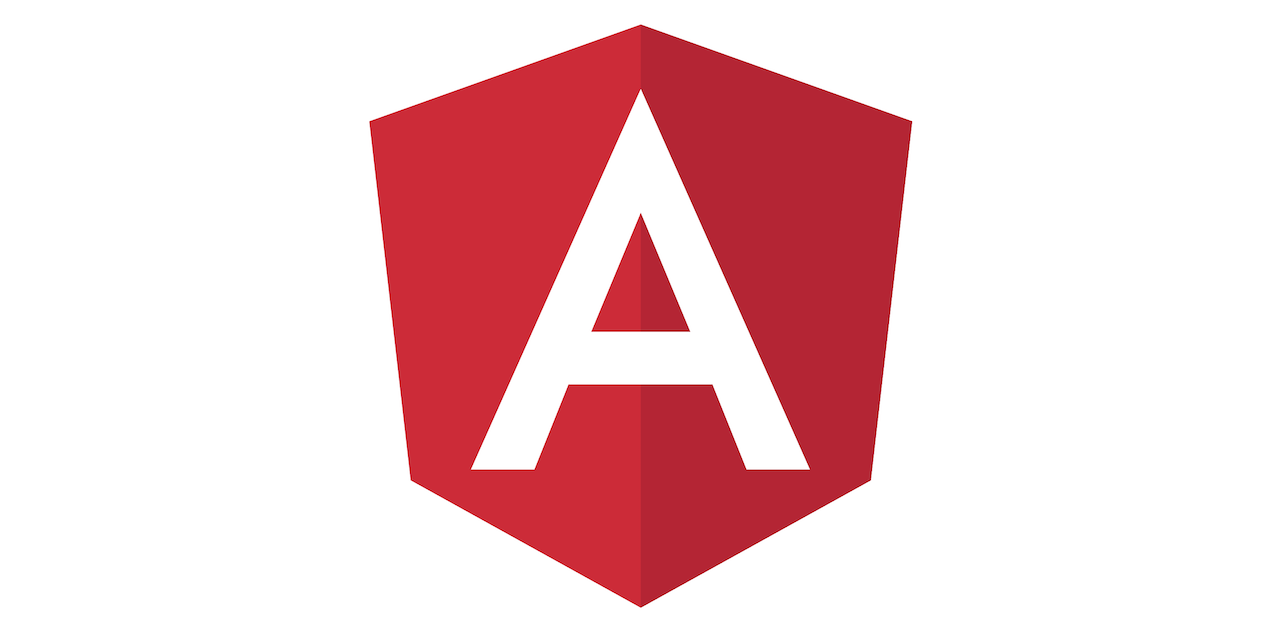 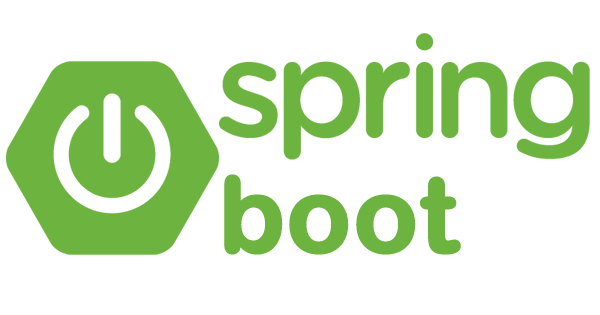 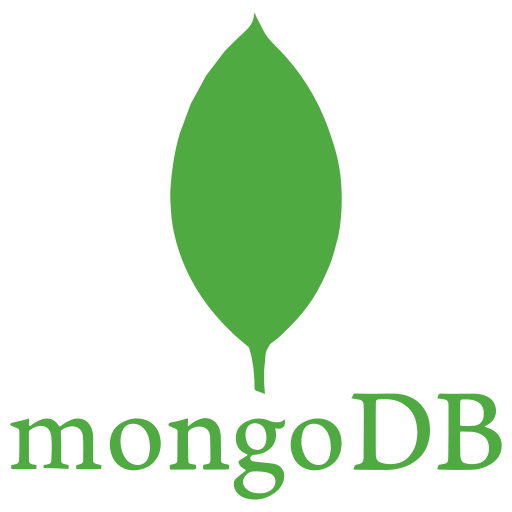 Procurement
Finengine BE
RDA BE
Postordine BE
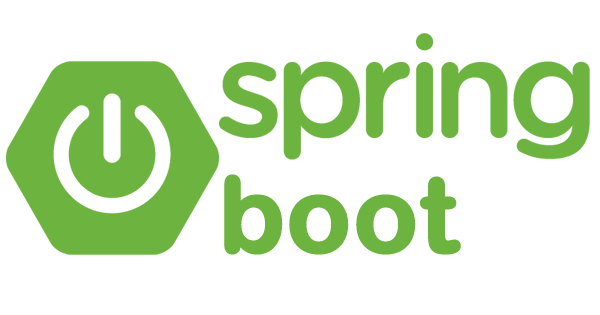 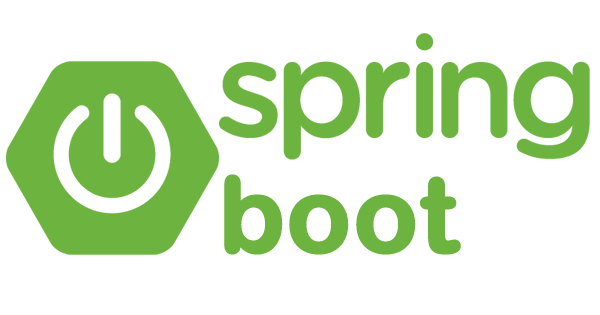 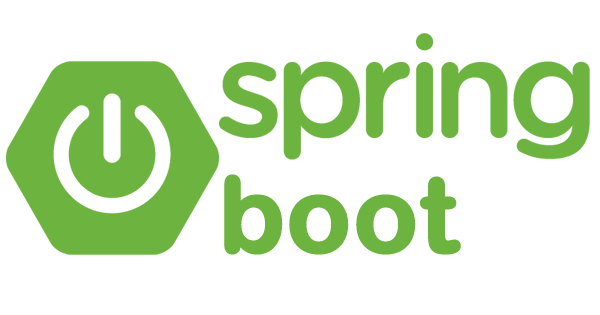 Documentale
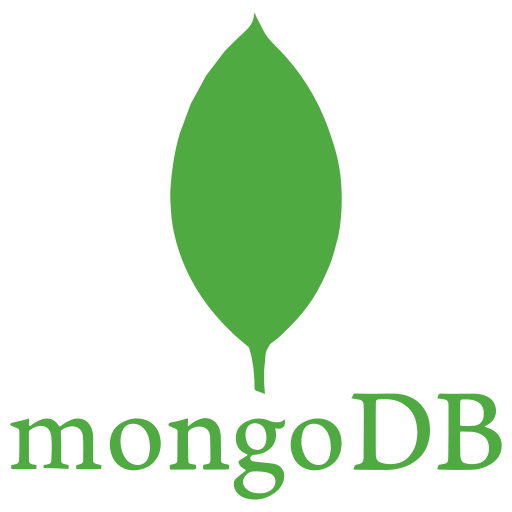 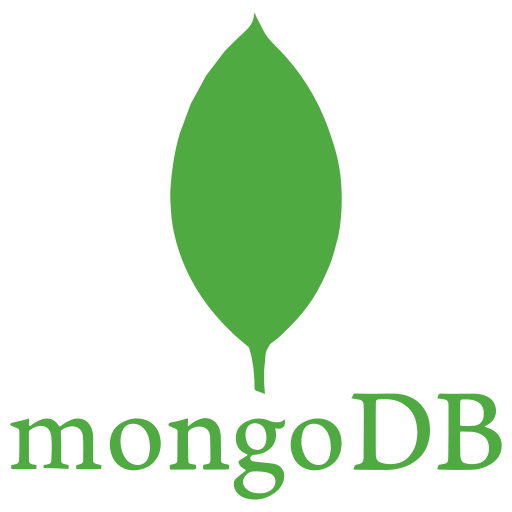 WFE BE
Contabilità
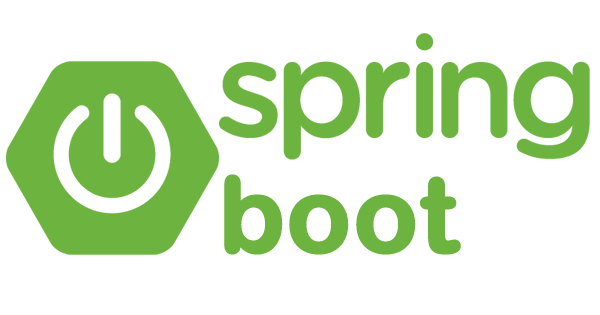 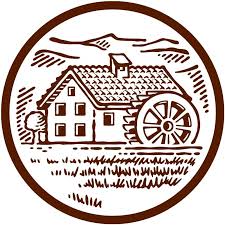 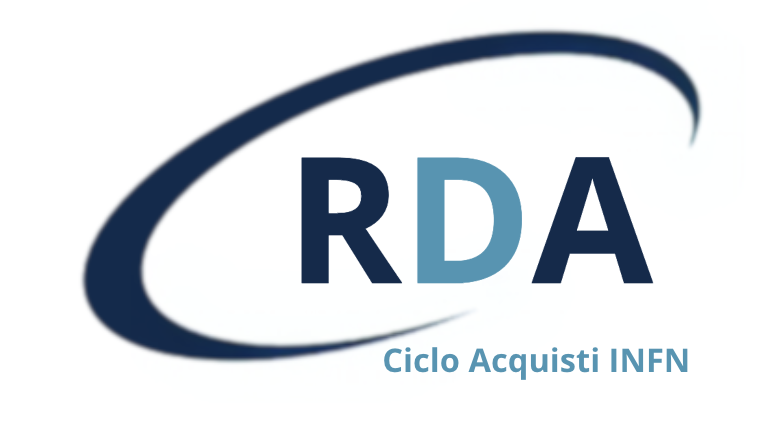 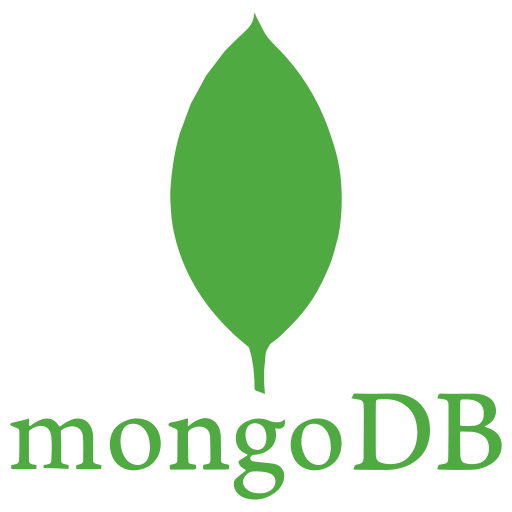 Postordine
Link a pratica postordine
….aggiornamento api (finengine e rda)
n. ordine e riferimento offerta 
Cig derivato
Fondi paganti 
Campo Note dei vari articoli di rda (item_rda)
Referente pratica (richiedente)
ev. Gestione delle consegne multisede (+ ref. Pratica)
Postordine
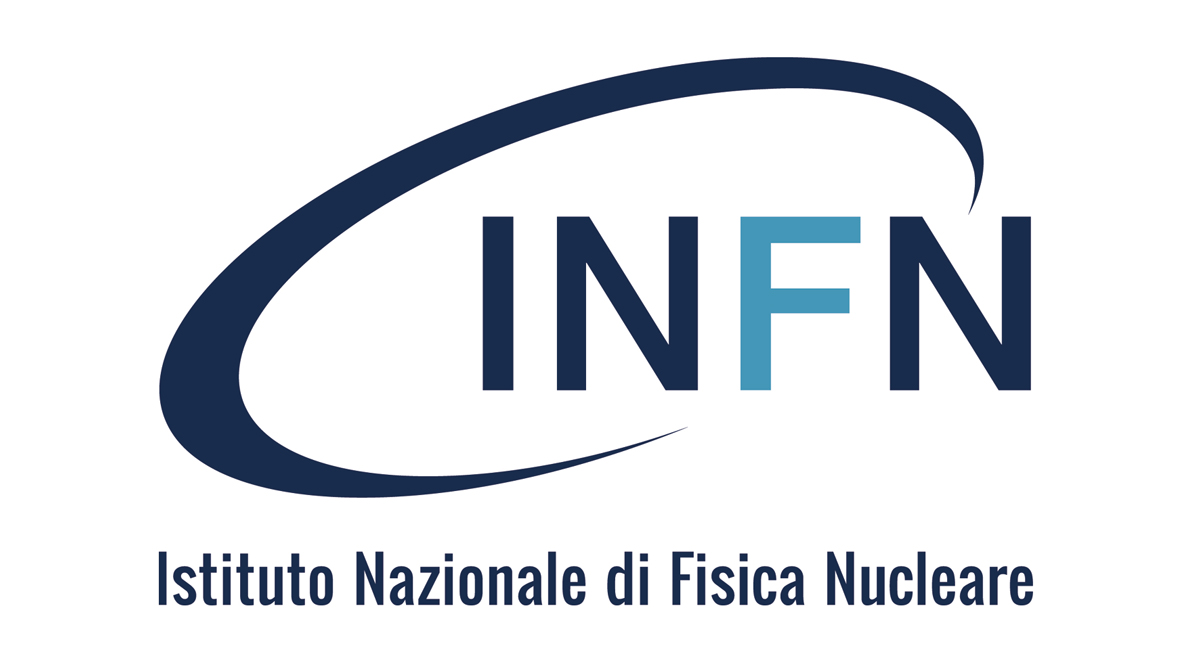 Ufficio Area Contabile
Attività primo semestre 2024
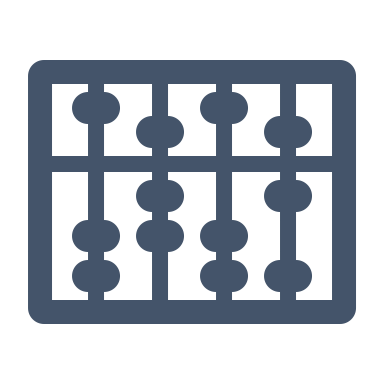 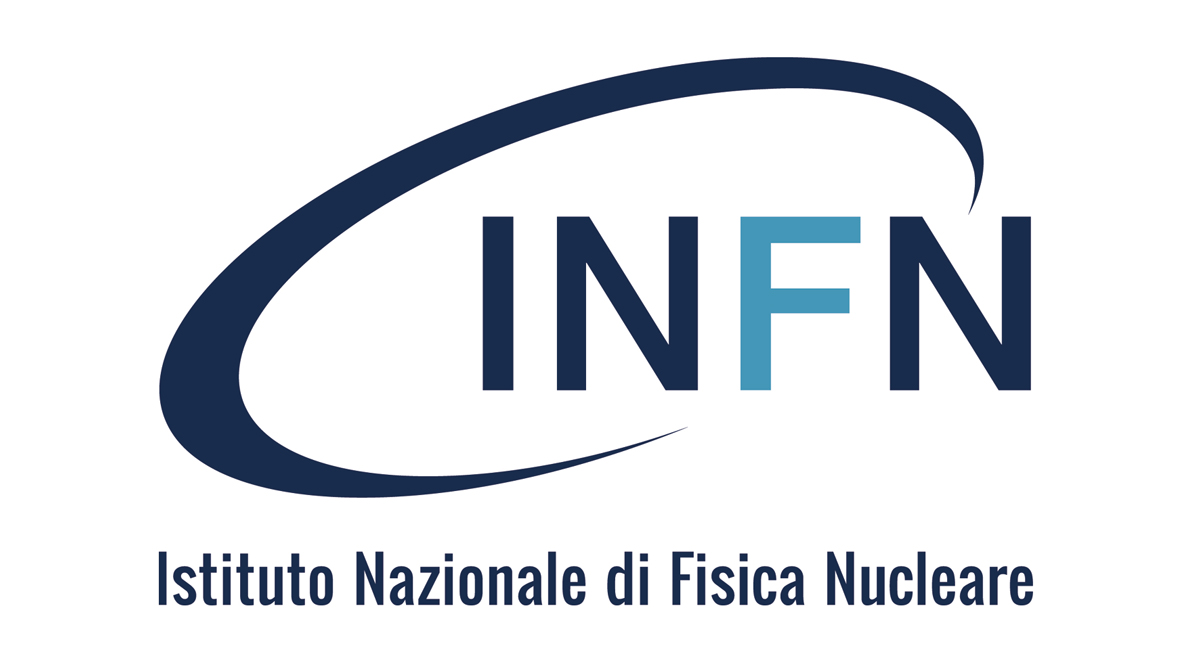 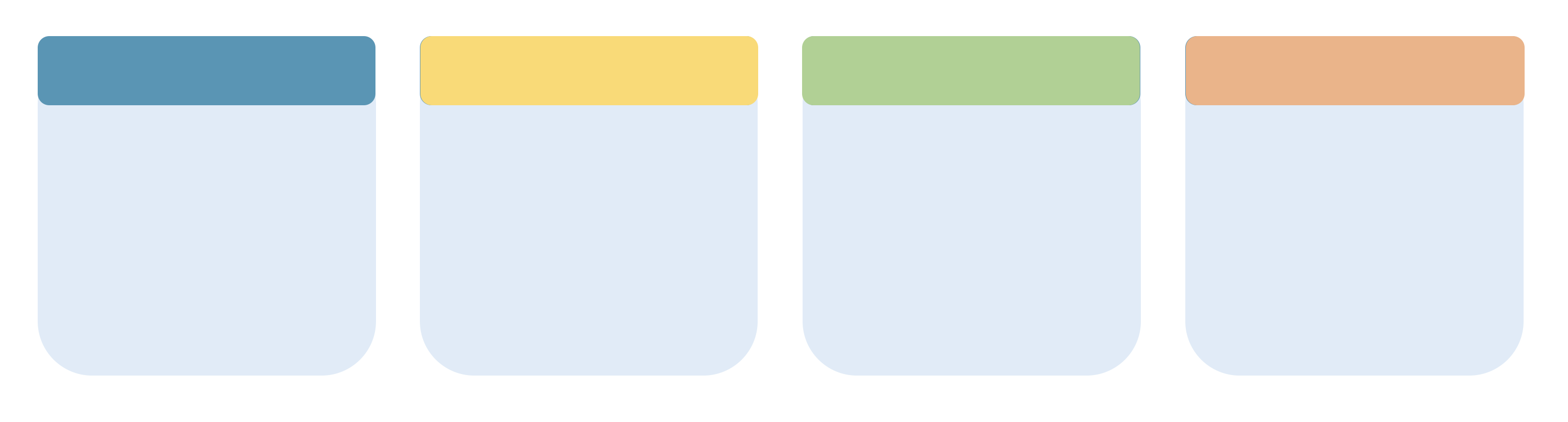 Area Contabile – attività GEN-MAG 2024
Status
Sviluppo maschera interrogazione flusso
Sviluppo maschera regolarizzazione flusso
Supporto durante la fase di test
4
5
Bilancio
Ciclo acquisti
done
Gestione cambi afferenza struttura in Oracle- Portale Missioni
Tracciati per la comunicazione degli esperimenti e delle sottovoci
Allineamento date contratti db_contabilita – db_associazioni
done
2
Sistema
Migliorie al Tooltip per WF Approvativo
Gestione rimborsi al cambio afferenza
done
3
Missioni
Conto economico
Modifiche maschere avanzo
Maschera Copertura Rossi
done
Revisione delle procedure che validano i dati importati dall' avviso/bando/esito e dal Ciclo Acquisti 
Maschera "Lavorazione RDA" -> funzione per rimozione RDA obsolete/orfane
Inattivazione della selezione delle tipologie Fattura Estera SEPA / NO SEPA (obsolete)
Modifiche per l'importazione senza errori dei dati RDA provenienti "Ciclo Acquisti" verso ordini in Oracle
done
1
Regolarizzazione Stipendiale
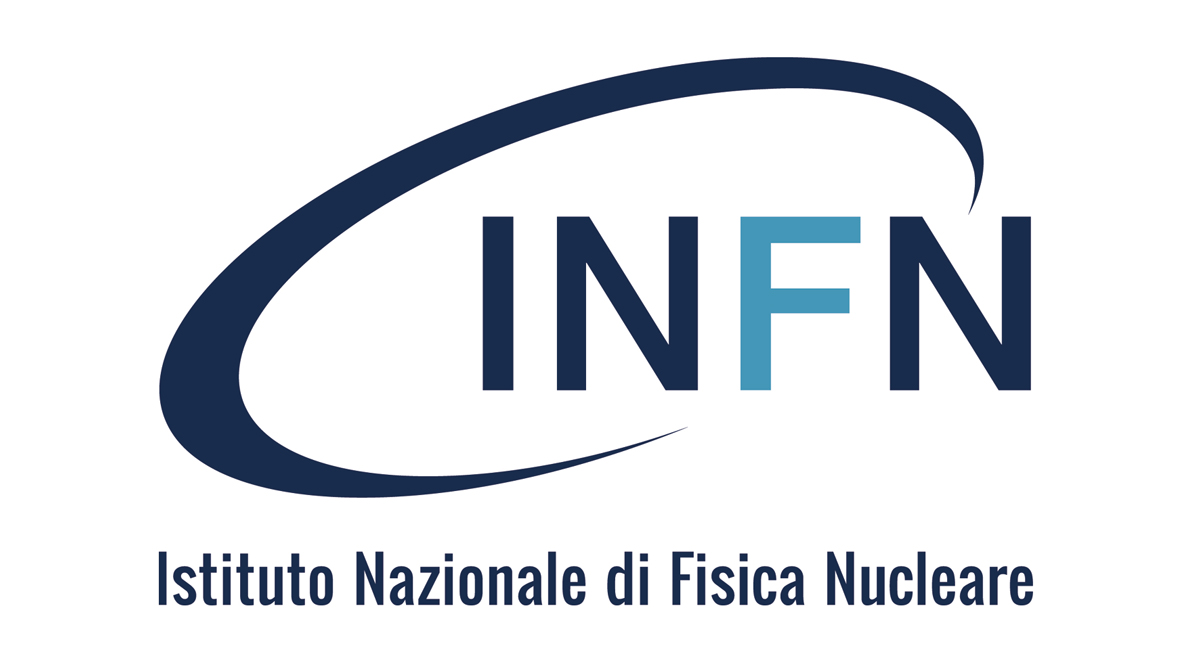 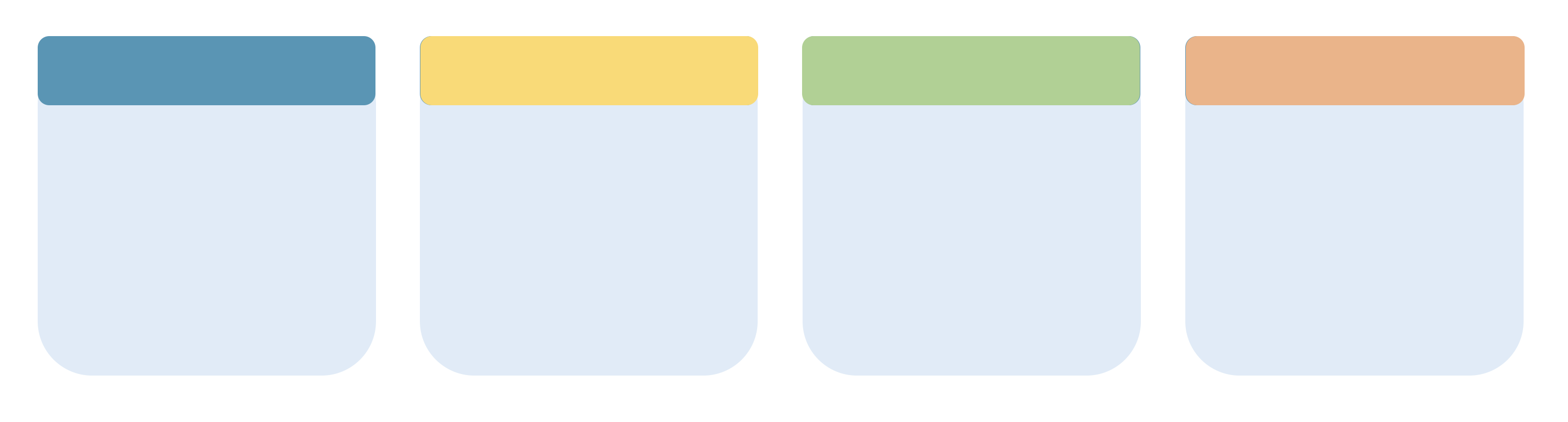 Area Contabile – attività GEN-MAG 2024
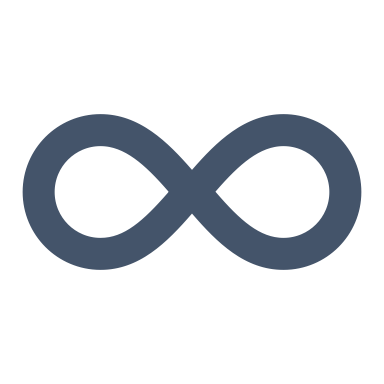 Status
10
Nuovi controlli nella stored procedure per il monitoring delle incongruenze contabili
Verifiche incongruenze Partite di Giro
Verifiche incongruenza Partite di Giro per storno anticipi
Report
done
“Tempi Missione” (procedura creazione csv)
“Dati Missioni per Carbonfootprint” (creazione vista ad hoc)
Varie su richiesta di altre Direzioni
done
7
Estrazione dati
Vari
done
8
Bug fix
Partitario di cassa nazionale
Stampa Differenza Rendiconto Partitario Nazionale
Stampa Storni PG
Modifiche Stampa "INFN: Prospetto dei pagamenti ai Fornitori (ANAC)"
done
6
Strumenti di controllo
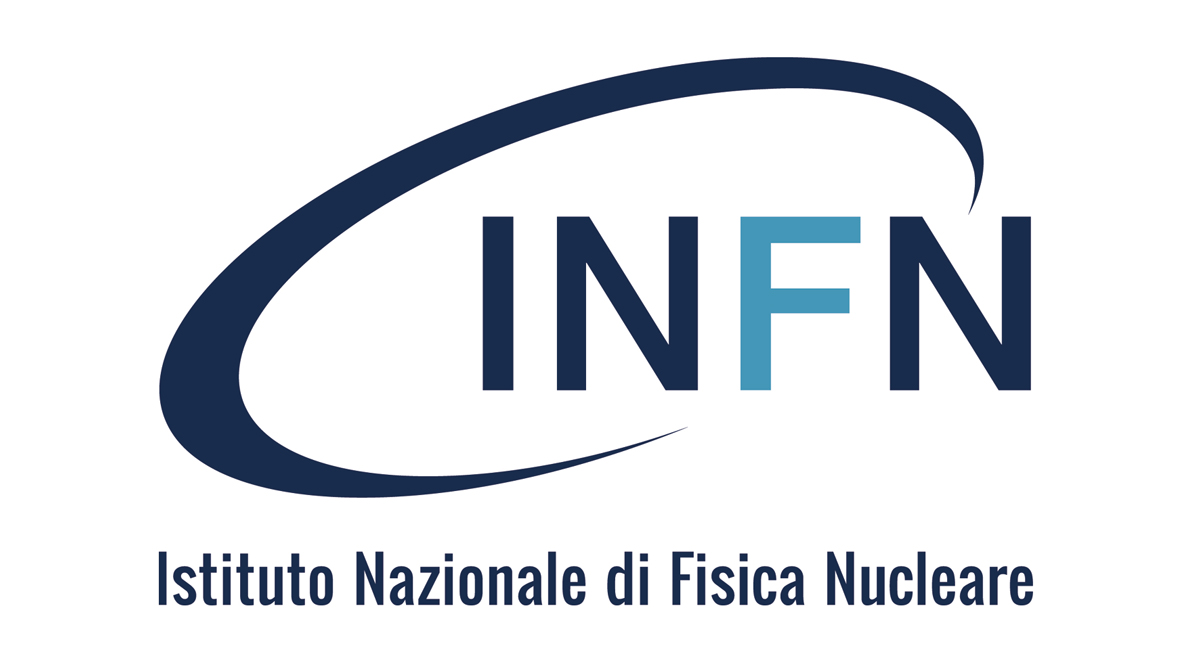 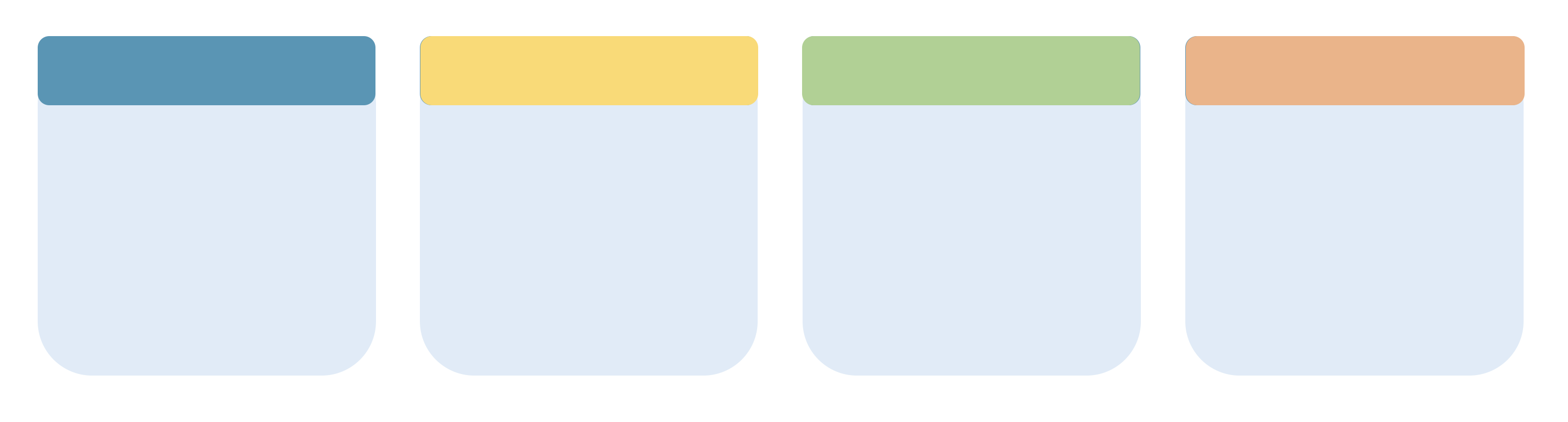 Regolarizzazione Stipendiale
Obiettivi
Adeguamenti
Velocizzare la contabilizzazione degli stipendi
Regolarizzazione mensile, anziché annuale
Sviluppo delle maschere collegate ai dati
Aggiunta del multi-provvisorio nella maschera dei pagamenti diversi
Import del tracciato dei dati mensili da Zucchetti
Stipendiale
Automazione Utenti eBS
Consolidamento procedure
Automatismo invio scarti
Invio automatico esperimenti sottovoci
Migliorie
Associazione automatica afferenza
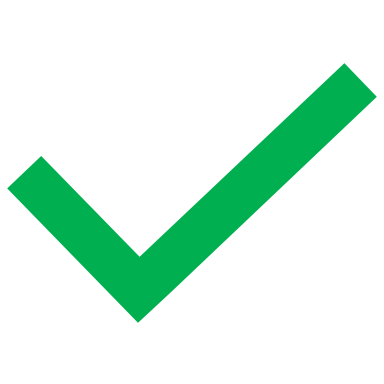 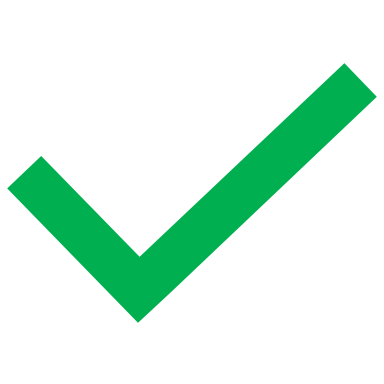 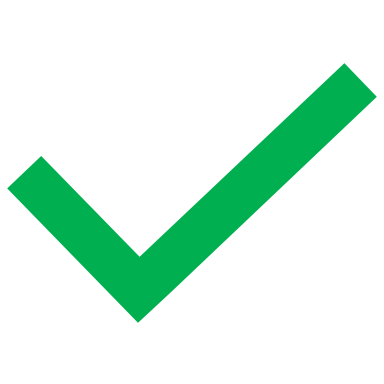 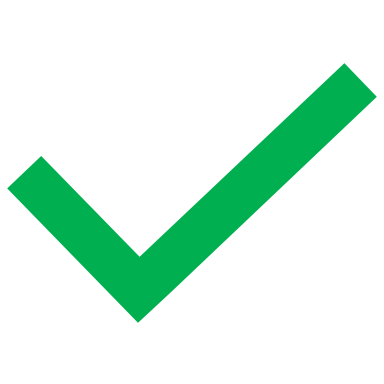 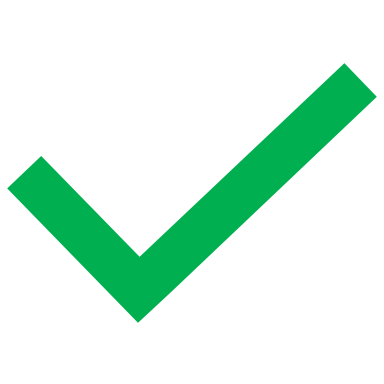 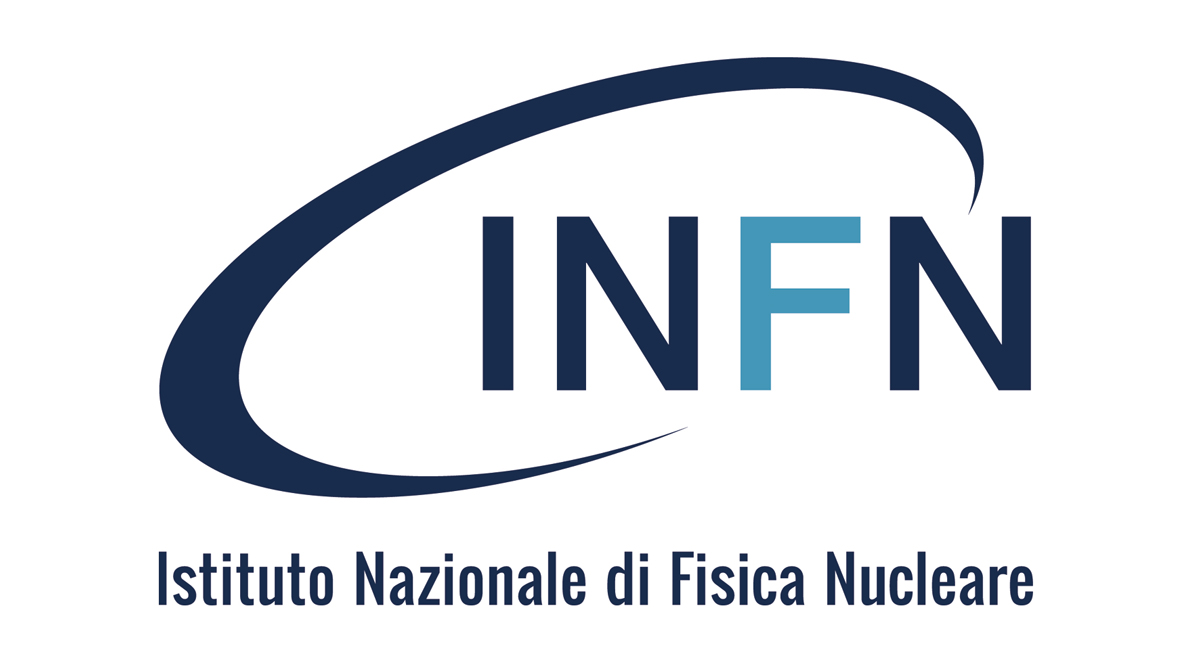 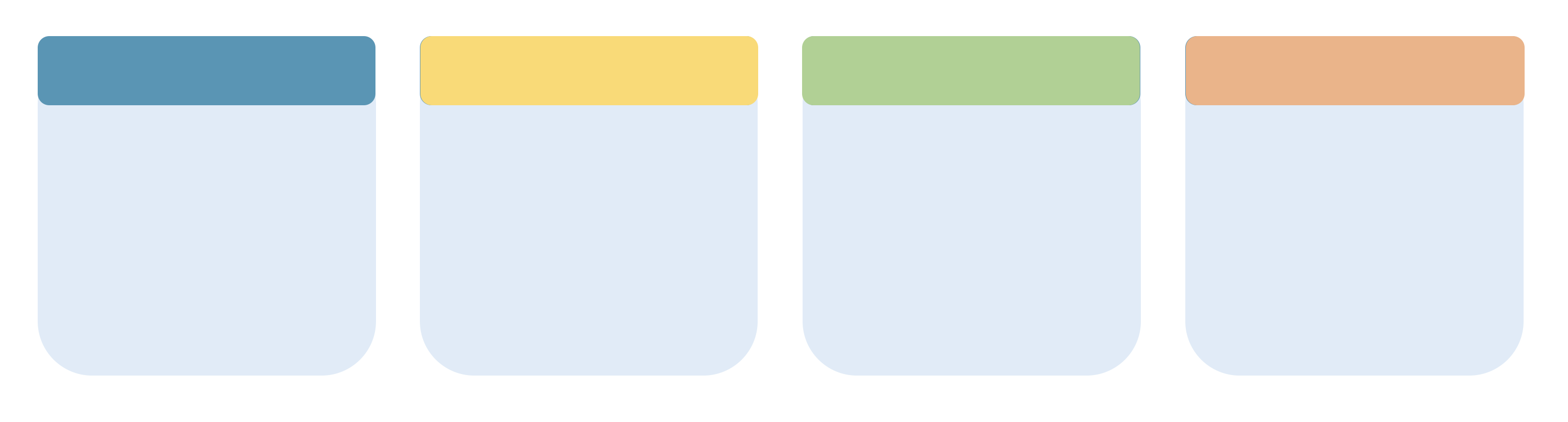 Area Contabile – Timeline H1 2024
DIC 2023
GEN
FEB
MAR
APR
MAG
GIU
Natale
Pasqua
Plenaria
Supporto e manutezione ordinaria sistema contabile
Progetti Strategici
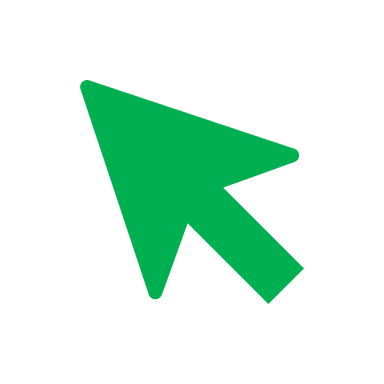 Gestione automatizzata del cambio afferenza utente eBS
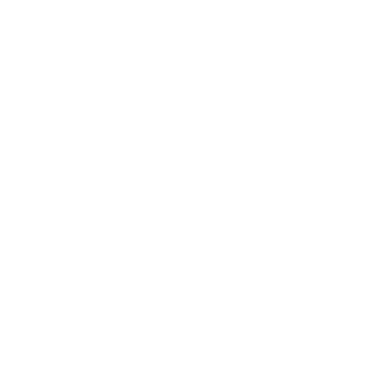 Studio dei possibili candidati a nuovo sistema contabile
...
Analisi delle personalizzazioni in eBS
Fattibilità della migrazione verso altri strumenti
Formazione Economico Patrimoniale
Partecipazione corso EP durata 8 ore
Decidere
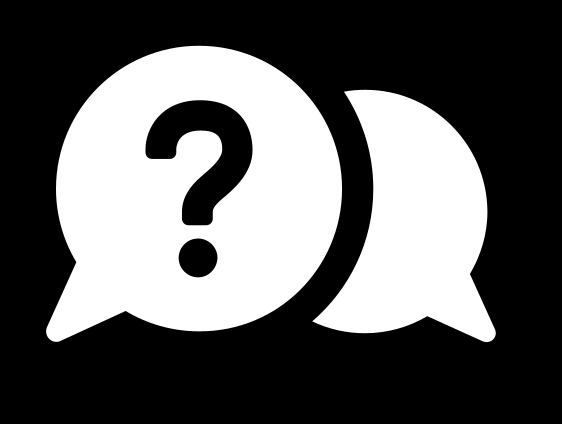 Contabilità
Formazione
Nuovo sistema contabile
Analisi custom
Interfacce verso applicativi esterni
Formazione interna di allineamento
Economico Patrimoniale
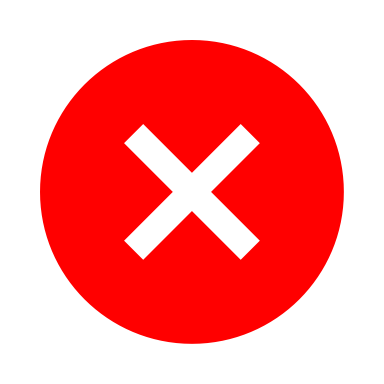 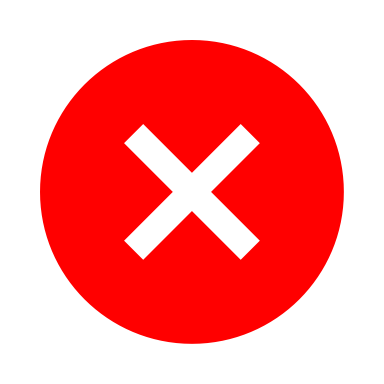 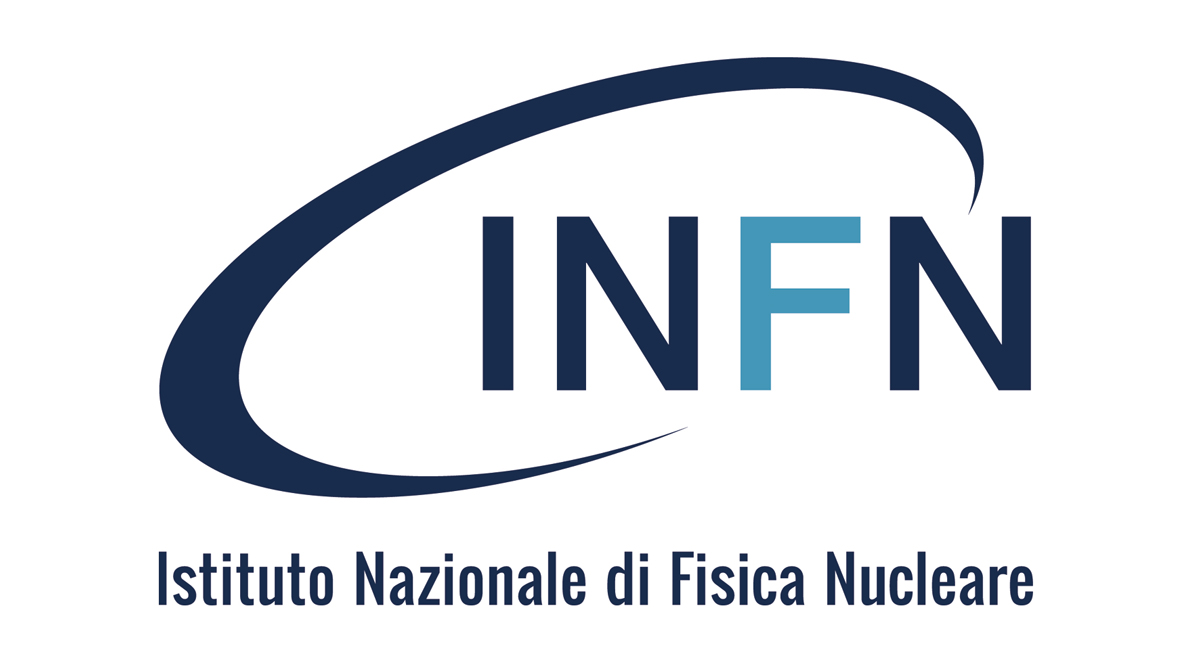 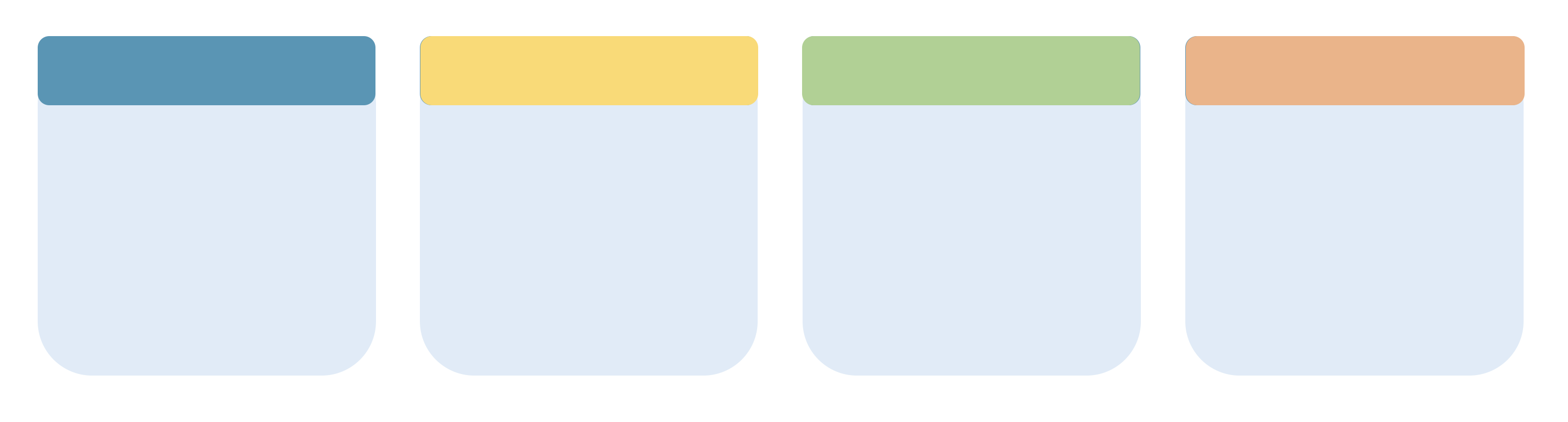 Area Contabile – Piano H1 2024
Varie
Stipendiale
Automazione Utenti eBS
Cup su missioni?
Analisi per anagrafica esperimenti
Incentivi RUP
Consolidamento procedure
Automatismo invio scarti
Invio automatico esperimenti sottovoci
Report di monitoraggio delle modifiche apportate dalla Ragioneria
Associazione automatica afferenza
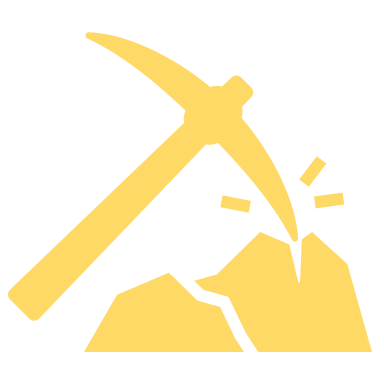 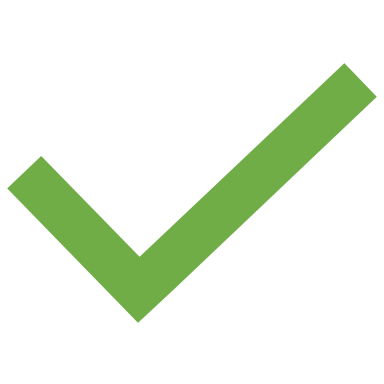 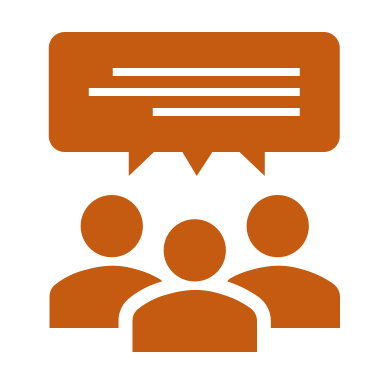 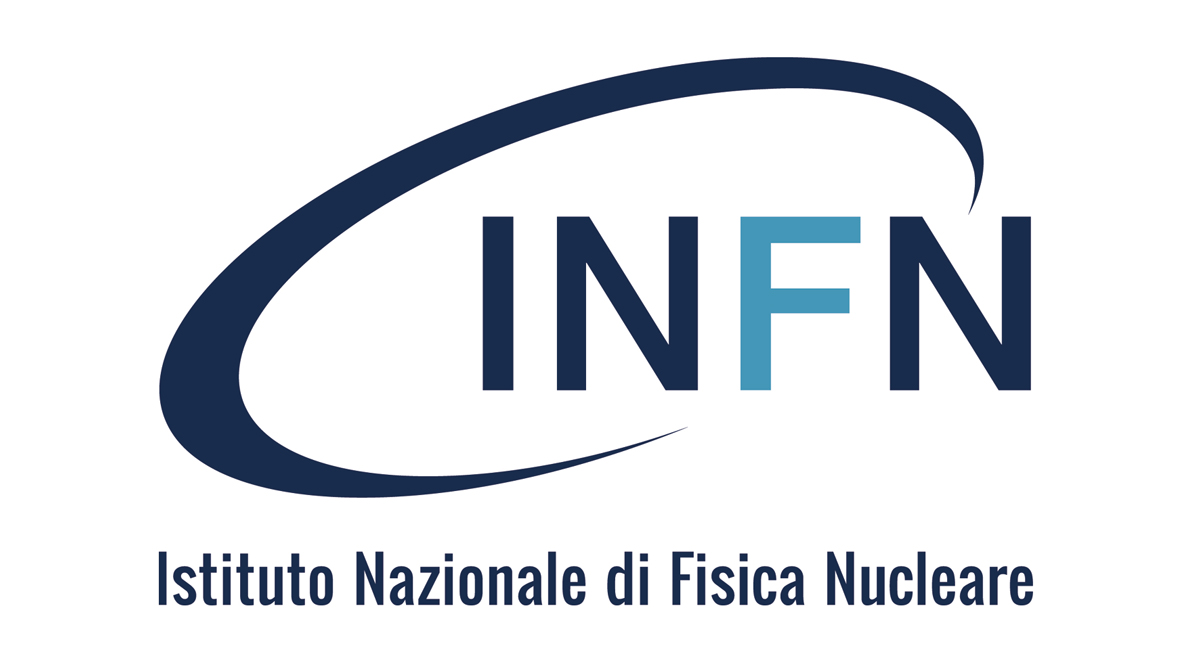 Ufficio Area Personale
Attività 2023 & Piano H1 2024
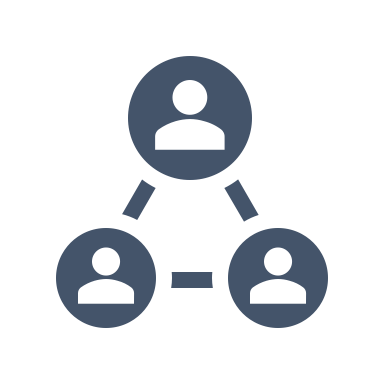 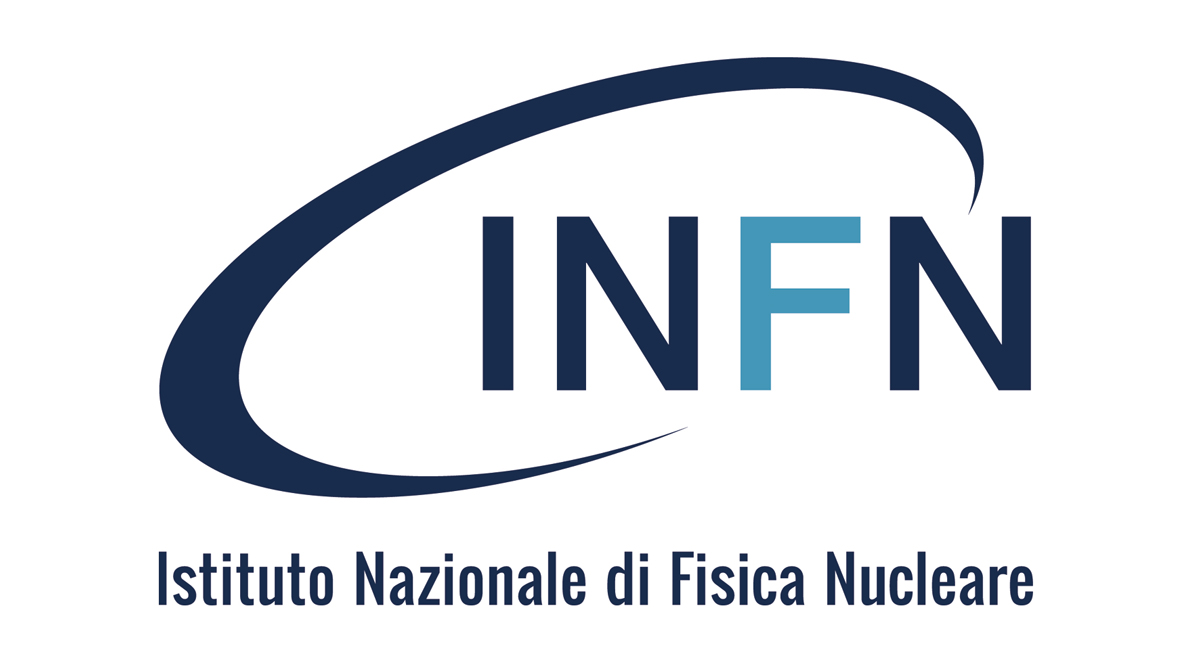 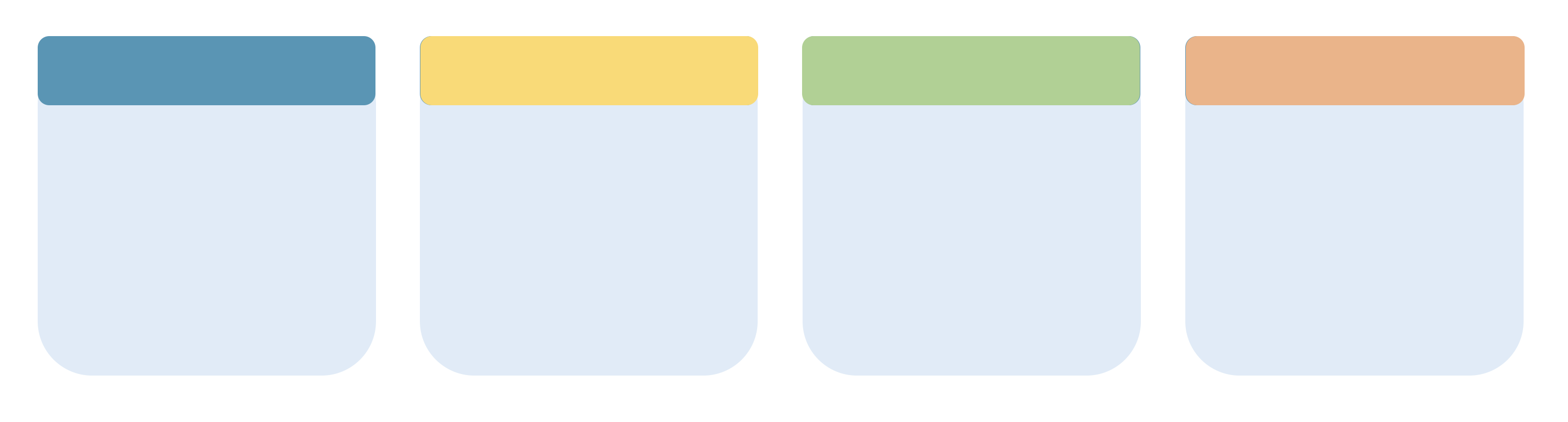 Area Personale – 2023 – Dove eravamo
Status
Analisi e Sviluppo del BE che espone le API REST
Implementazione dell’algoritmo di riconoscimento Autori INFN
In fase di test
4
5
RO - Adeguamento Normativo
Assegni PRIN (PNRR)
testing
Modifiche a Reclutamento Online per il supporto del multi codice
Art. 15 Tecnologi / Ricercatori
done
2
Concorsi Multi Codice
Un unico concorso bandito su più strutture INFN
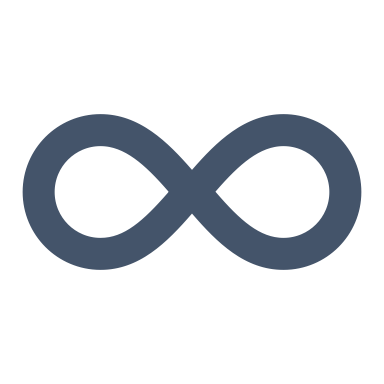 ongoing
Adeguamento dei template in base alle nuove norme vigenti
Tutte le categoria di dipendenti (TI e TD, IV-VIII e I-III)
3
done
Concorsi Multi Sede
Adattamenti al tool Concorsi
Sviluppo del nuovo template bando
>100 bandi da pubblicare
done
Integrazione Zucchetti
Assistenza maggiore dovuto alla chiusura dei cartellini mese su mese
Analisi per modifiche dell'organizzazione della struttura Presidenza​
Congedo parentale ad ore​
Estrazioni per il conto annuale (in collaborazione con uff. DWH)
Configurazione Milano LASA per indennità di sede disagiata
done
1
6
Prodotti Ricerca (Cross-team)
Presenze
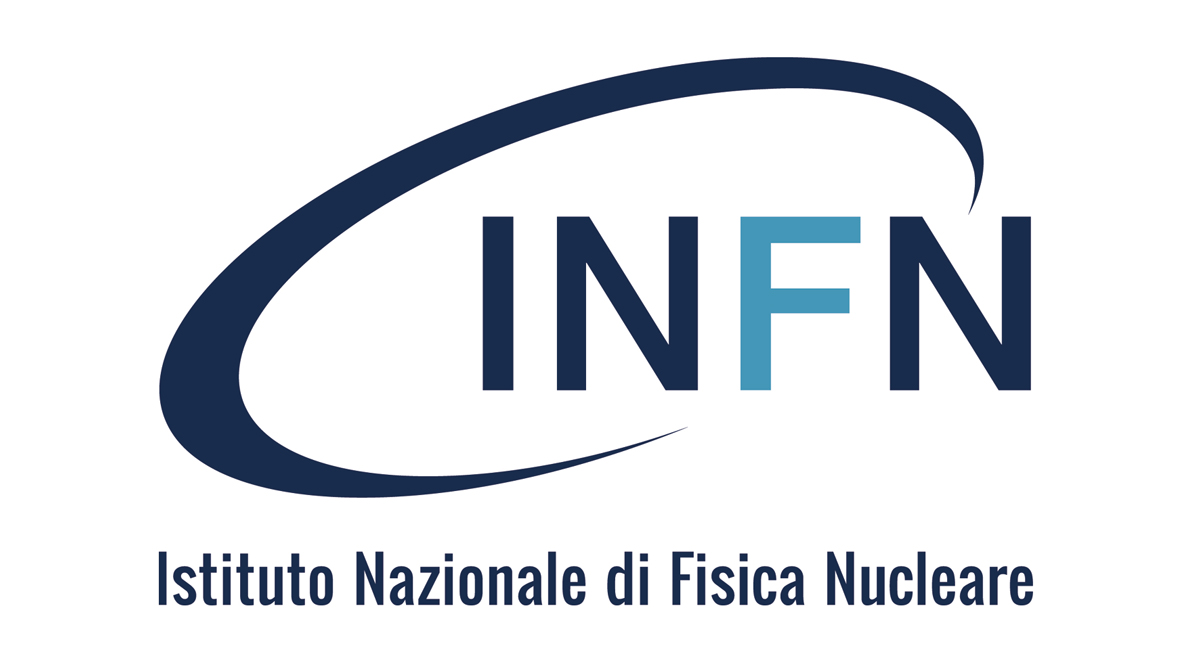 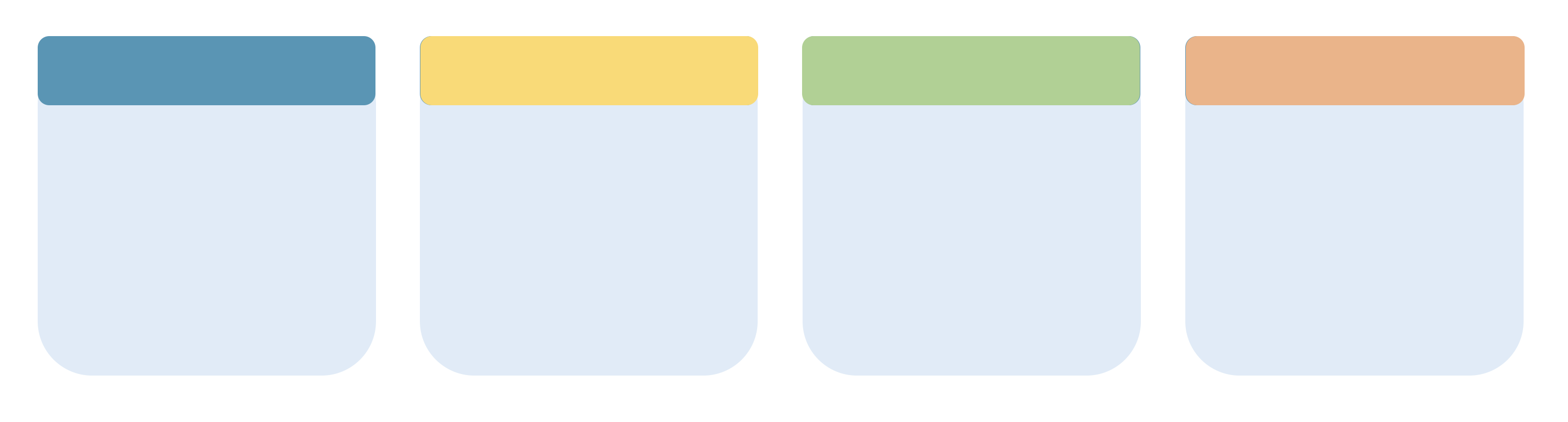 Area Personale – 2024 First Half
Status
Rilasciato in prod e utilizzato per i consuntivi
Contributo minimo da nomina a responsabile
4
5
Disciplinare Benefici
Reclutamento Online
done
Rilasciato in prod
Banditi diversi concorsi
done
2
Concorsi Multi Sede
Nuovo modulo del software di gestione P. INA in uso in AC
Inserimento, gestione e stampe
done
Migrazione dei software benefici e sussidi a php8
Adeguamento al nuovo disciplinare
Novità: introduzione ISEE
3
done
Anticipazioni P. INA
Rivisitati tutti i template TI/TD rilasciati a novembre
Nuovi concorsi: 2 Borse, L68 MS, Tecnologo Gestionale …..
Migliorie varie
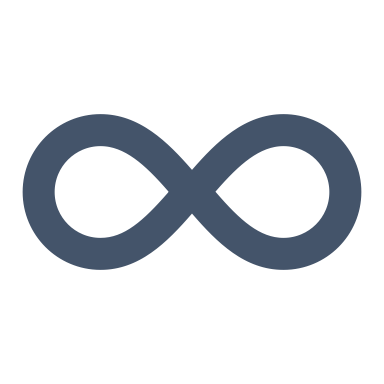 done
Migrati: Conferenze, Sussidi, Benefici, Report Godiva, Curriculum, Eventi, Job Opportunities
Migrati tutti i tool in programma
done
1
6
Prodotti Ricerca (Cross-team)
Migrazione a PHP8
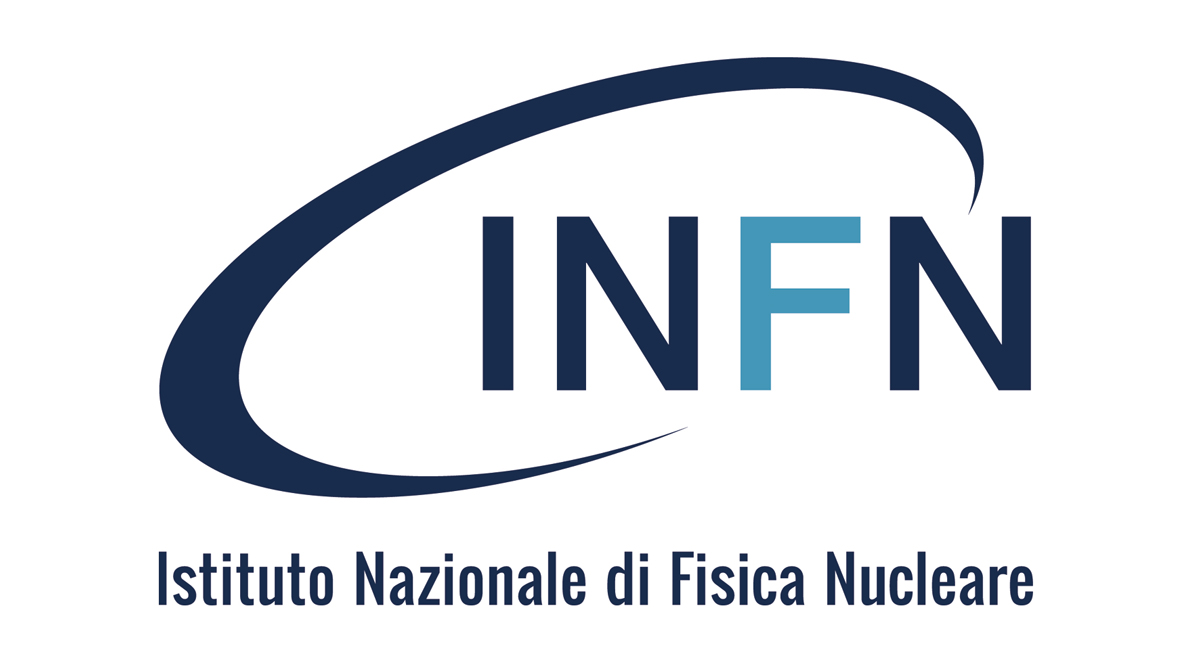 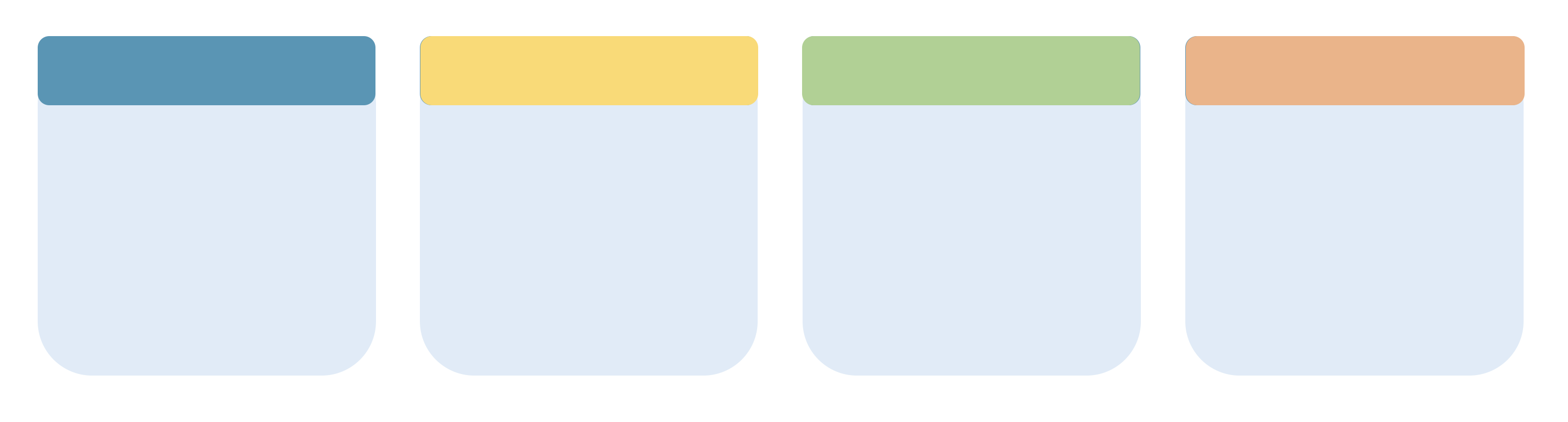 Area Personale – 2024 First Half
Status
Assistenza
Estrazioni dati controllo stipendiale
Data Correction
done
Zip, Estrazioni, Manutenzione, Bugfix, Data Correction etc…..
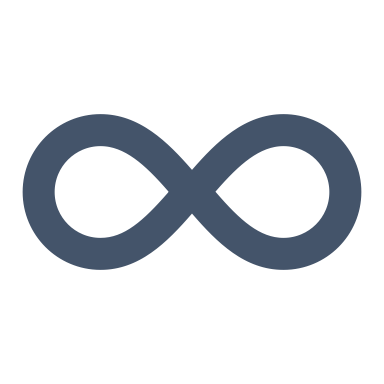 done
8
Servizio
7
Presenze
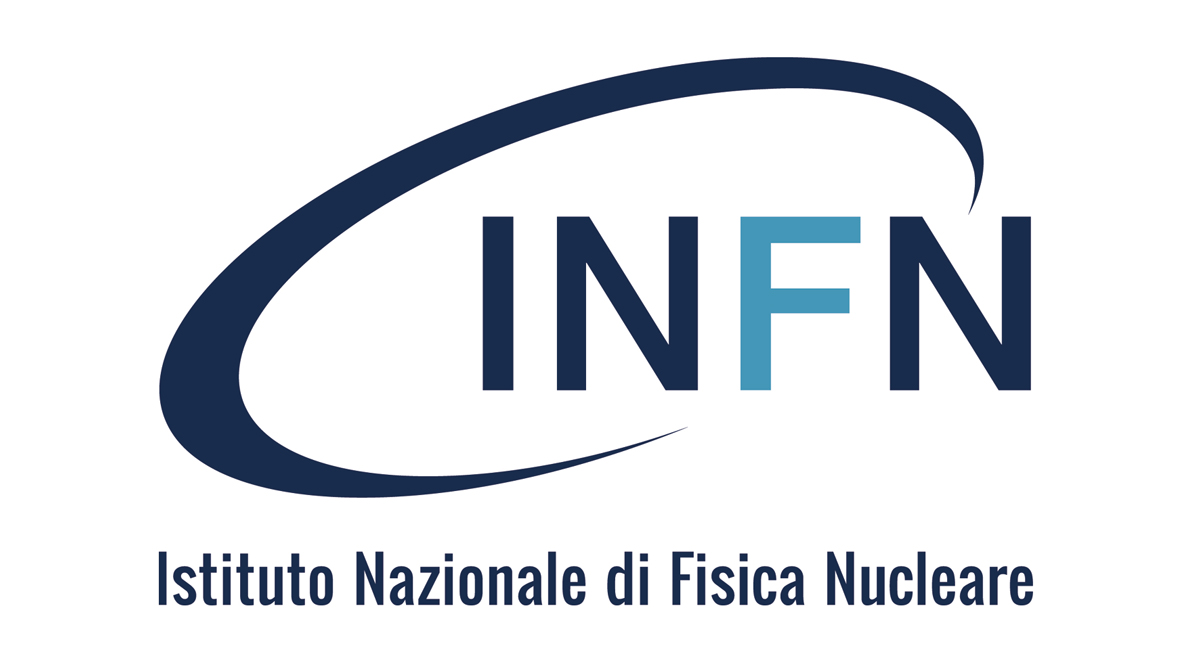 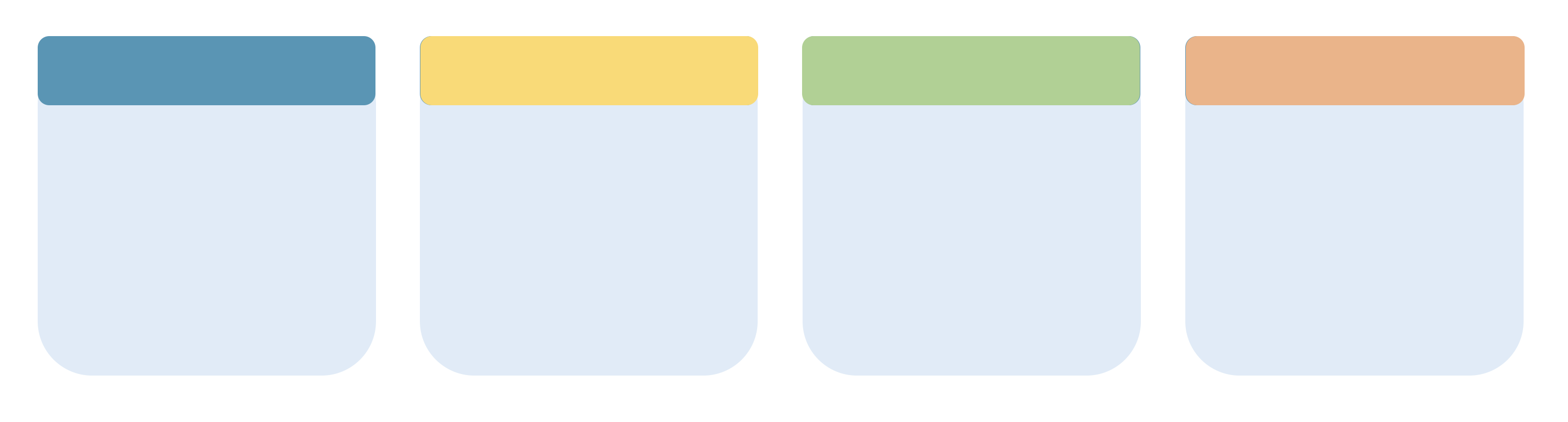 Reclutamento – Bandi Multi Sede
Obiettivi
Adeguamenti
Risultati / Benefici
Possibilità bandire un unico bando su più sedi / attività
In fase di candidatura il candidato può scegliere una sola coppia sede / attività
Sviluppo di una nuova proprietà del concorso che permette in fase di pubblicazione di specificare sedi e attività
Sviluppo di un nuovo widget per permettere la scelta al candidato
Adeguati tutti i report/estrazioni
Automatizzato il caricamento del modulo word di domanda
«Risparmio» sul numero di commissari
Componenti generici riadattabili a diversi scenari
12 concorsi pubblicati (maggio)
Buona interazione con Ufficio Reclutamento
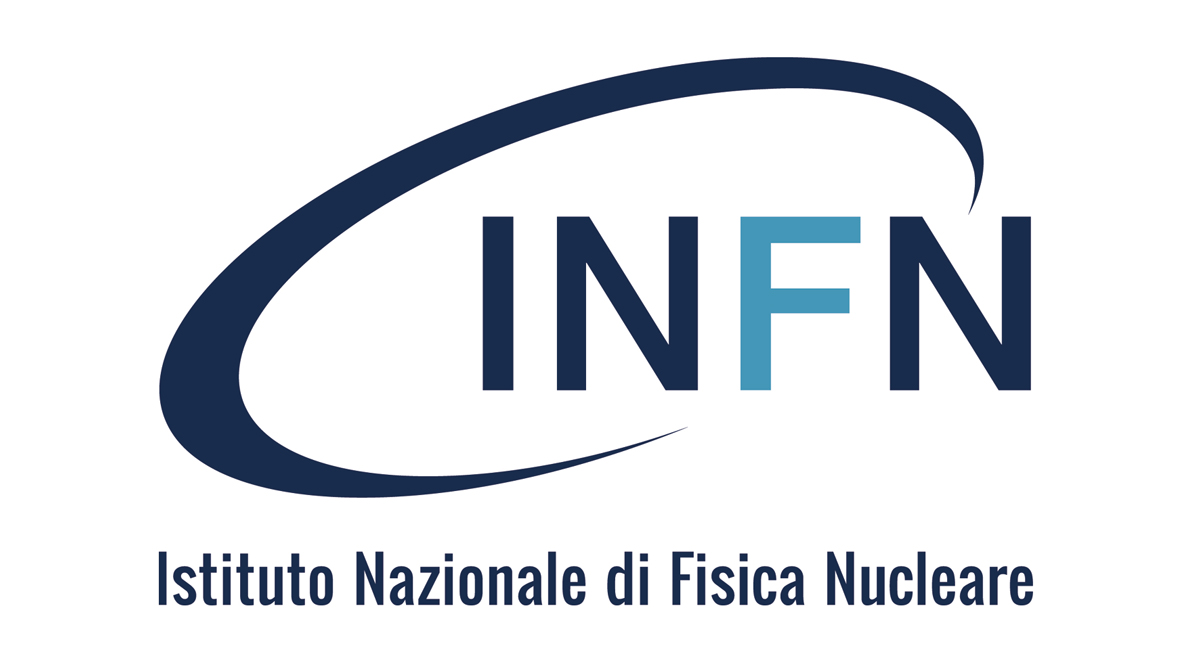 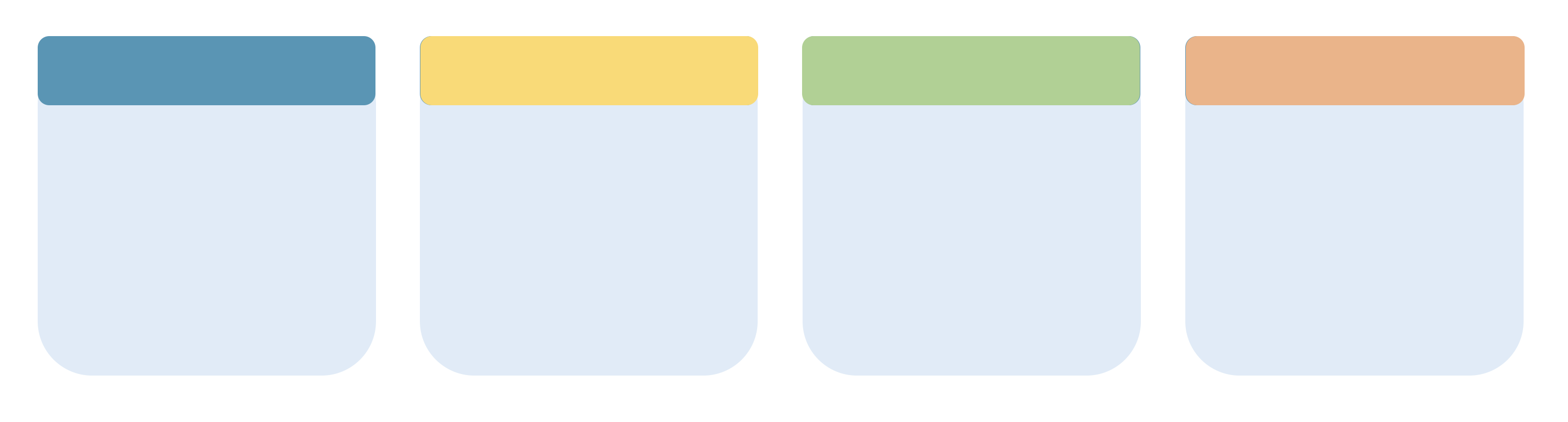 Area Personale
DRU Servizio Reclutamento
22 Afferenti
DRU Servizio Rapporto di lavoro e Benefici
11 Afferenti
DRU Servizio Dipendenti e Associati
11 Afferenti
INFN – Utenza e altri uffici AC
DRU – Ufficio Formazione
4 Afferenti
DSI Personale
2 Afferenti
INFN – Uffici Personale/Direzioni locali, almeno 29
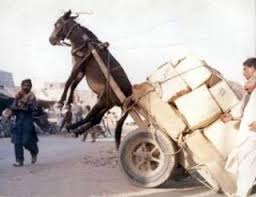 DRU Servizio Reclutamento
22 Afferenti
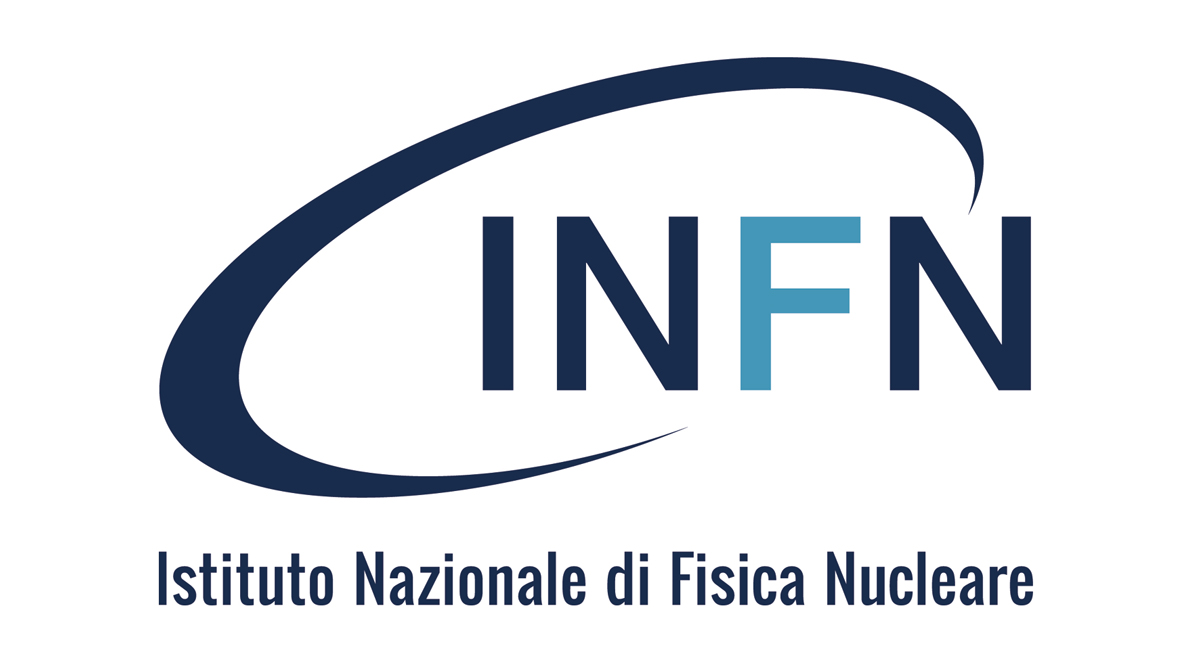 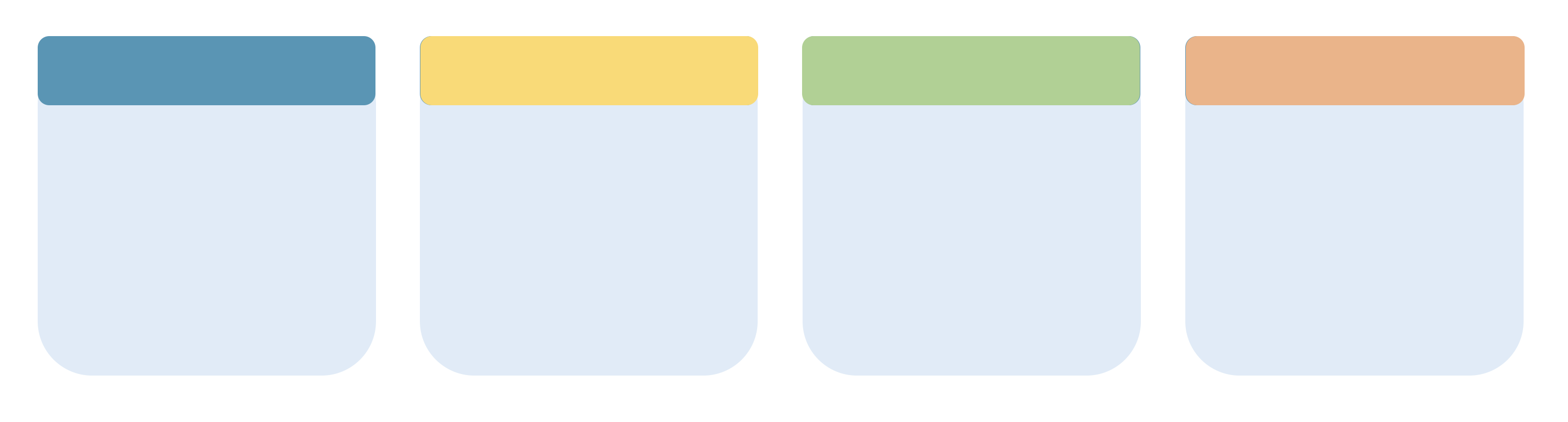 Area Personale – Timeline H1 2024
DIC 2023
GEN
FEB
MAR
APR
MAG
GIU
Natale
Pasqua
Plenaria
Upgrade applicativi legacy
Progetti Strategici
PHP5  PHP8
Collaborazione F.Cantini (Namantis)
Gestione Concorsi
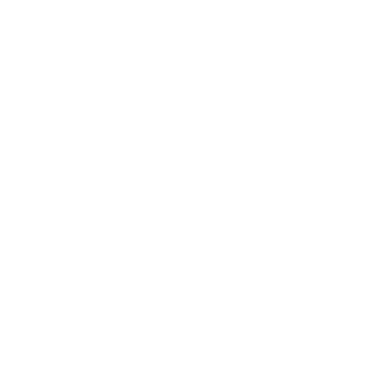 Allegati dichiarazioni commissari
Adeguamento a richieste Fondi del Personale
Sviluppi Presenze
URGENZE VARIE / RICHIESTE NON PREVISTE
Concorsi e Reclutamento
Presenze
Incognite
Contratti di Ricerca
Progressione art.52 (cambio profilo)
Voci su altre progressioni
Futuro dell’attuale applicativo
Supporto alla DRU per scouting nuovo sistema
App Vaadin 6
Associazioni
Gestione Amministrativa
…
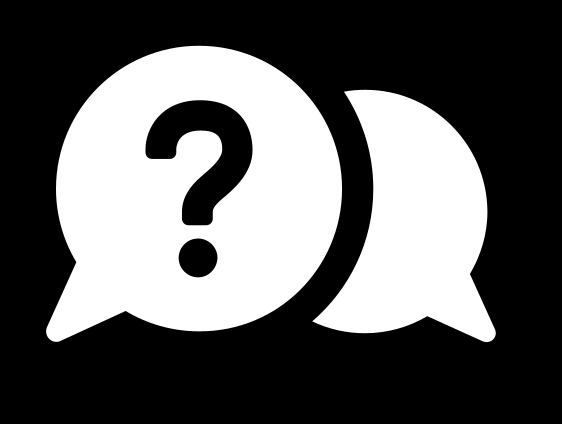 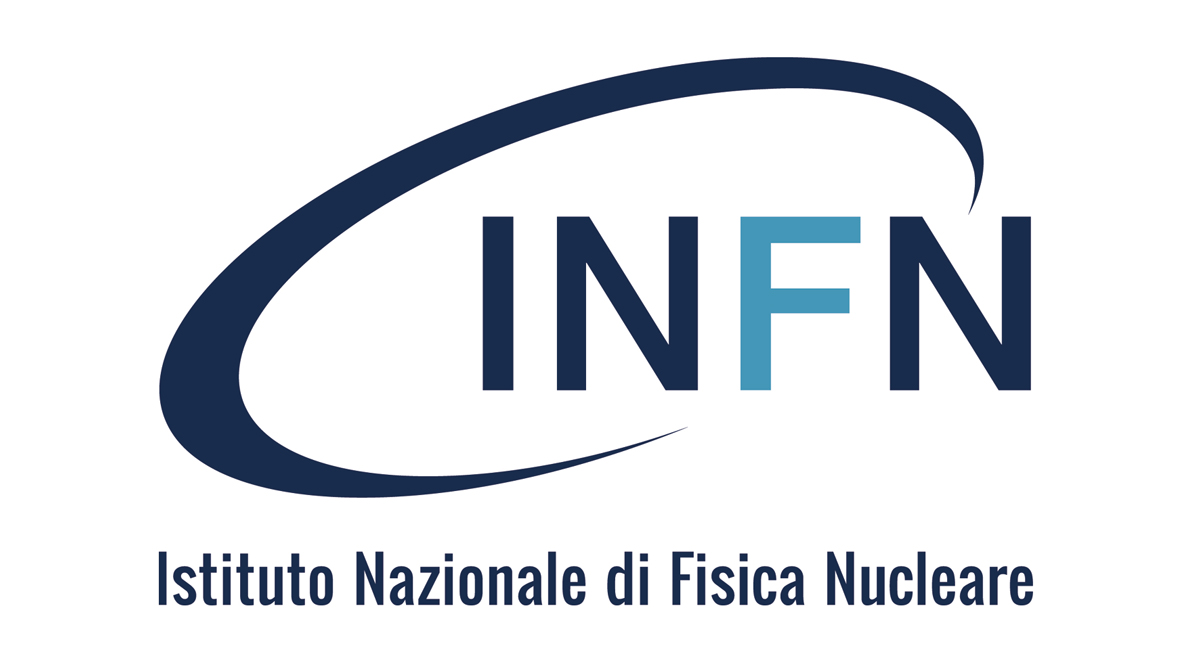 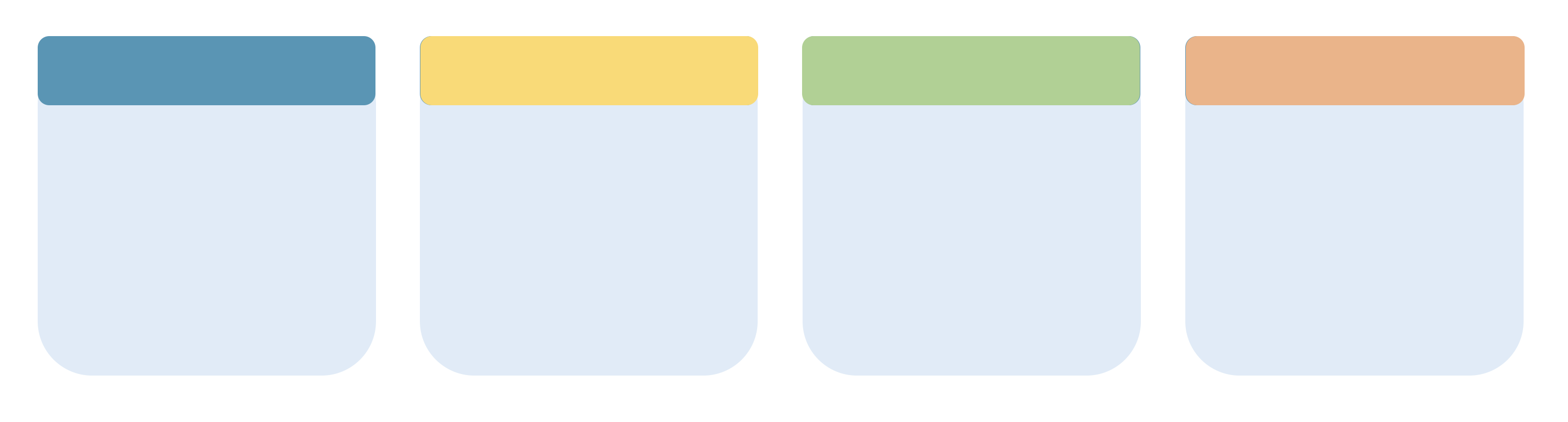 Area Personale – Timeline H2 2024
GIU
LUG
AGO
SET
OTT
NOV
DIC
Ferie
Plenaria
Concorsi / Reclutamento
Progetti Strategici
Allegati dichiarazioni commissari
Adeguamento a richieste Fondi del Personale
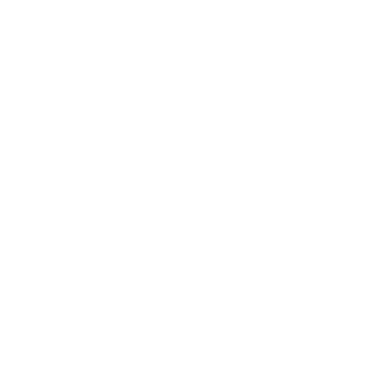 Adeguamento per nuovo software normativa
Nuovi Template - 2h June per borse e AdR ad hoc
Sviluppi Presenze
URGENZE VARIE ???
Concorsi e Reclutamento
Presenze
Altro
Incognite
Contratti di Ricerca ??
Nuovo Disciplinare ??
Sviluppo per DOI ??
Futuro dell’attuale applicativo
Supporto alla DRU per scouting nuovo sistema
Turni GEPS
Disciplinare Benefici
App Vaadin 6
Associazioni
Gestione Amministrativa
…
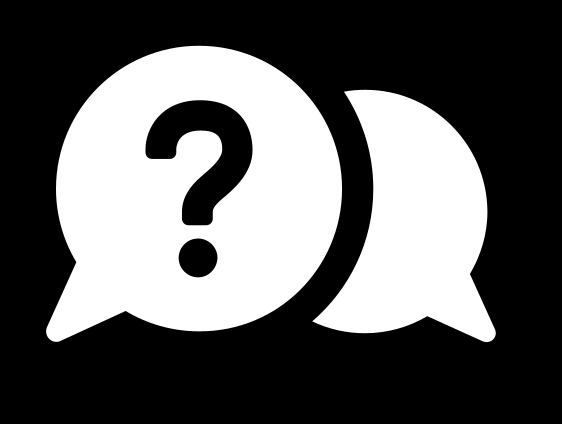 AGENDA
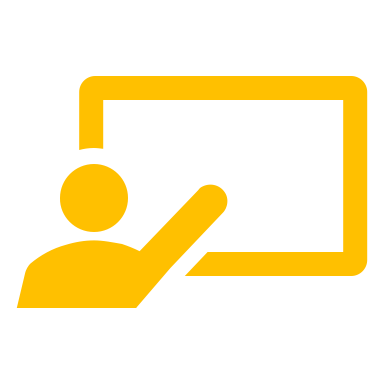 Le attività del Servizio
Normativa: mentoring stagista ITS
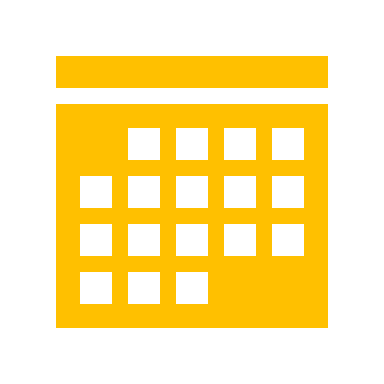 Attività uffici
Ufficio Area della Ricerca
Ufficio Area Contabile
Ufficio Area del Personale
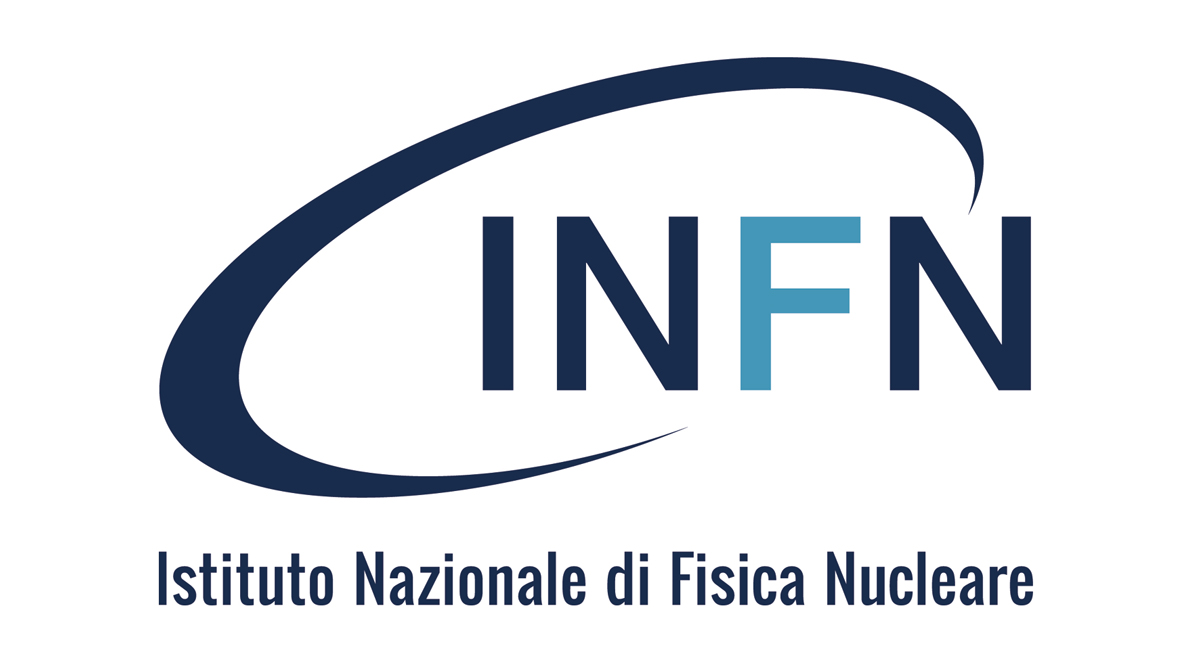 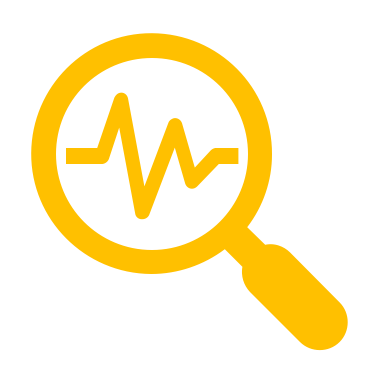 Feedback e miglioramenti
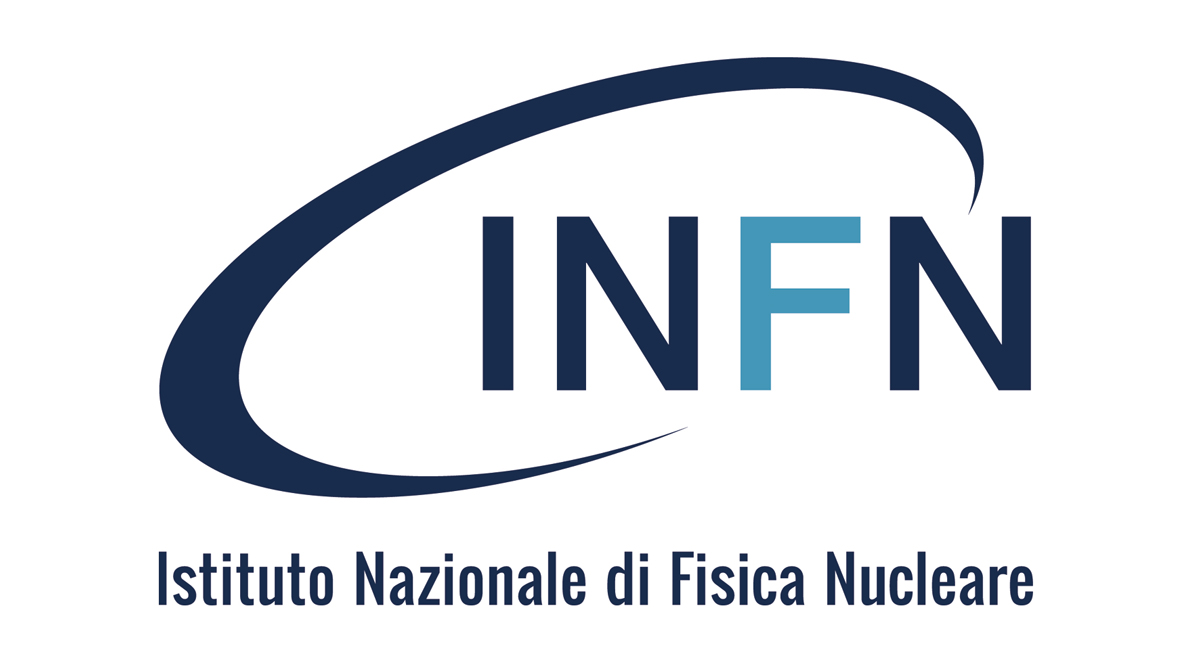 Feedback e miglioramenti
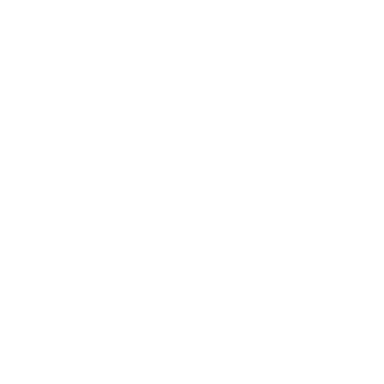 Bene
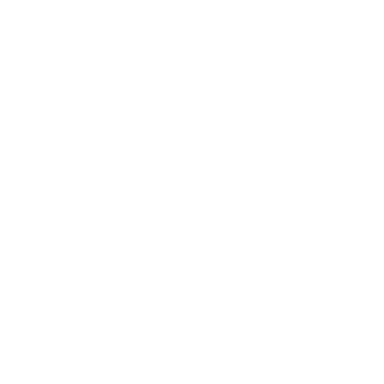 Da migliorare
Content switching
Interazione uffici di altre direzioni aventi obiettivi in comune
Percezione del ruolo della DSI nei processi di AC
Collaborazione con ITS
Prioritizzazione delle richieste che ci arrivano
Interazione tra uffici/servizi della DSI
Gestione ditte esterne
Personale limitato per le attività da seguire
Modalità di lavoro che segue le urgenze anziché la pianificazione
Razionalizzare i nostri obiettivi
Condivisione periodica e trasparenza su andamento progetti
Considerare urgenze
Visione del management su applicativi core (FdP)
Garantire tempo per manutenzione applicativi
Attività di R&D molto ridotta
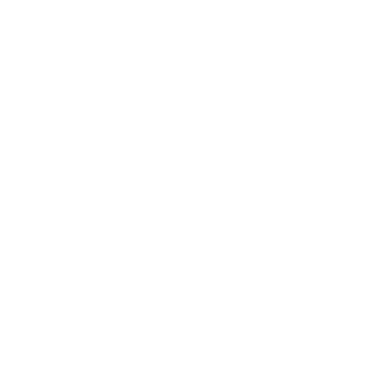 Abbiamo imparato
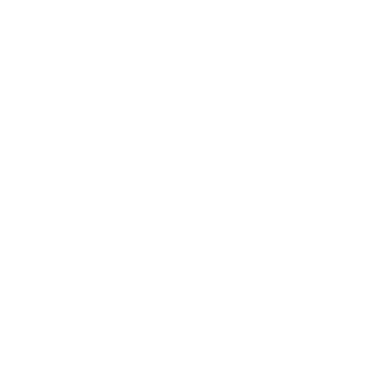 Criticità
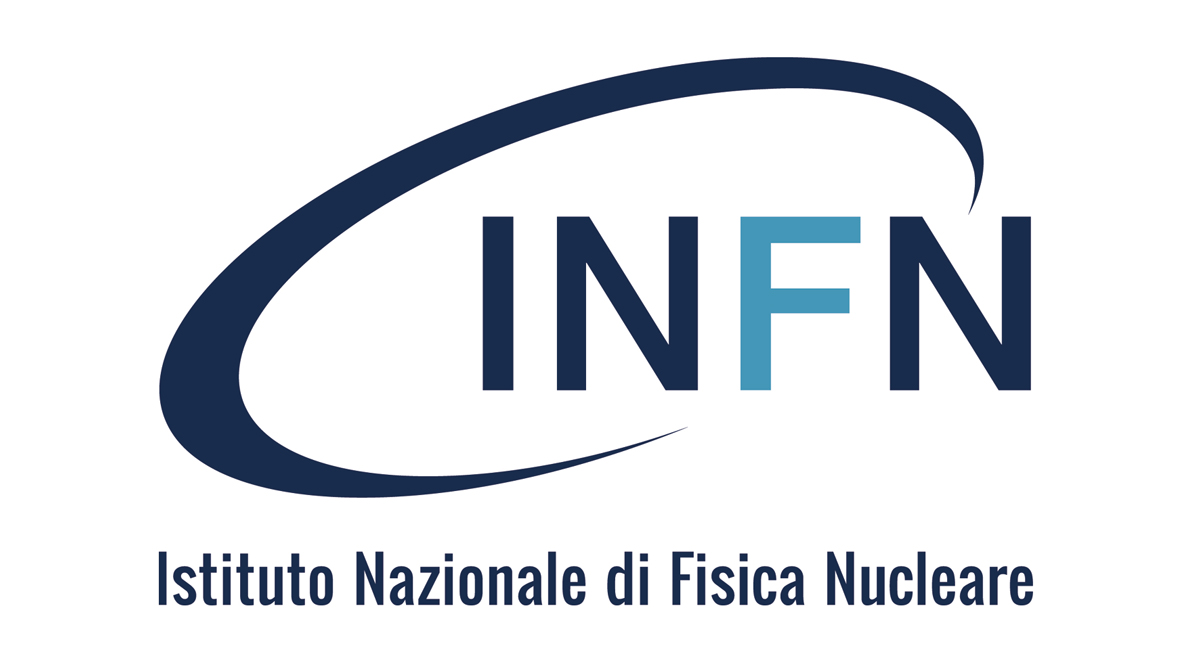 Grazie
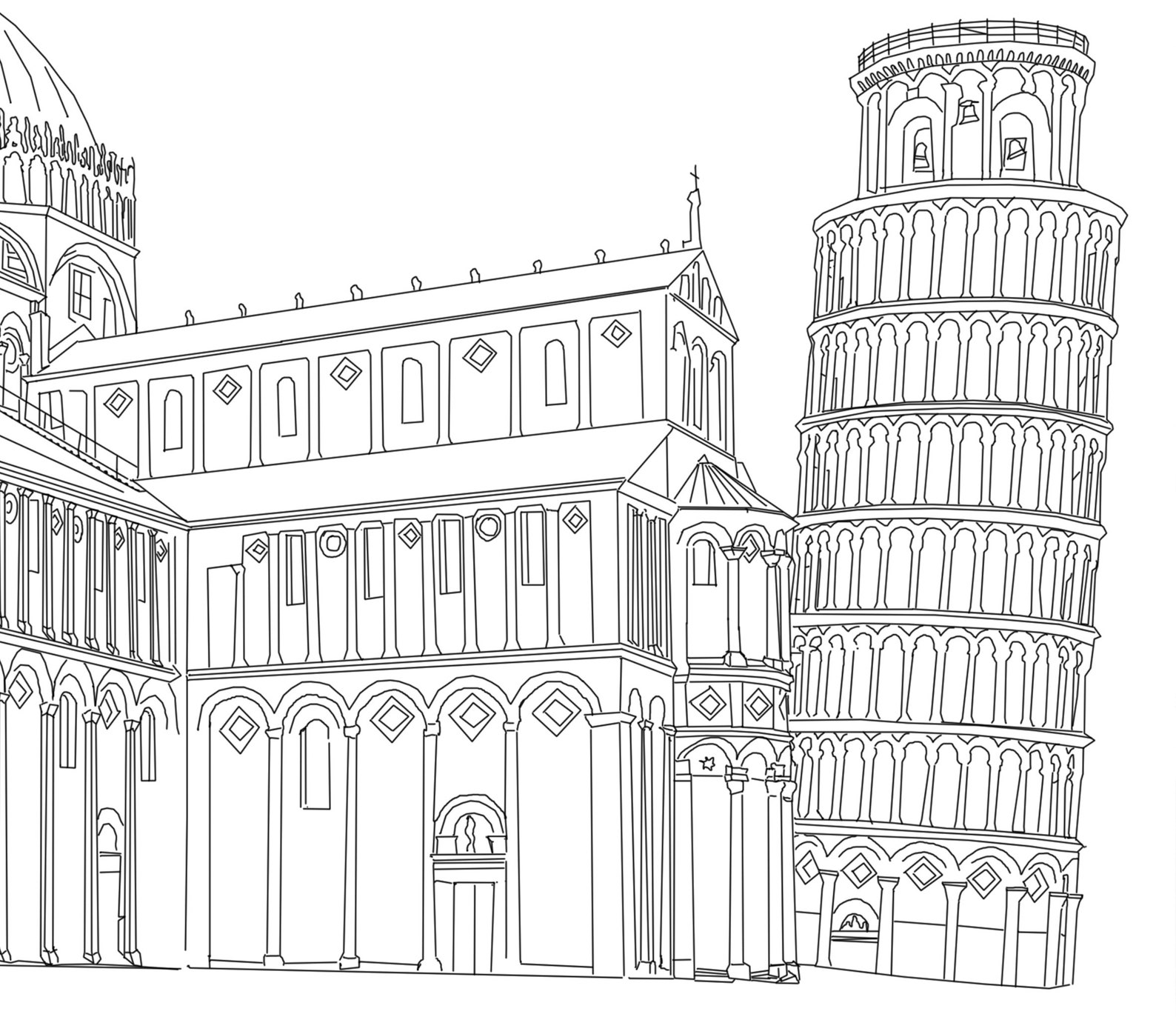 AGENDA
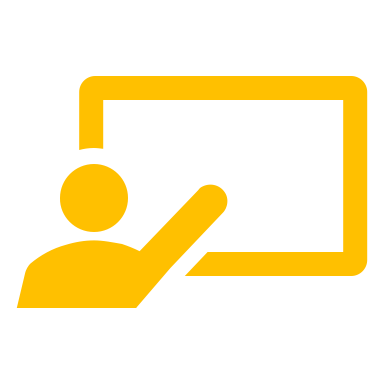 Il Servizio e gli Uffici
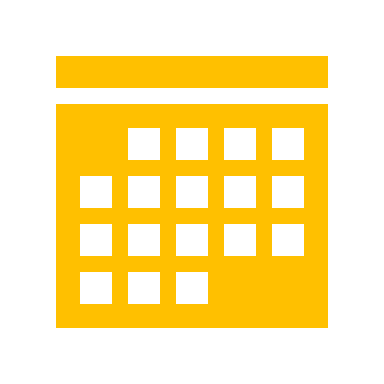 Attività
Completate e in corso 2023
Piano primo semestre 2024
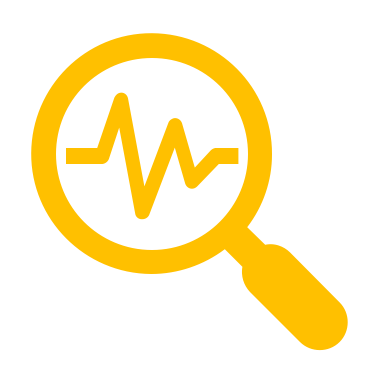 Feedback e miglioramenti
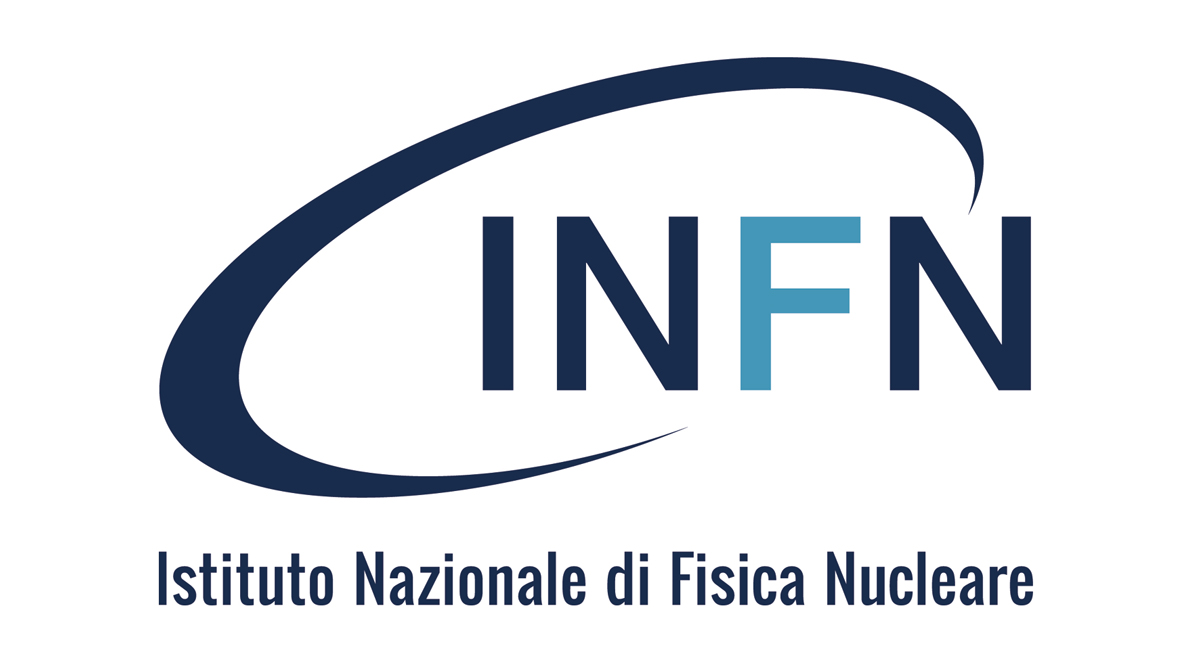 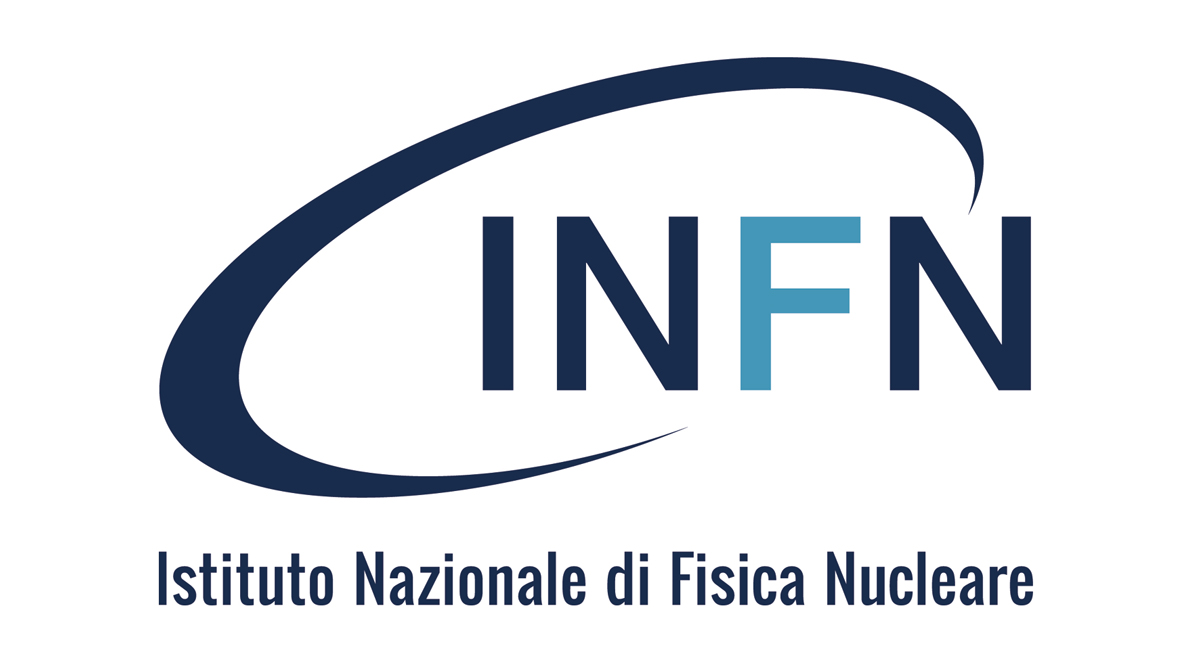 Servizio Sviluppo e Gestione Applicativi
Resp. Servizio
Francesco Serafini
Fabio Capannini
Mauro Gattari
Fabio Luccioletti
Ufficio Area Ricerca
Antonello Paoletti
Ufficio Area Personale
Luca Sanelli
Ufficio Area Contabile
Rosario Pompeo
Enrico Capannini
Savino A. Palermo
Marco Canaparo
Marzio D’Alessandro
Giancarlo Terilli
https://www.dsi.infn.it/
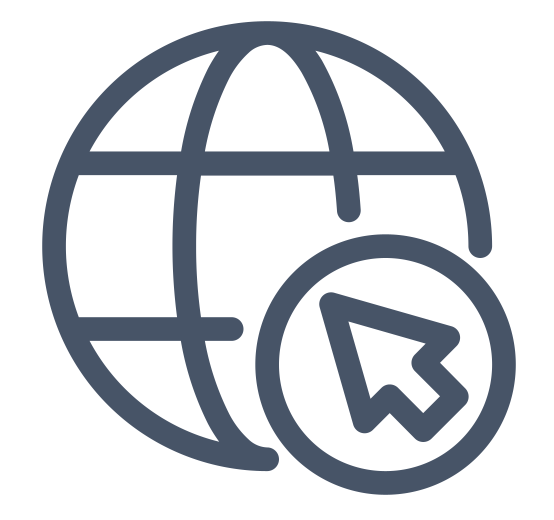 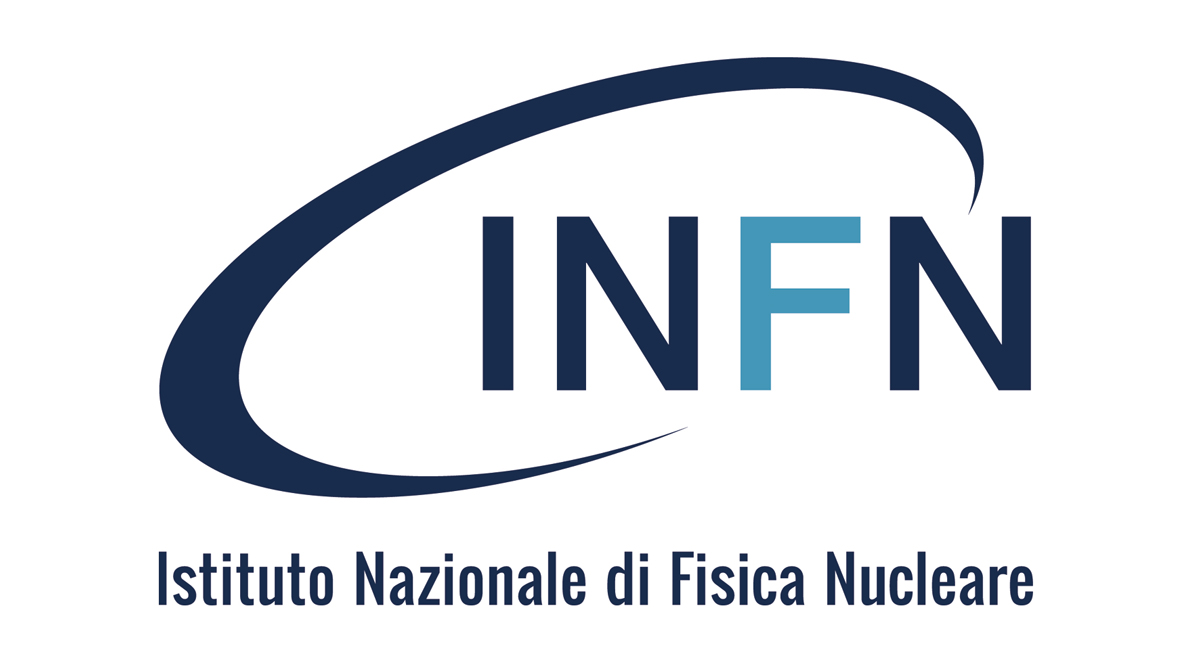 I compiti del Servizio
COORDINAMENTO, PROGETTAZIONE & SVILUPPO
MANUTENZIONE E SUPPORTO
PIANIFICAZIONE
INTEGRAZIONE
Informatizzazione processi
Armonizzazionebanche dati
sviluppo cooperativo
gestione infrastruttura software (liberie comuni)
verifica sicurezza
assistenza 2 livello
evoluzioni tecnologiche
procedure di rilascio
servizi di terze parti
Coordinamento attività  ditte esterne
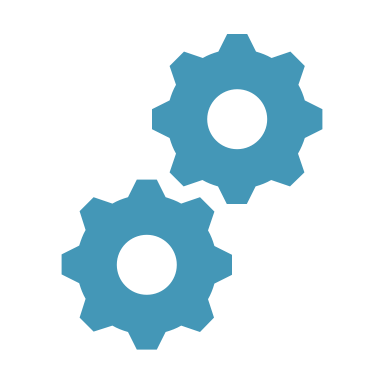 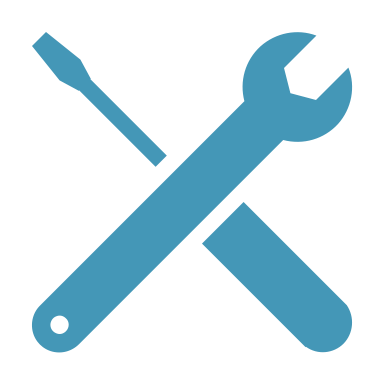 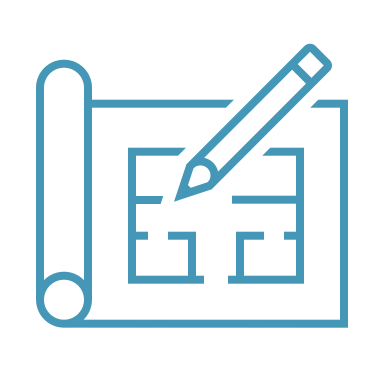 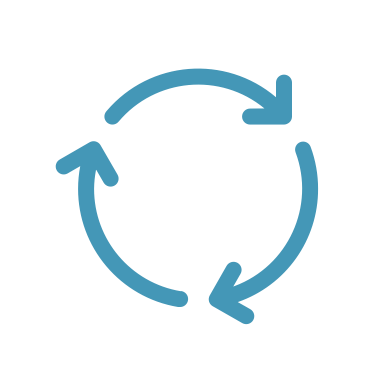 https://www.dsi.infn.it/
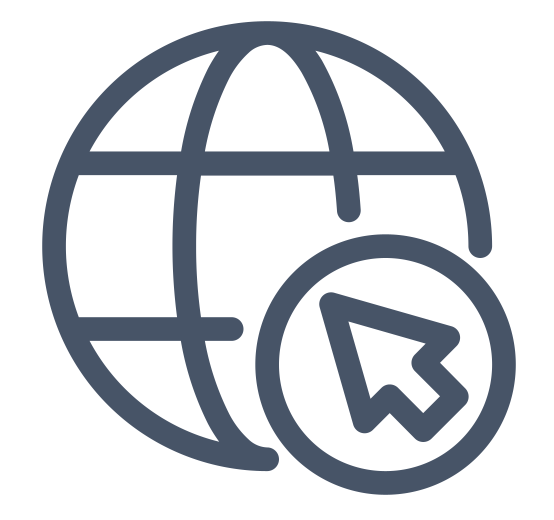 [Speaker Notes: Processi governati dalle Direzioni di AC.
Gestione infrastruttura software, sia una visione strategica, sia il fatto di metttere gli sviluppatori in condizione di produrre software in maniera comune e uniforme.
Dobbiamo garantire che ciò che produciamo sia conforme agli standard di sicurezza e alla normativa vigente.
Le procedure di rilascio concordate con Servizio Sviluppo e Gestione Strategica dell’Infrastruttura.
Terze parti (Zucchetti, StrategicPA, Cisalpina)]
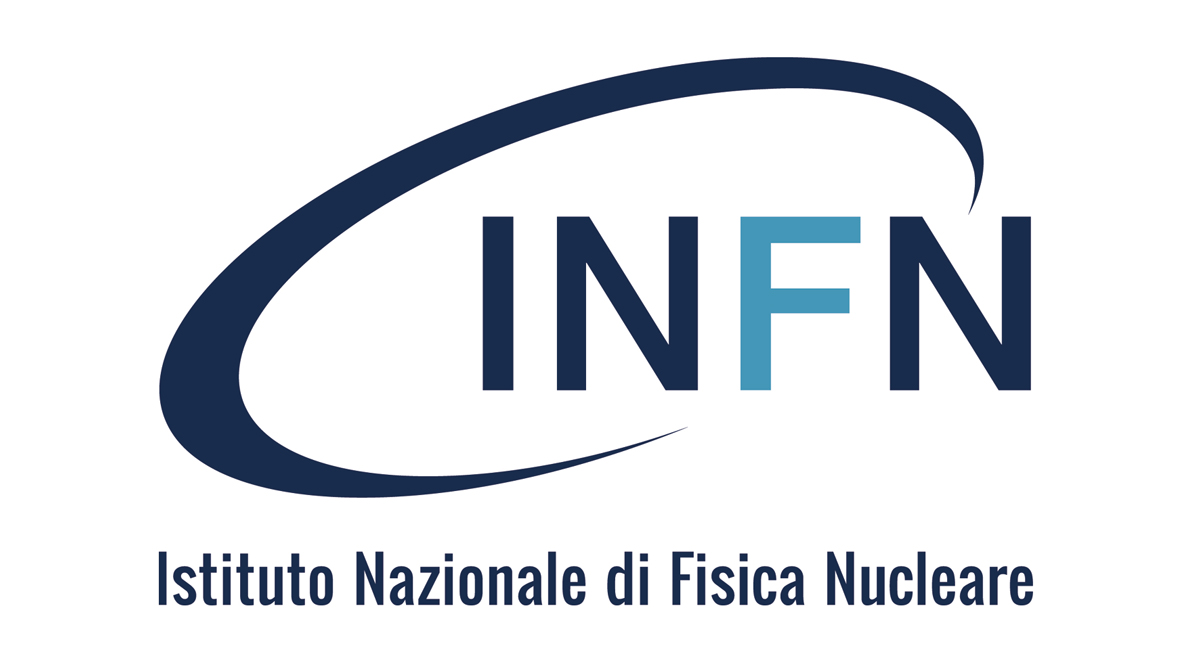 I compiti degli Uffici
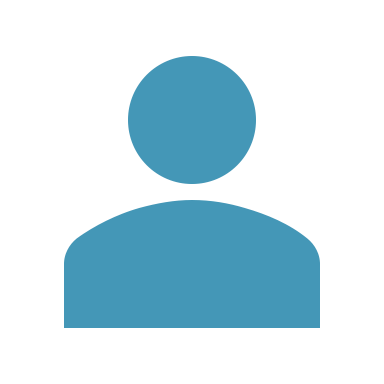 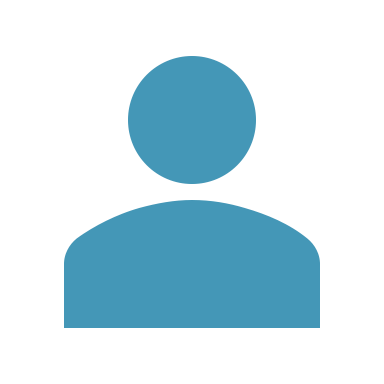 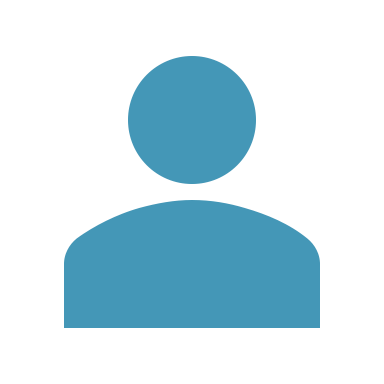 Resp. Rosario Pompeo
Resp. Luca Sanelli
Resp. Antonello Paoletti
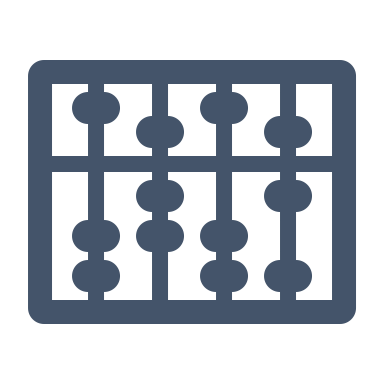 Ufficio Area Contabile
Ufficio Area Personale
Ufficio Area Ricerca
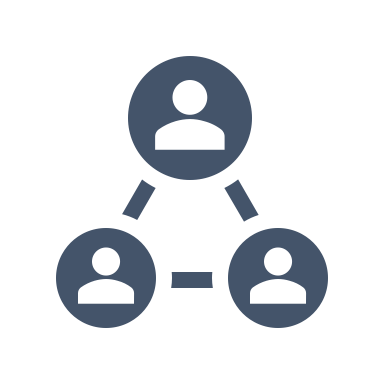 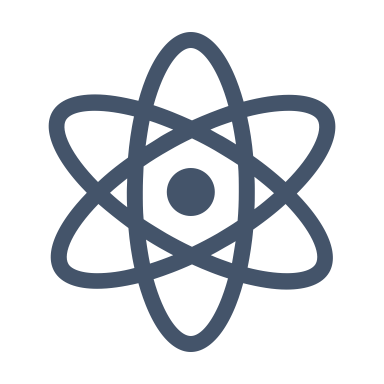 Analisi, pianificazione e sviluppo funzionalità nel sistema contabile e nei tool annessi, a supporto degli uffici della DAFC (contabilità, ragioneria, bilancio e patrimonio)
Apertura e chiusura dell’esercizio contabile
Analisi, progettazione e sviluppo di software a supporto delle CSN, della DSR e del GLV per la gestione delle attività di ricerca dell'Ente
Censimento dei progetti, della allocazione di fondi e persone, degli archivi di prodotti della ricerca e dei timesheet
Analisi, progettazione e sviluppo di applicativi relativi alle attività di reclutamento e gestione del personale dell'INFN
Integrazione dell’Identity Management – GODiVA con i software del Sistema Informativo e della CCR
https://www.dsi.infn.it/
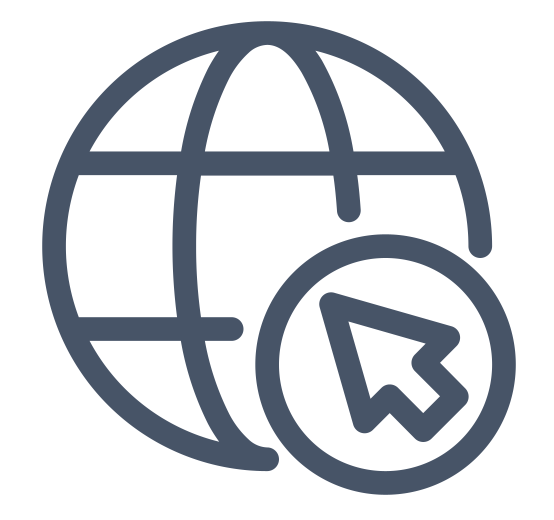 AGENDA
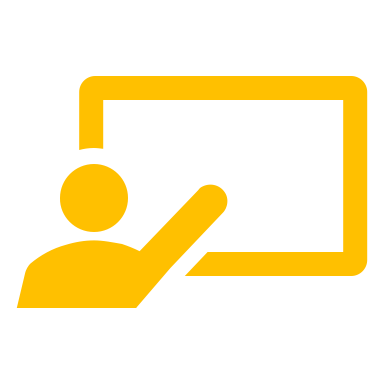 Il Servizio e gli Uffici
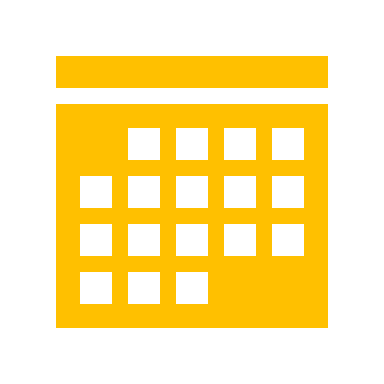 Attività
Completate e in corso 2023
Piano primo semestre 2024
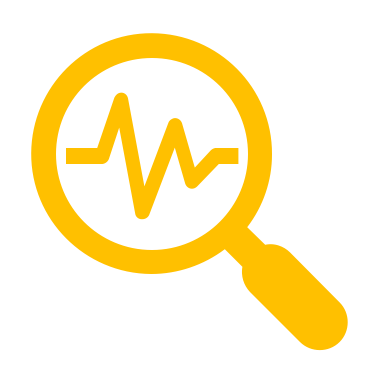 Feedback e miglioramenti
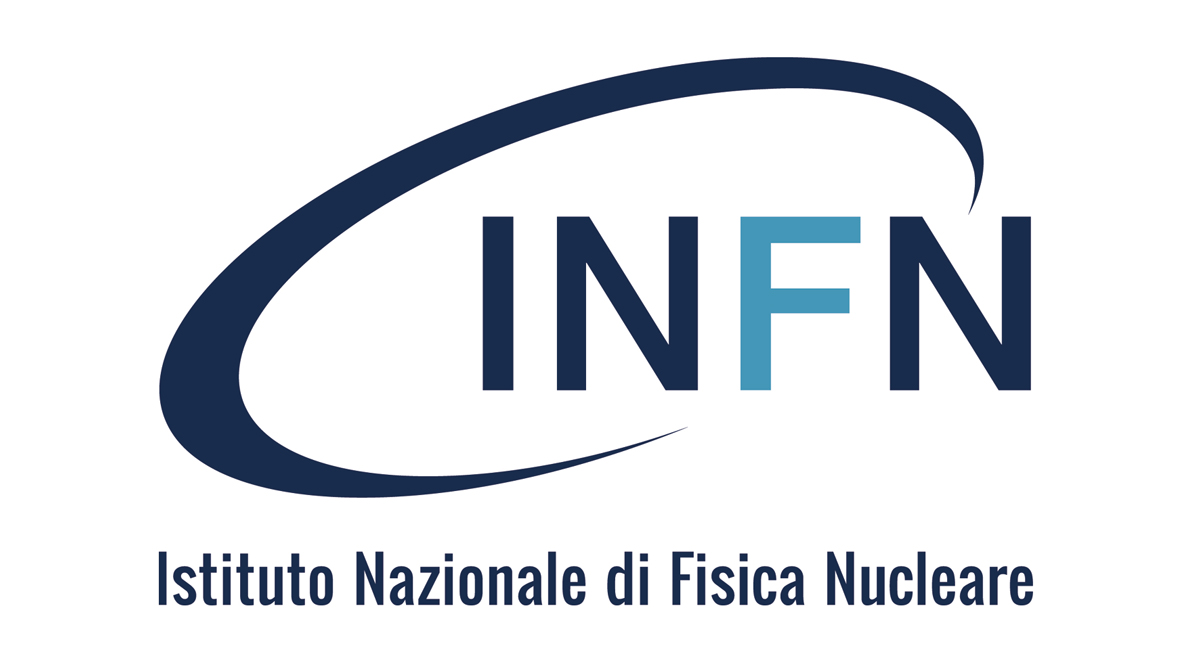 Servizio – Attività 2023 & Piano H1’24
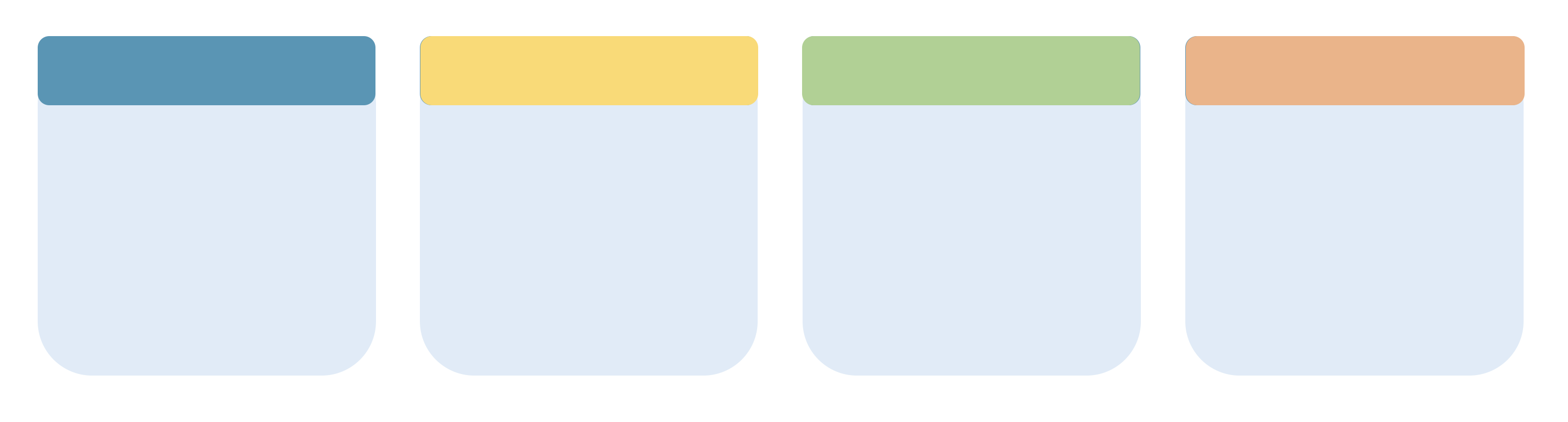 Visibilità
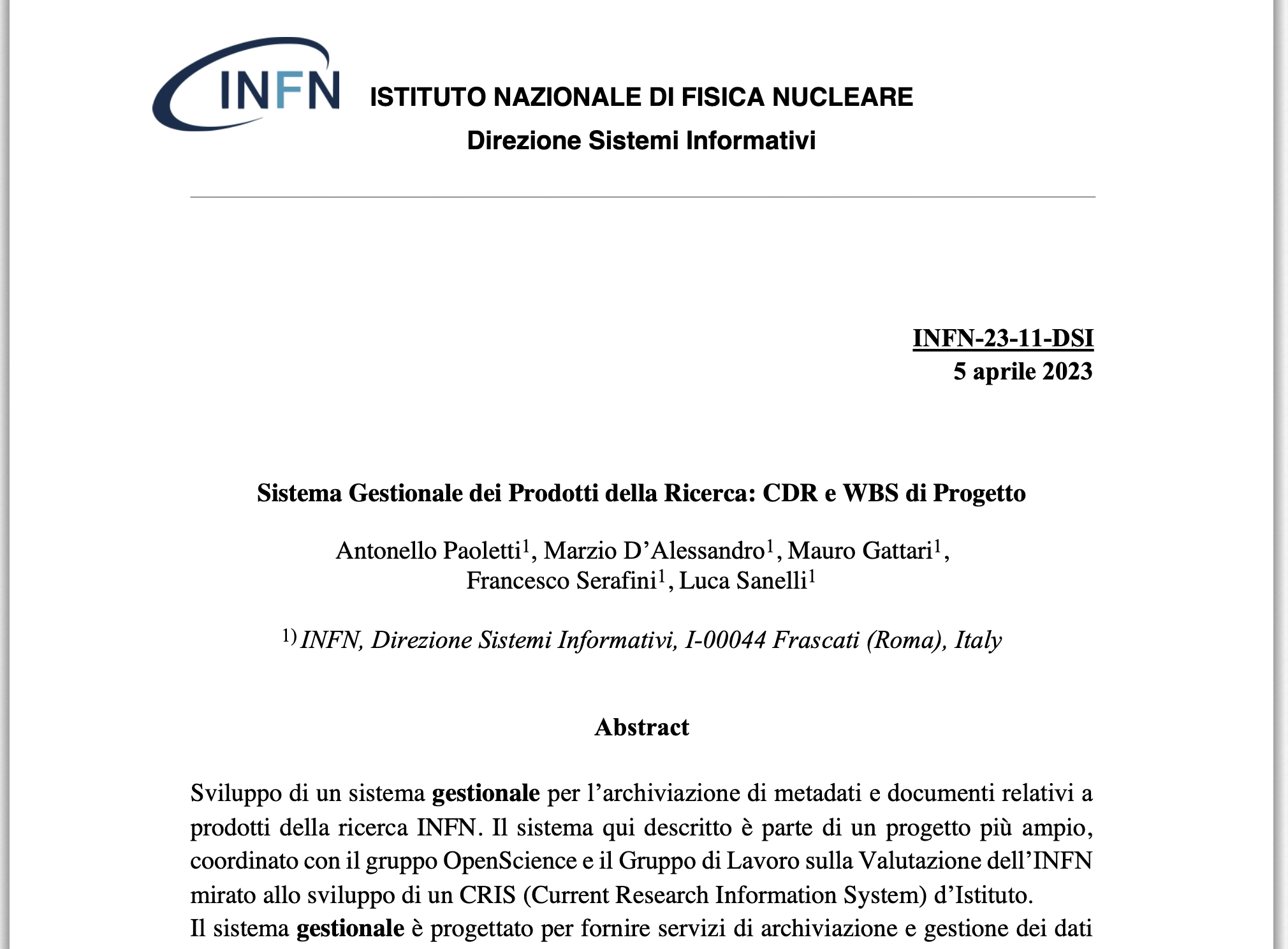 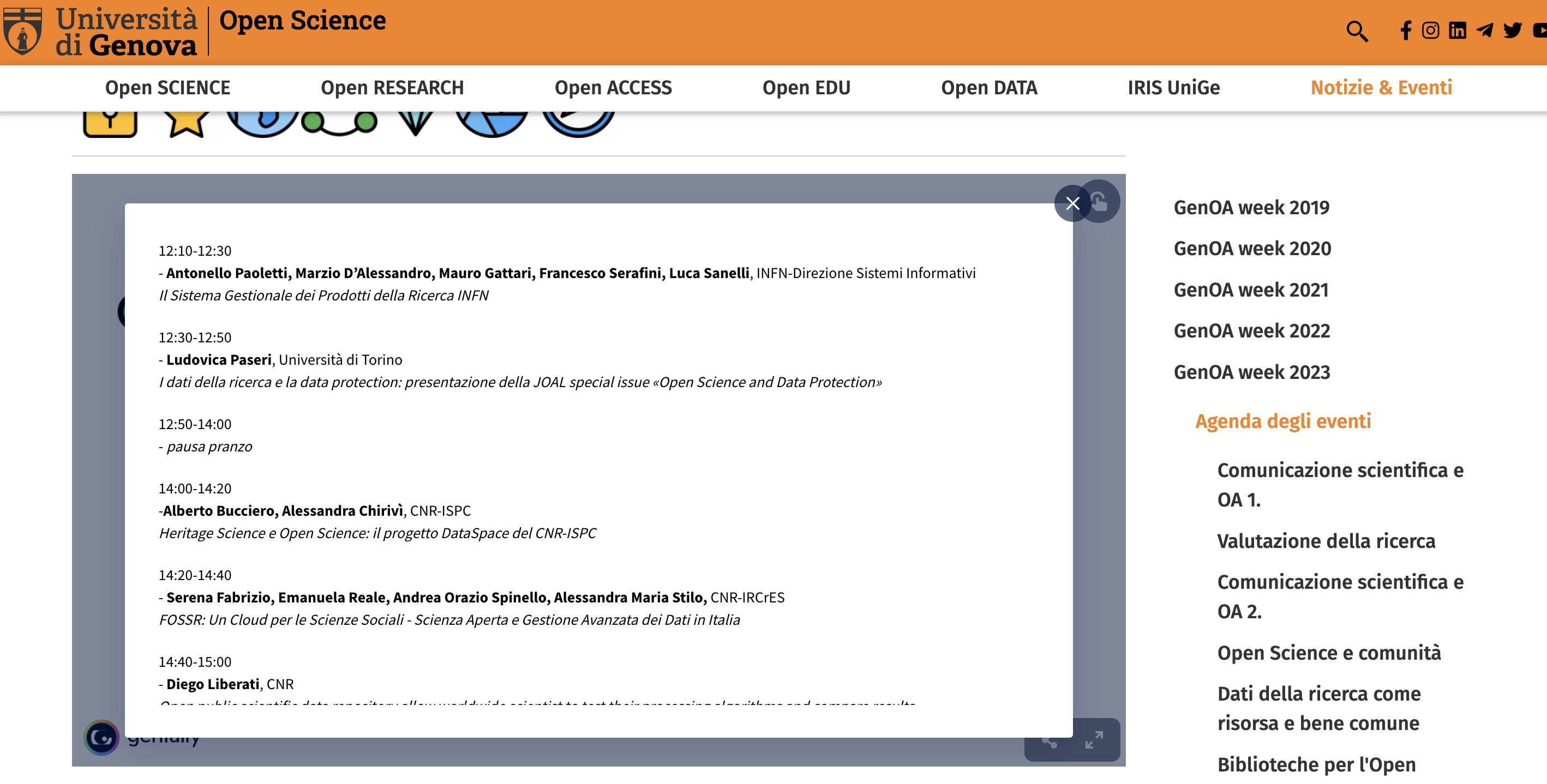 Data Model
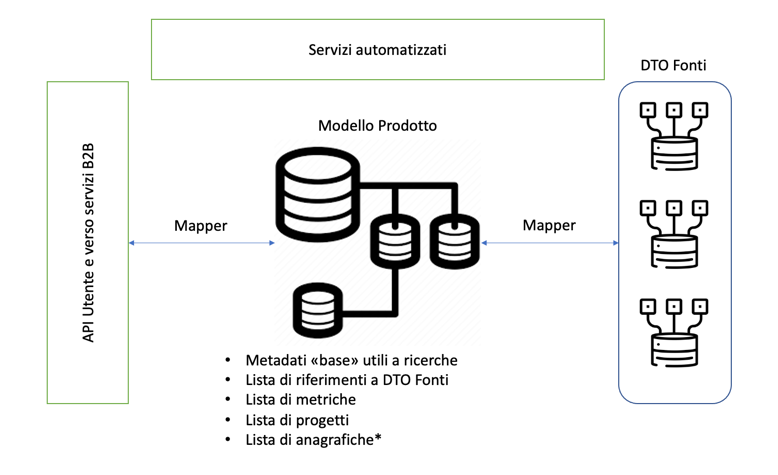 Passaggio da un modello dati relazionale a struttura fissa a una struttura variabile non relazionale
Popolamento del modello dati a partire da fonti dati eterogenee (ISI vs Inspire) con politiche di conversione, priorità e coesistenza dei singoli metadati definite a sistema.
Salvataggio dei record originali e possibile (ri) definizione delle politiche di convergenza dei metadati (anche dopo l’aggiunta di nuove fonti)
Metadati addizionali ed etichette
[Speaker Notes: In questo progetto il punto di partenza è stato sicuramente definire il modello di dati e il sistema di memorizzazione degli stessi.
Al fine di ottenere la massima flessibilità siamo passati dal modello relazionale pre-esistente a un modello non relazionale, schema-less utilizzando MongoDB.
Abbiamo definito il modello di prodotto come innanzi tutto una collezione di metadati proveniente da varie fonti,
al momento sono state integrate Web Of Science, Scopus, Inspire, Arxiv e Openaccess repository, ma il sistema è modularizzato in maniera tale da permettere l’integrazione di eventuali altri fonti.
 I metadati vanno a confluire all’interno di un prodotto di merge, secondo una politica di priorità per fonte sul singolo metadato e il sistema memorizza anche i record originali delle fonti in modo tale da poter aggiungere in qualsiasi momento nuovi metadati al modello di merge senza dover riscaricare i record dalle fonti.
 Inoltre abbiamo implementato un meccanismo di attribuzione di nuovi metadati custom al prodotto, come può essere ad esempio l’impact factor, ed etichette utilizzabili ad esempio dal GLV per eleggere un prodotto idoneo ad una VQR.]
Gestione degli autori
UI/UX: nuova interfaccia
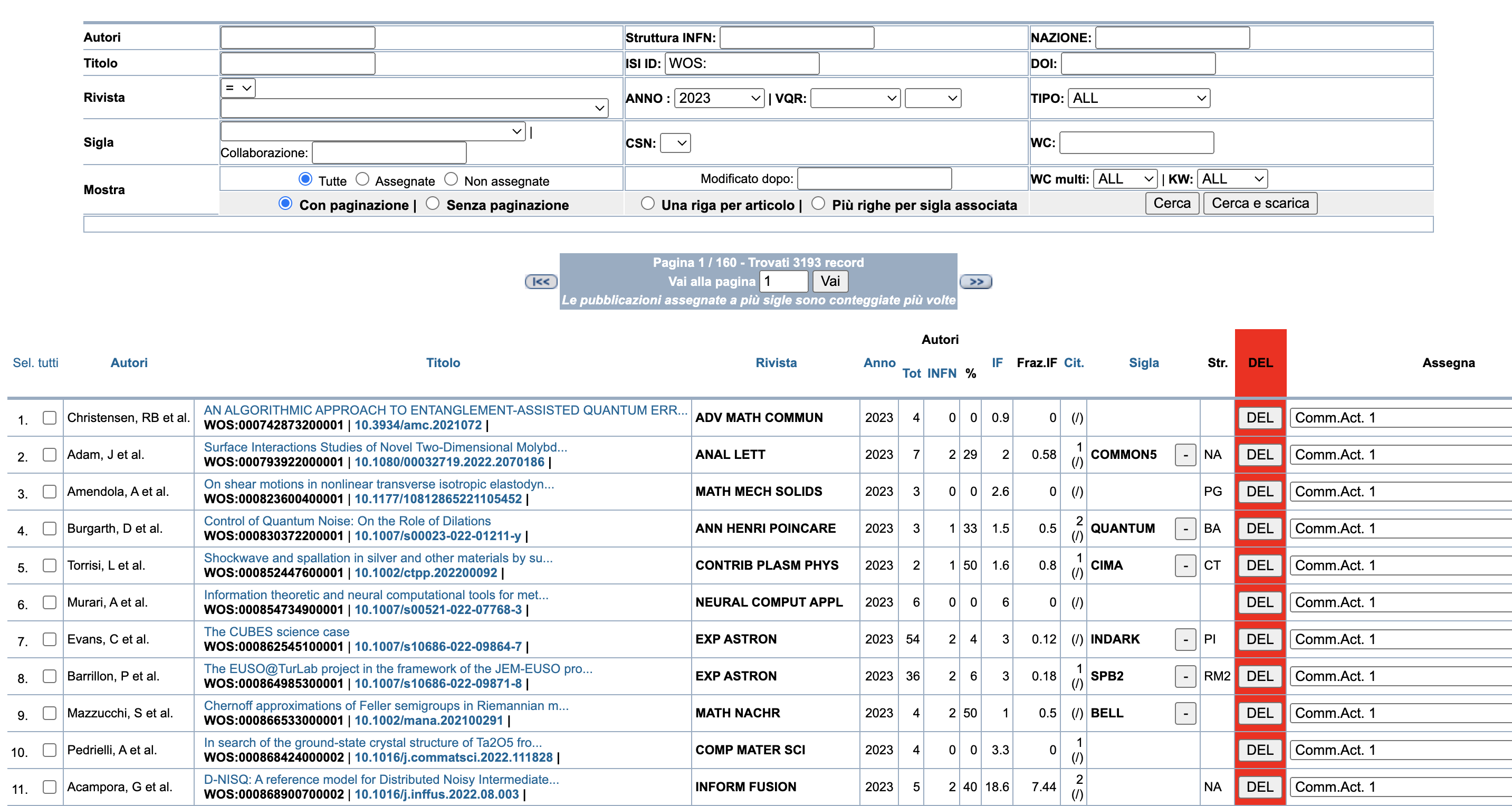 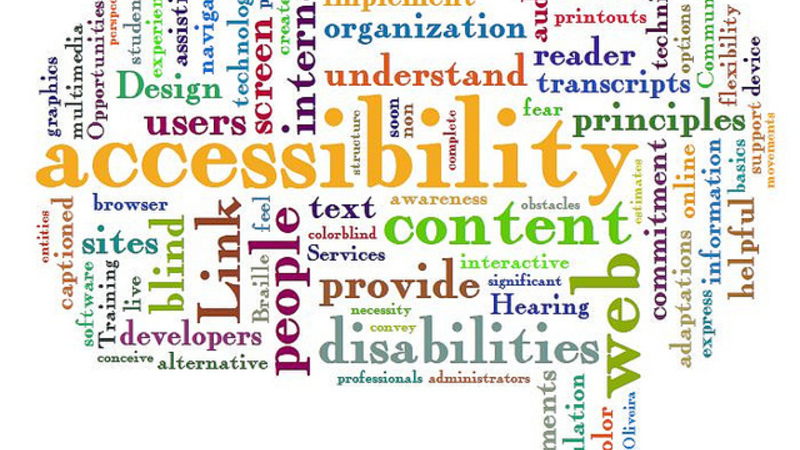 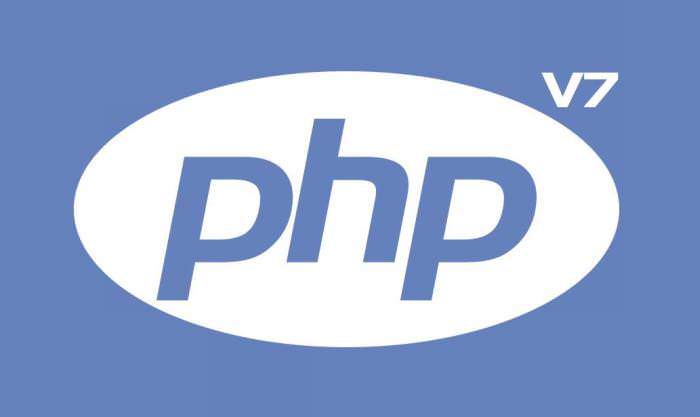 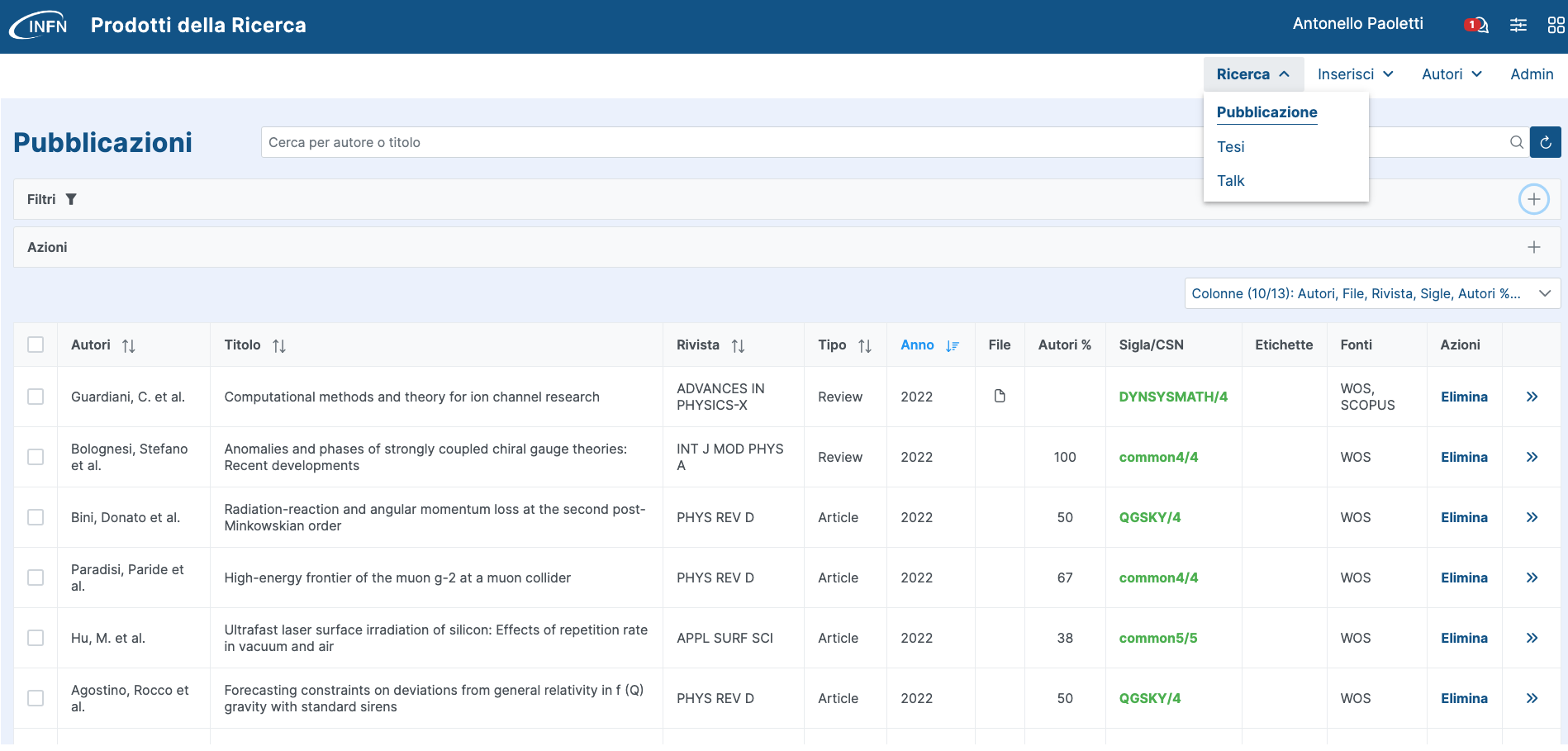 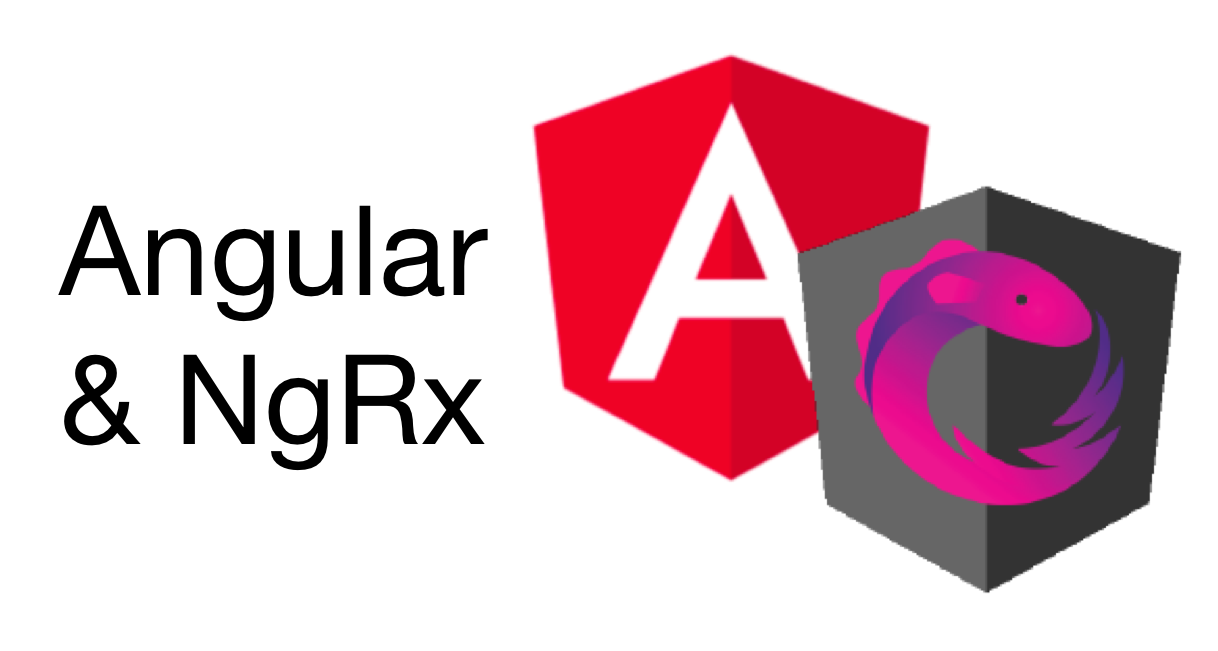 [Speaker Notes: Focus su struttura e organizzazione dell’interfaccia
(volendo… note su accessibilità e usabilità)]
VQR e prossime sfide
Il nuovo bando è uscito e questa volta abbiamo tempo
Articoli di riferimento 2020-2024 (un anno è tutto da «scrivere»)
Dati provenienti dal nuovo gestionale prodotti
Attività strategica con forte focus del management (porta «soldi)
Finora l’INFN ha sempre «vinto» in area 02 (fisica)
Competizione con CNR, INAF e Università
Criticità
Poca memoria storica di dominio (GLV quasi del tutto rinnovato)
Attività «disordinata» dipendente da fonti interne ed esterne all’INFN
AI/ML
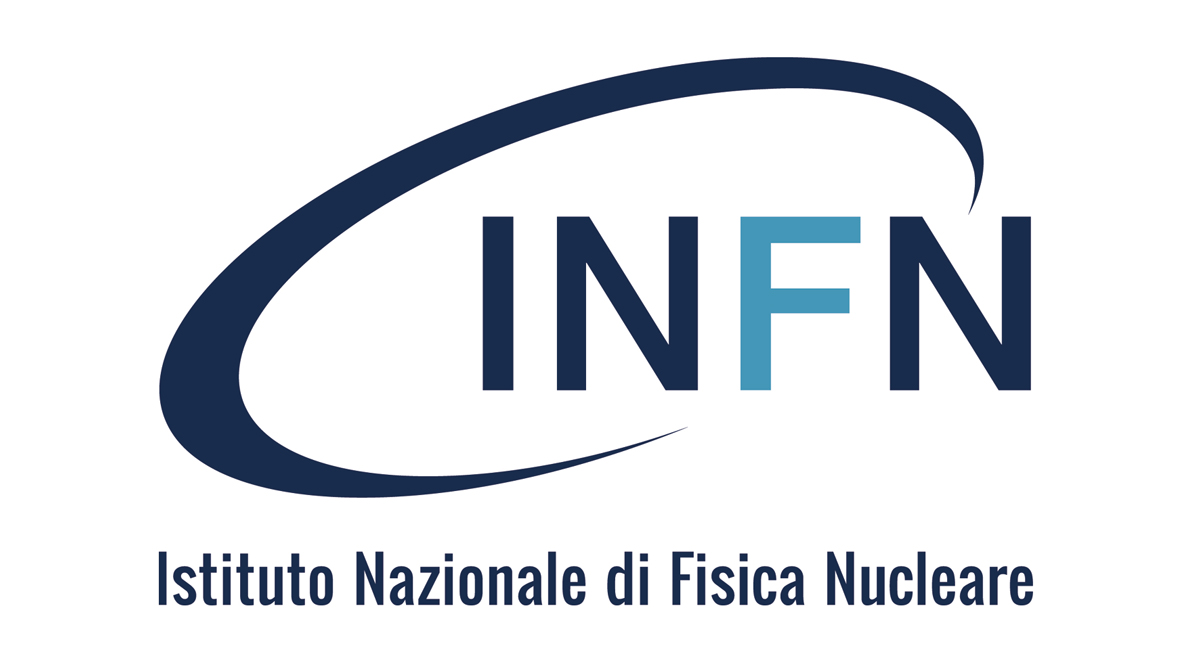 Ciclo acquisti - nuovo codice
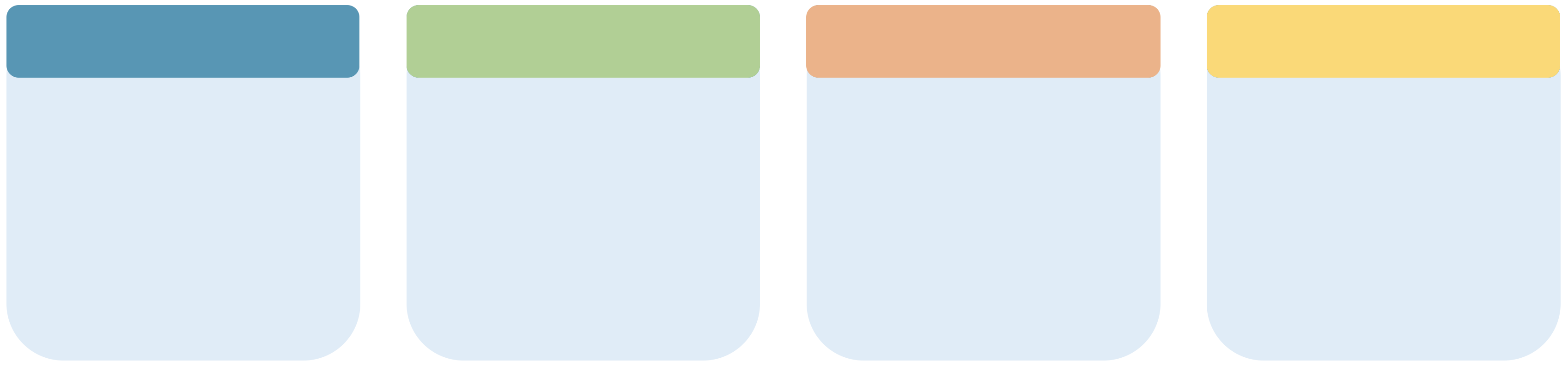 Risultati / Benefici
Obiettivi
Adeguamenti
Riduzione delle attività extra sistema di RUP e amministrazioni
Prodotta documentazione normativa aggiornata
Velocizzazione generale del processo di acquisto
Recepire le modifiche introdotte dal nuovo codice degli appalti
Acquisire i dati necessari e mancanti per introdurre la determina unica
Produzione del documento di nomina del RUP
Nuovi campi e passaggi di workflow introdotti su UI, backend e DB
Interazioni con PROPDOM, DAF ed ESPDOM
Aggiornamenti infrastrutturali e di sicurezza
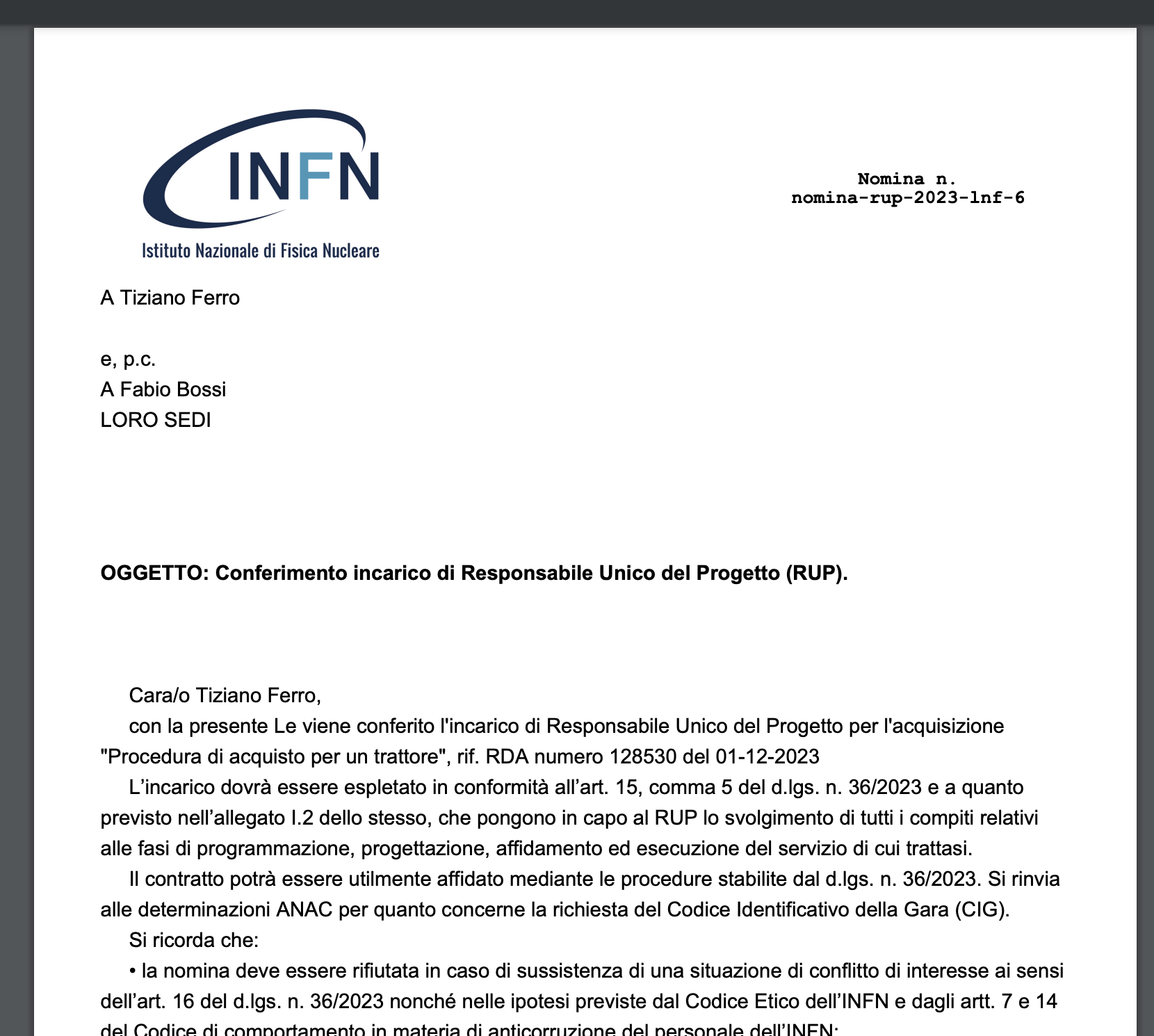 Nomina RUP